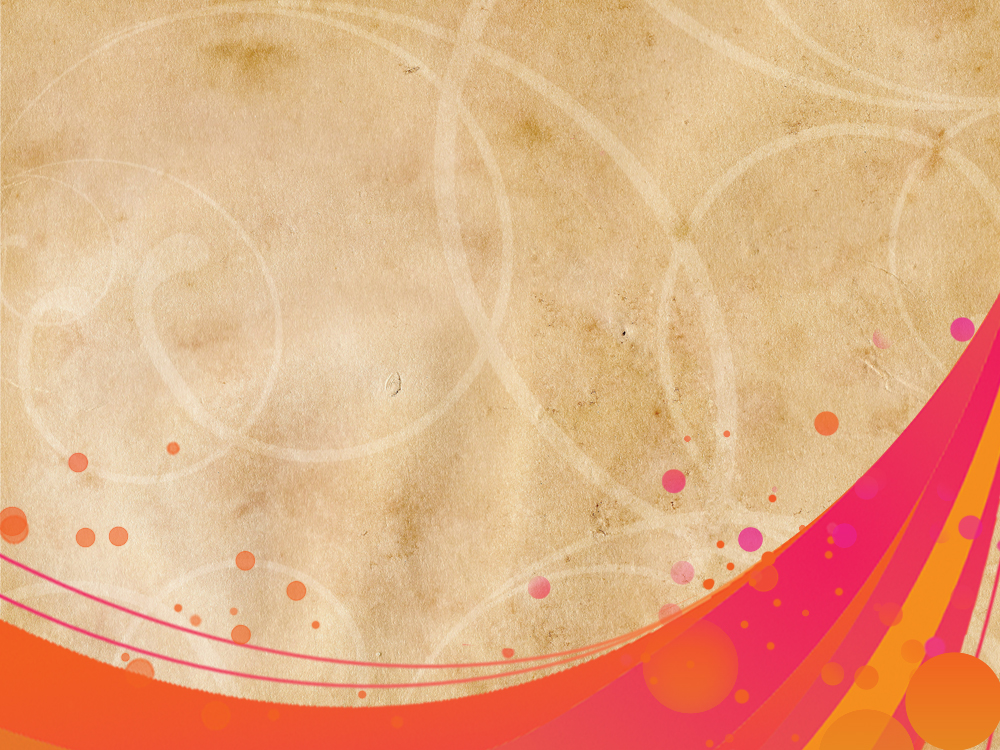 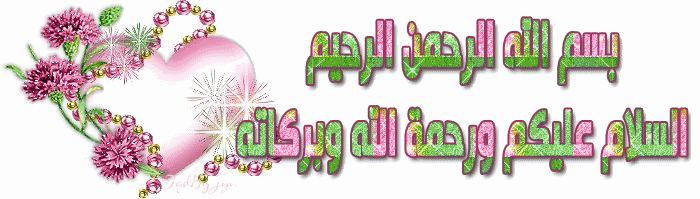 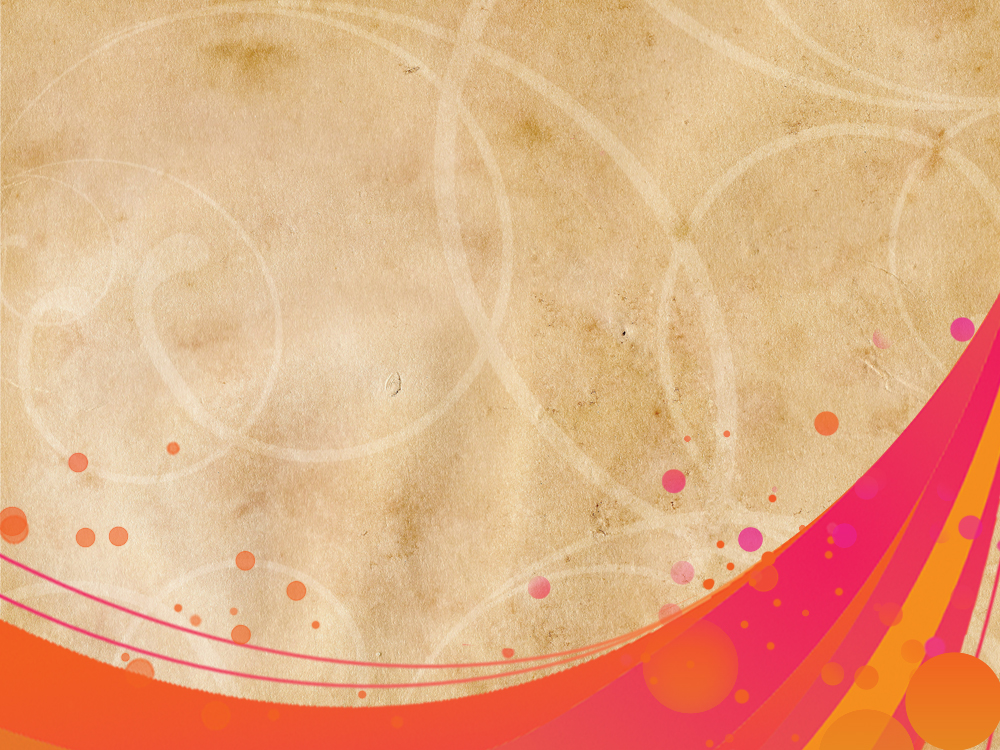 دورة العادات السبع 
(الشخصية الناحجة)
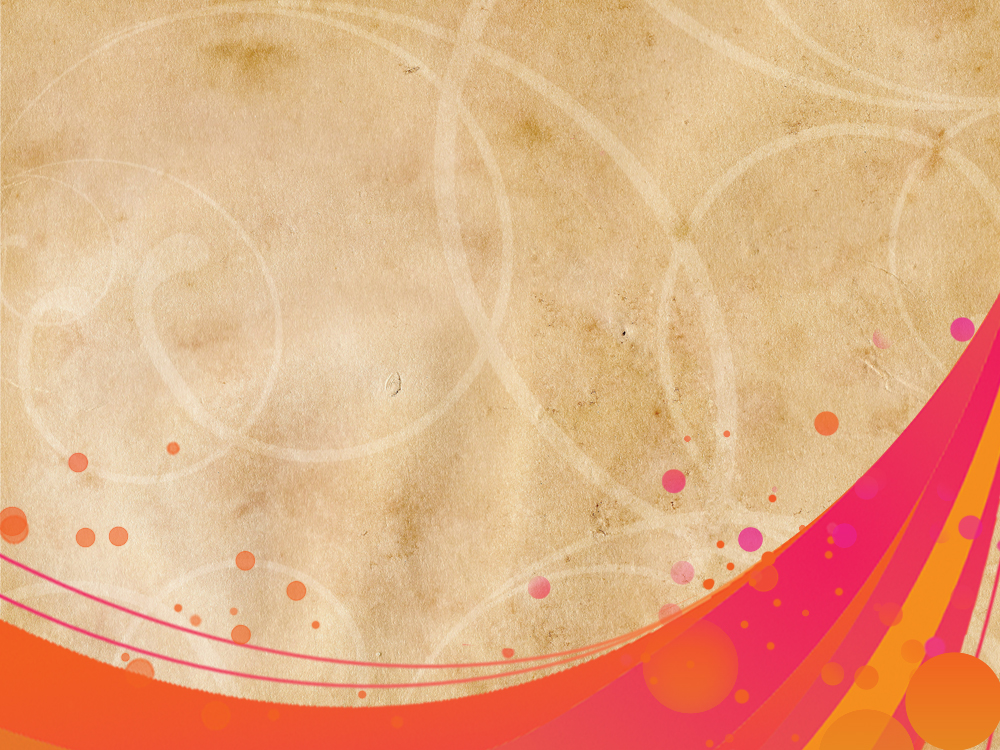 الاتفاقيات
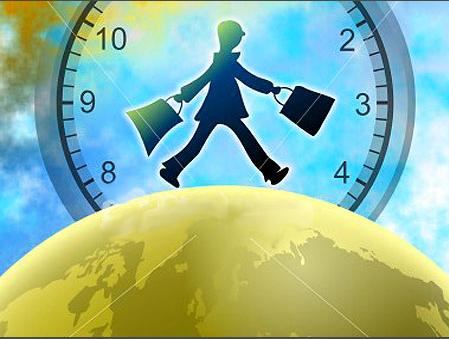 الإلتزام بوقت البرنامج وفترات الاستراحة
 دليل وعيك
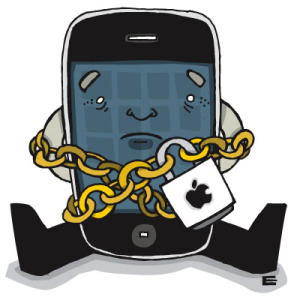 لاتدع هاتفك المتنقل يشوش أفكار من حولك
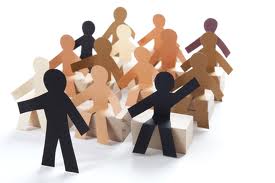 الأسئلة والنقاش متاحة في محتوى البرنامج
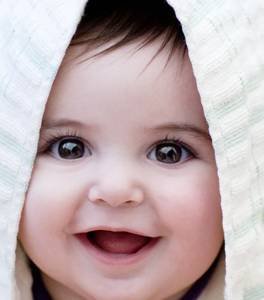 إبتسامتك و تعاونك دليل حب العمل الجماعي
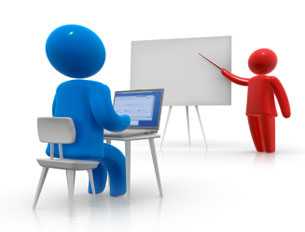 تأقلمك مع المدرب و تنفيذ التمارين يسهل
 استيعاب المادة العلمية
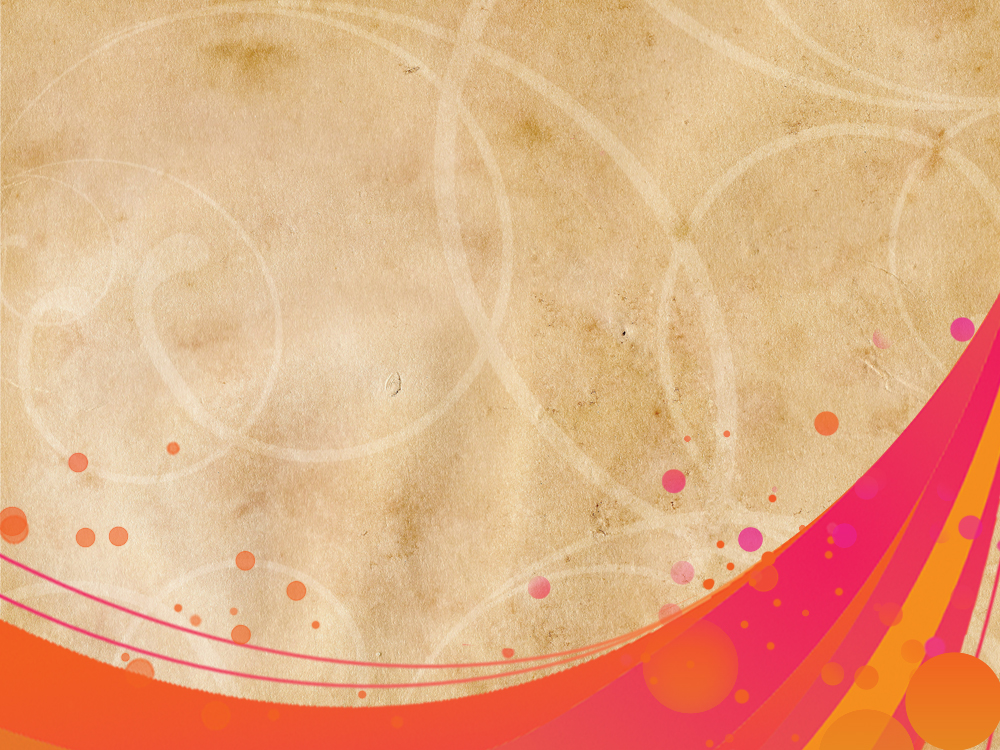 لكى تصل الى قمة النجاح لا بد من وجود عادات تمارسها باستمرار

فما هي تلك العادات ؟
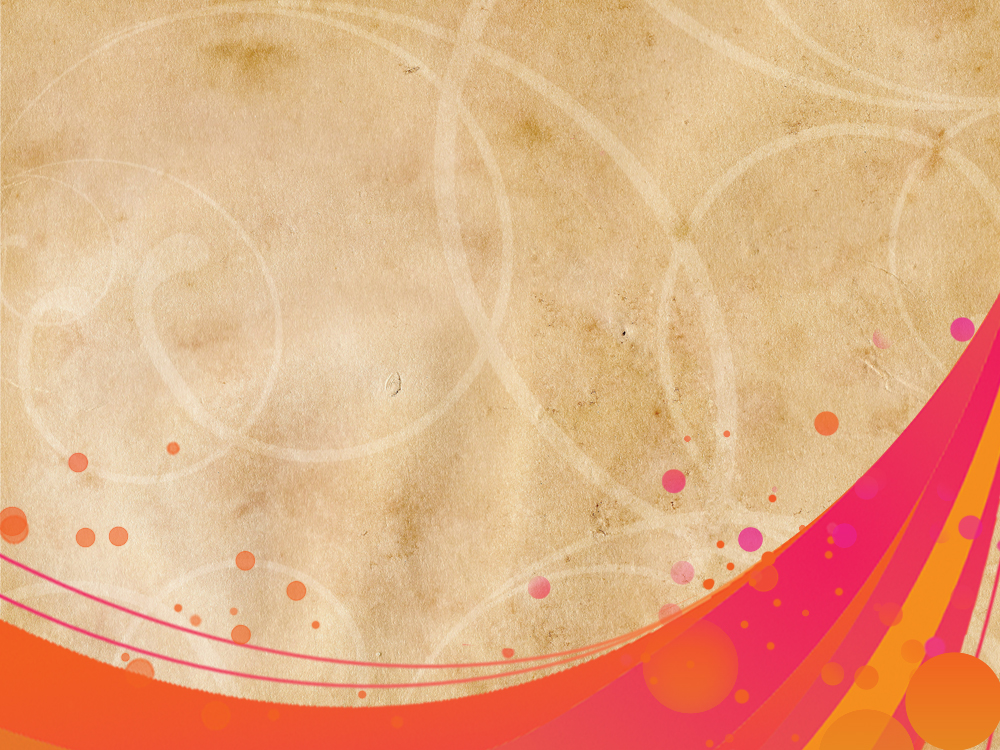 محاور الدورة
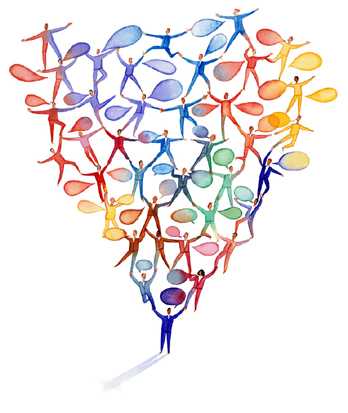 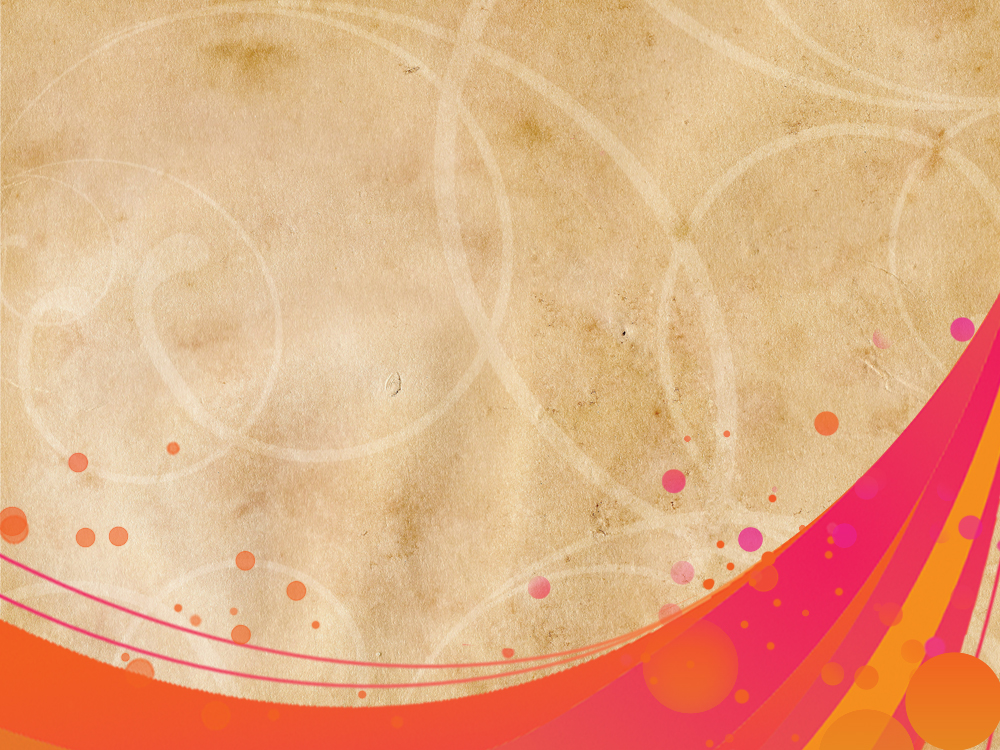 اهداف الدورة
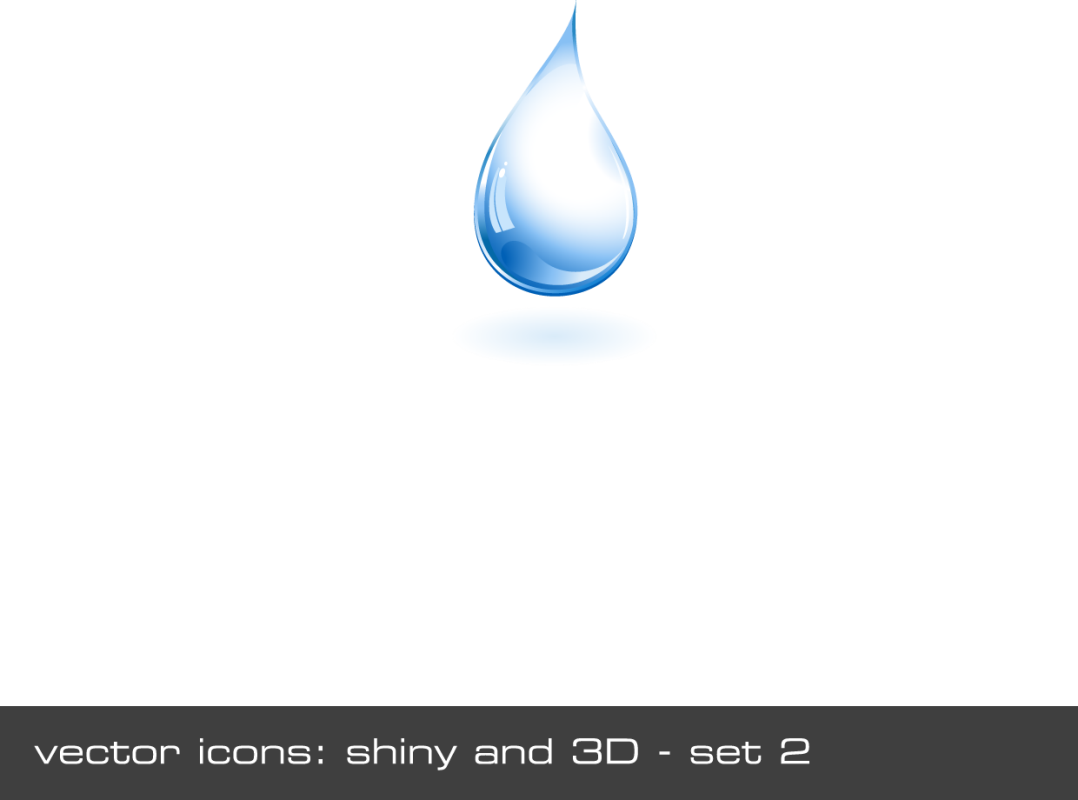 1
كيف تكون مبادرا وكيف تتحمل مسؤولية حياتك وتتخذ قراراتك
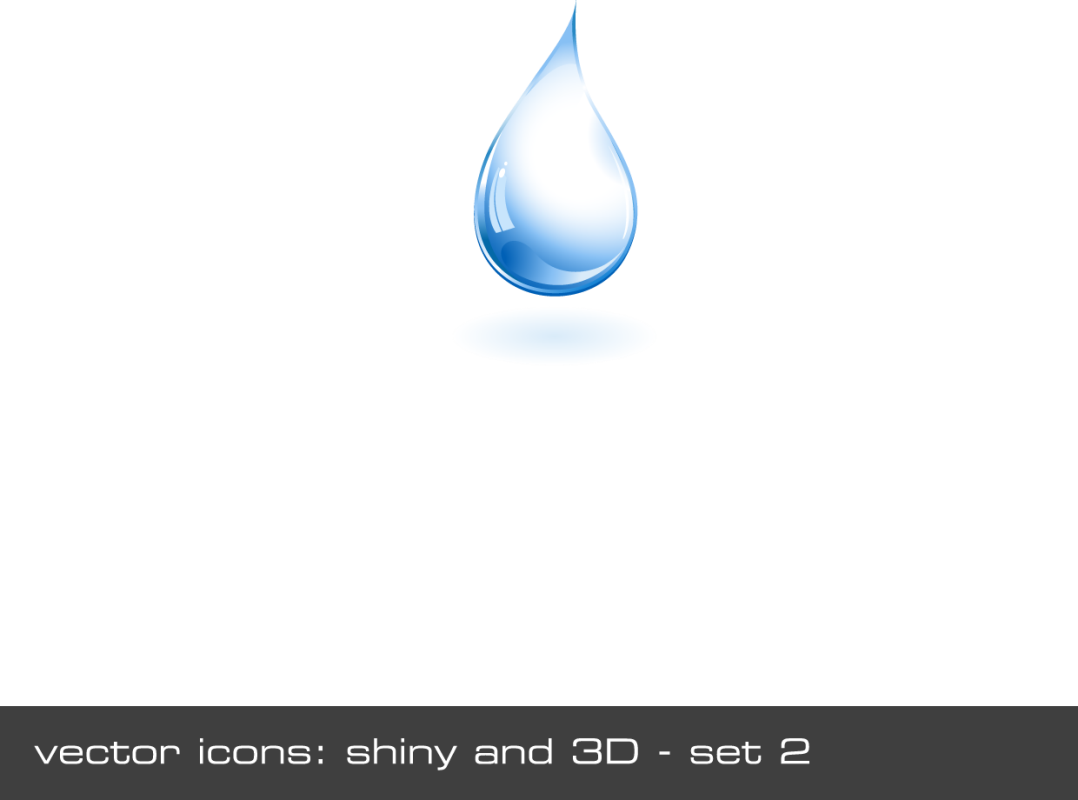 التحكم في الصور الذهنية وكيفية انشاءها وطرق إدارة الوعي
2
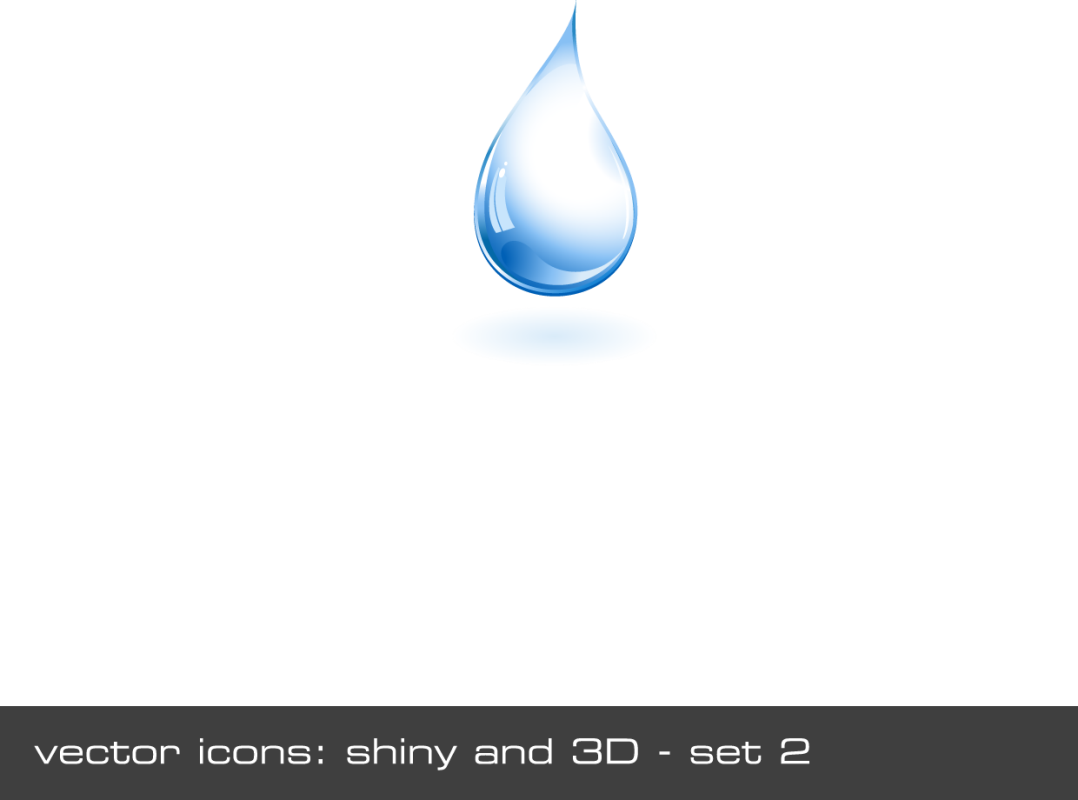 3
طرق إكتساب المرونة وأثرها في العلاقات
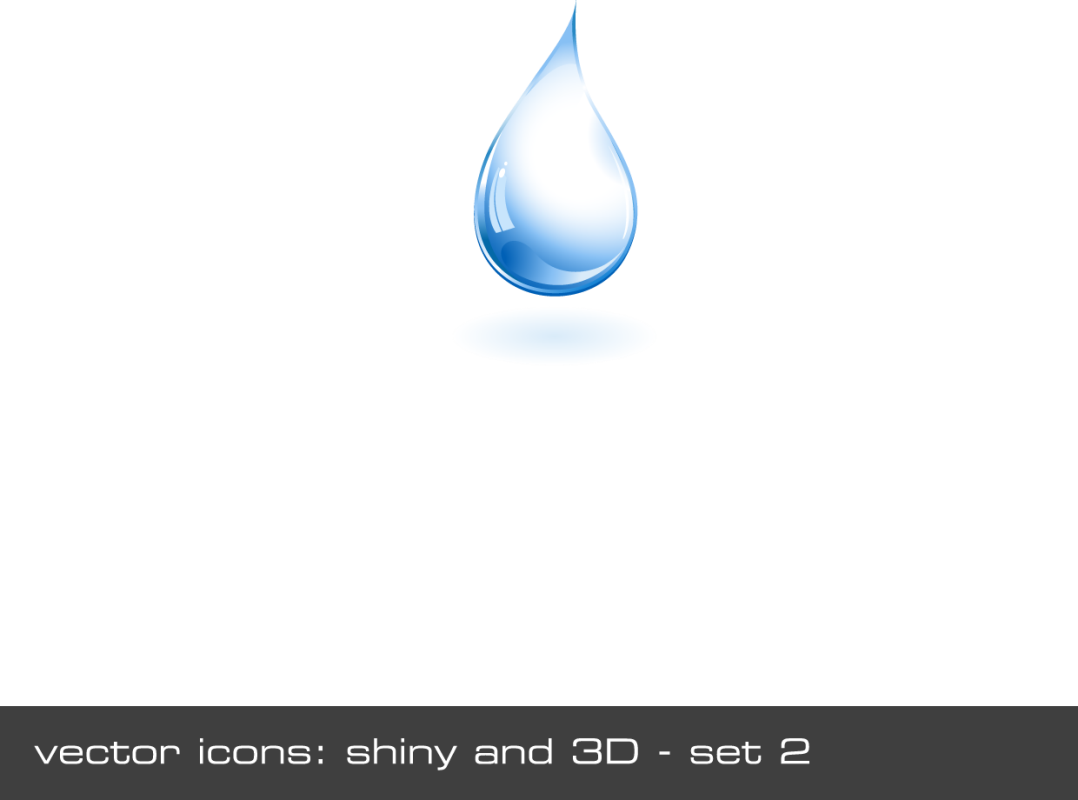 4
التعرف على كيفية كتابة رسالة الحياة ورسم الأهداف والوصول للطريق الصحيح
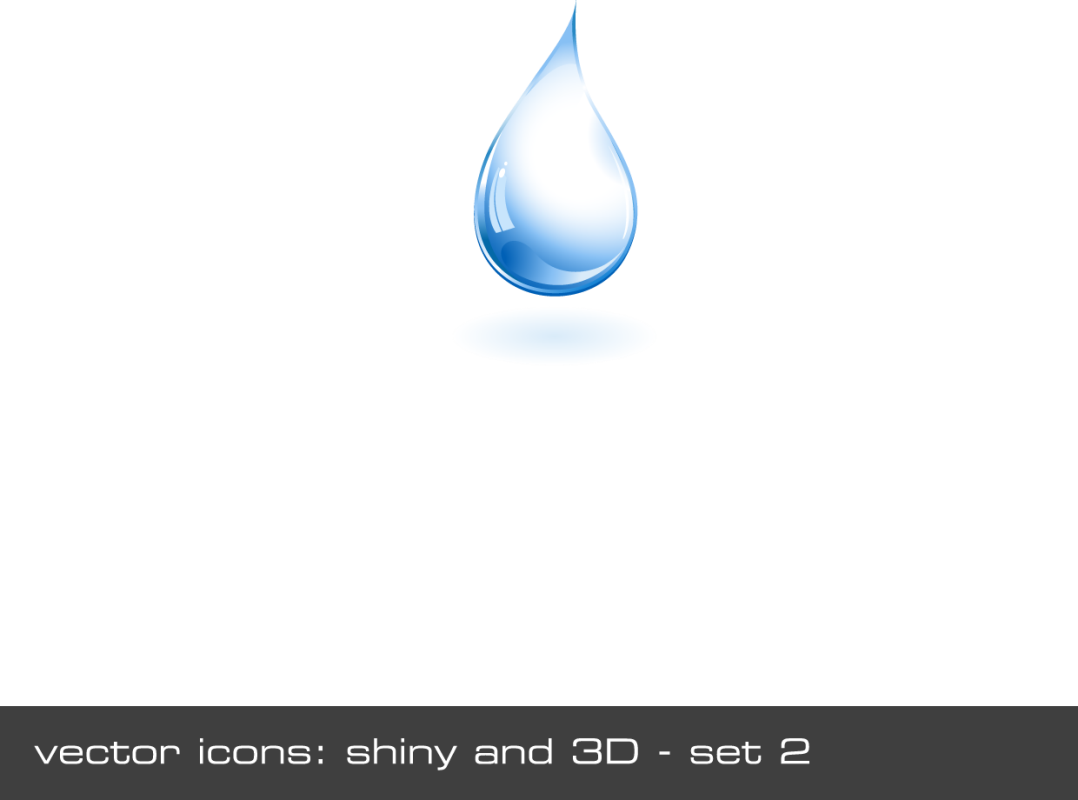 5
إكتساب مهارة الاستماع التعاطفي وإدارة المشاعر
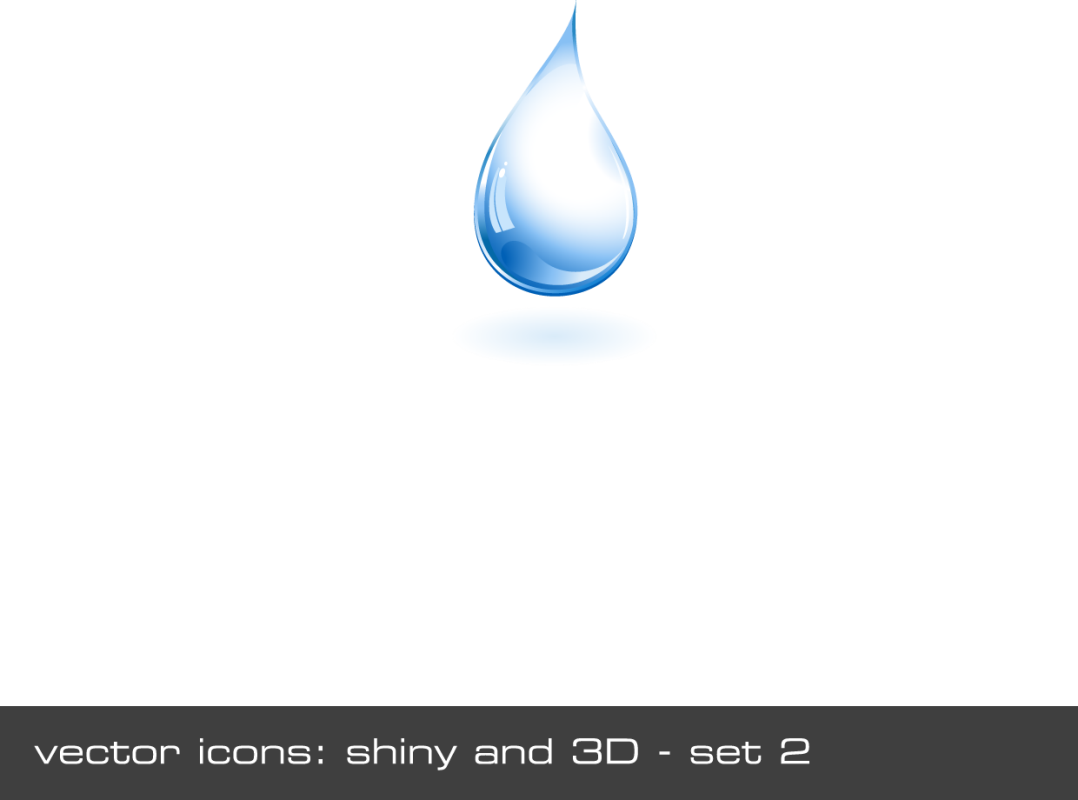 6
كيف تحقق من أن خطواتك في الطريق الصحيح
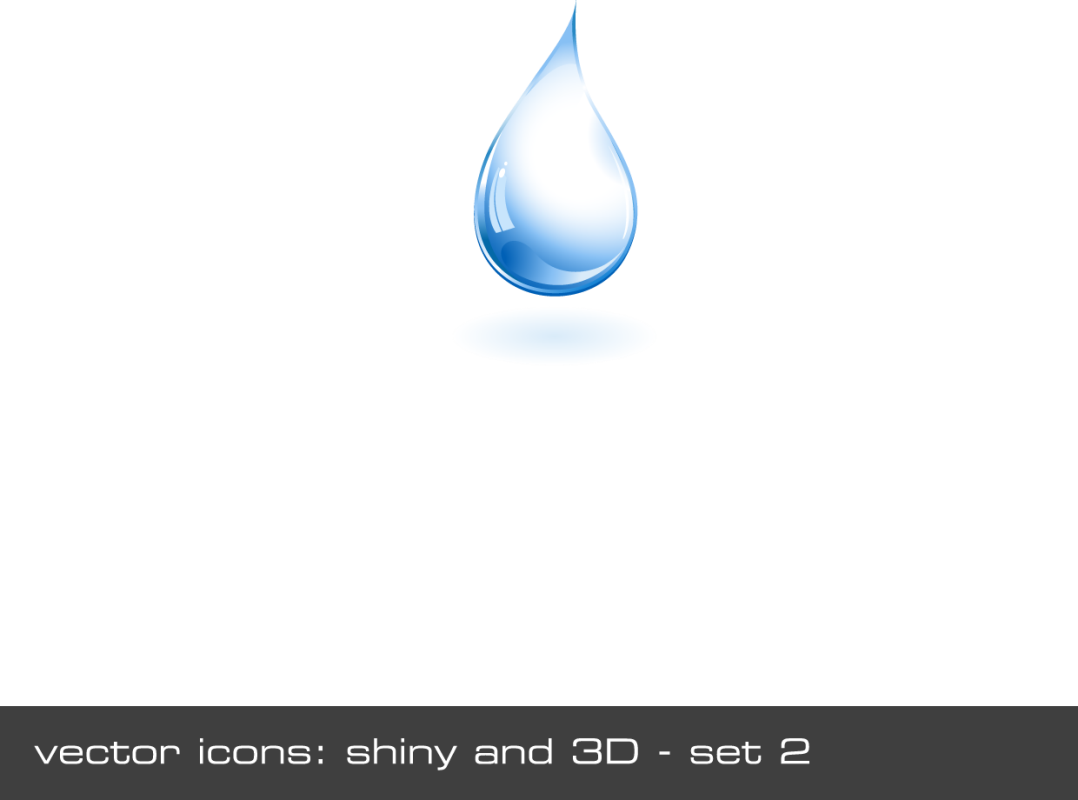 7
كيف تجدد قوتك وقدراتك
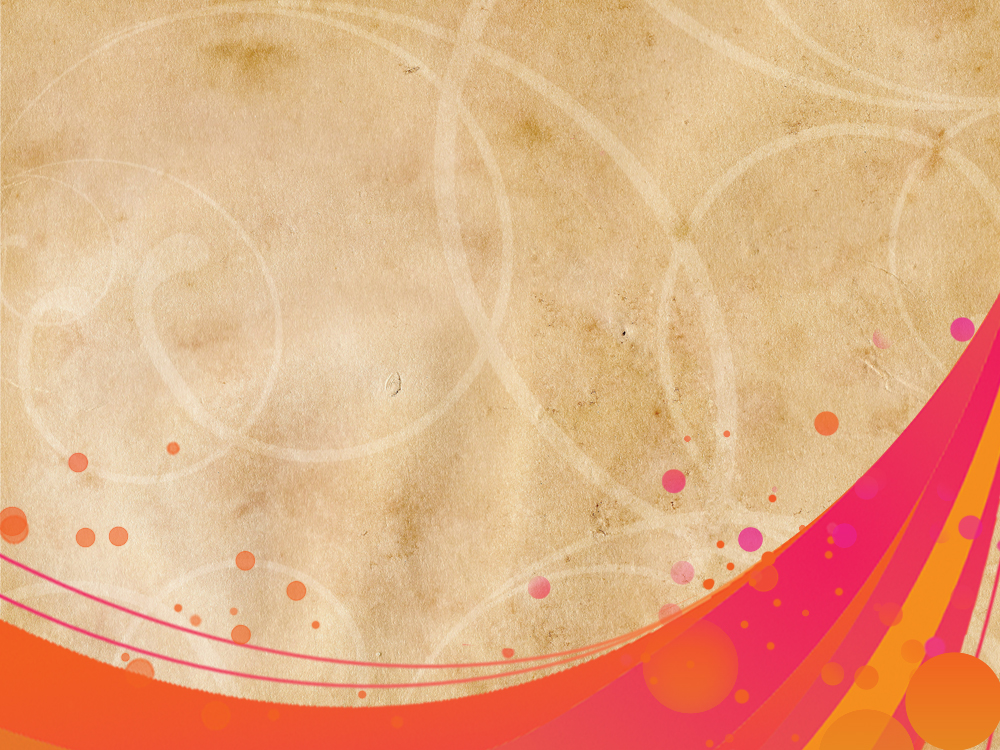 تصبح في نهاية الدورة قادرا على
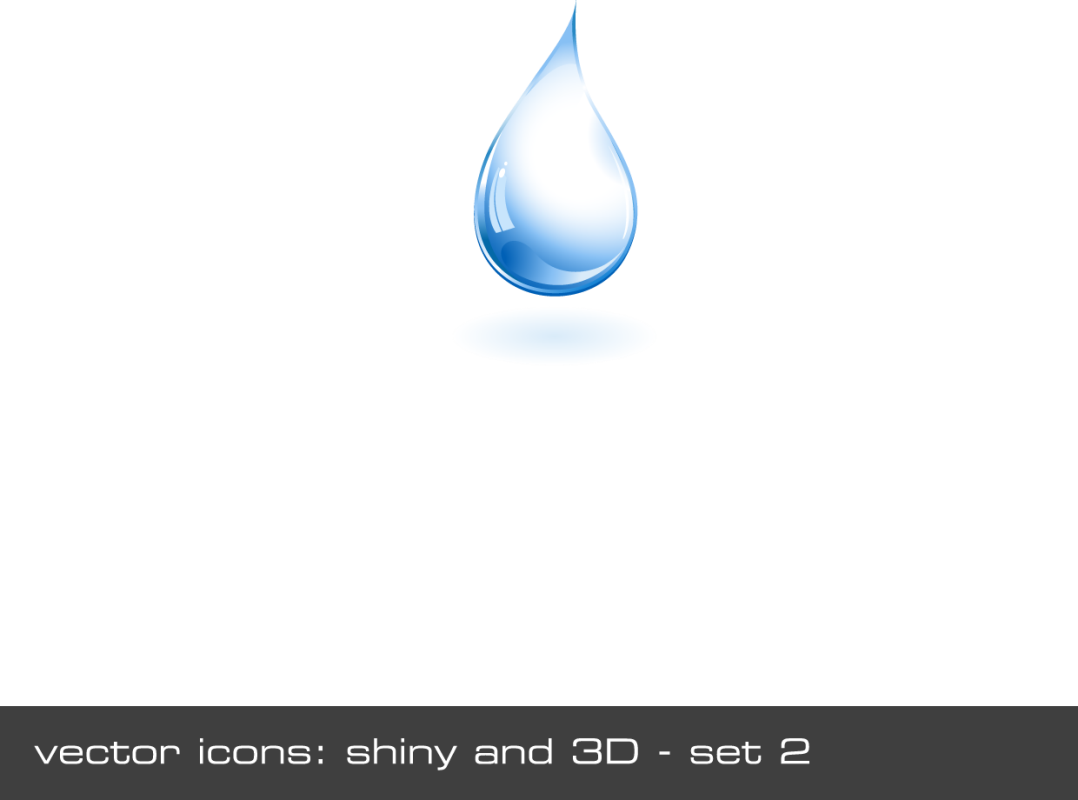 1
الشعور بالمسؤولية والمبادرة
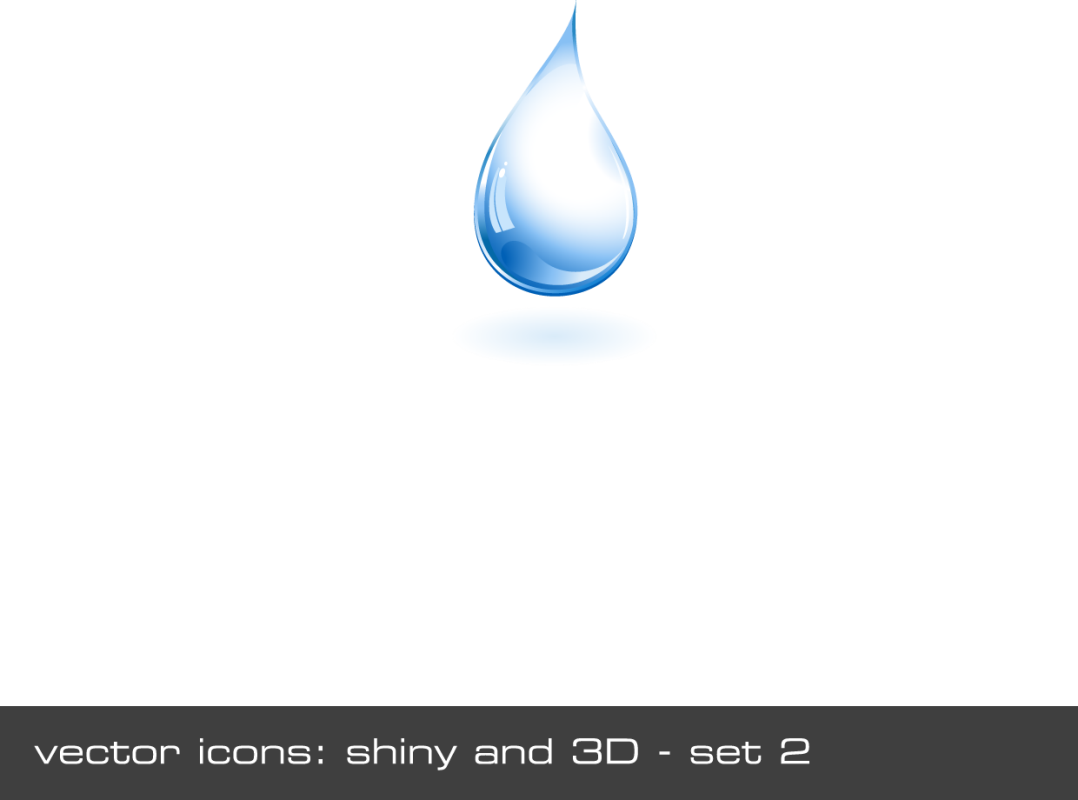 2
التركز على الأهداف والغايات
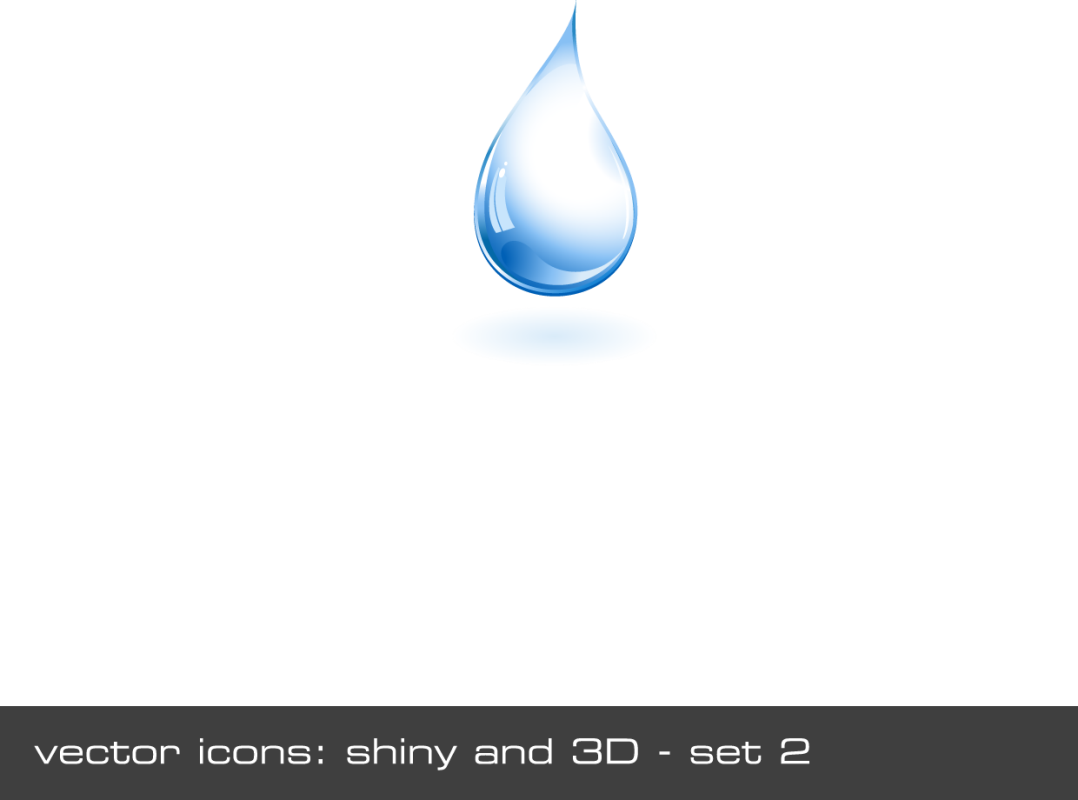 3
تنظم وقتك
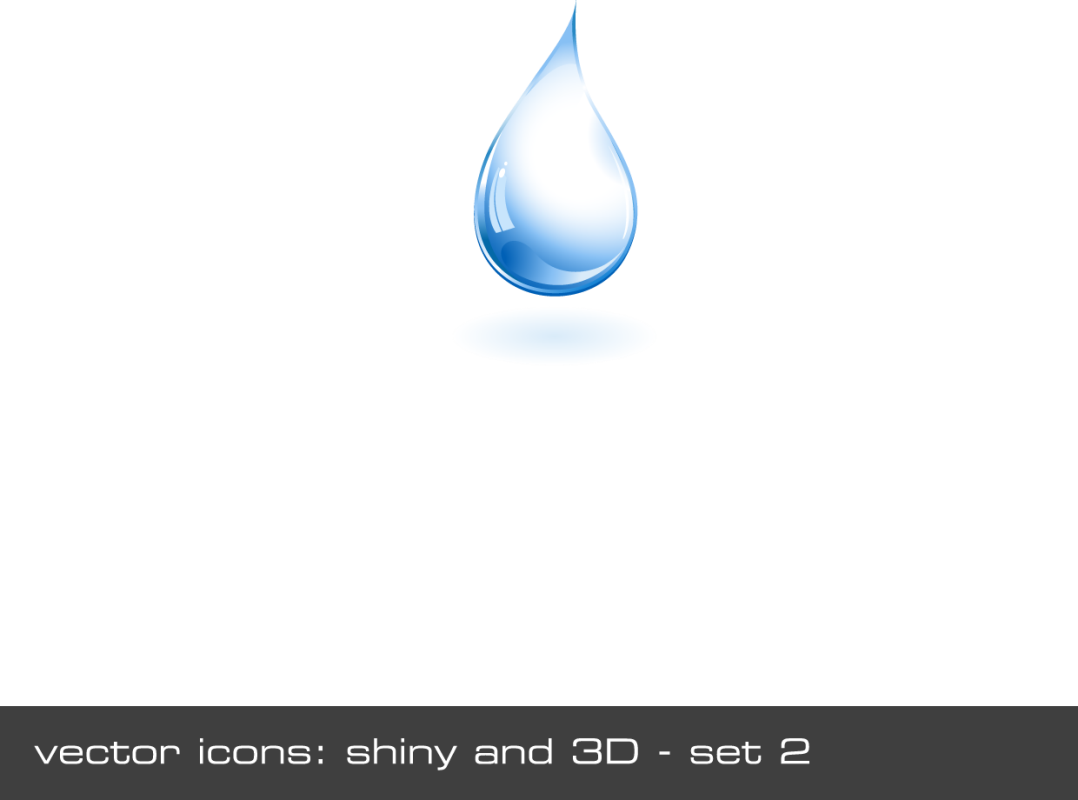 4
اربح وربح
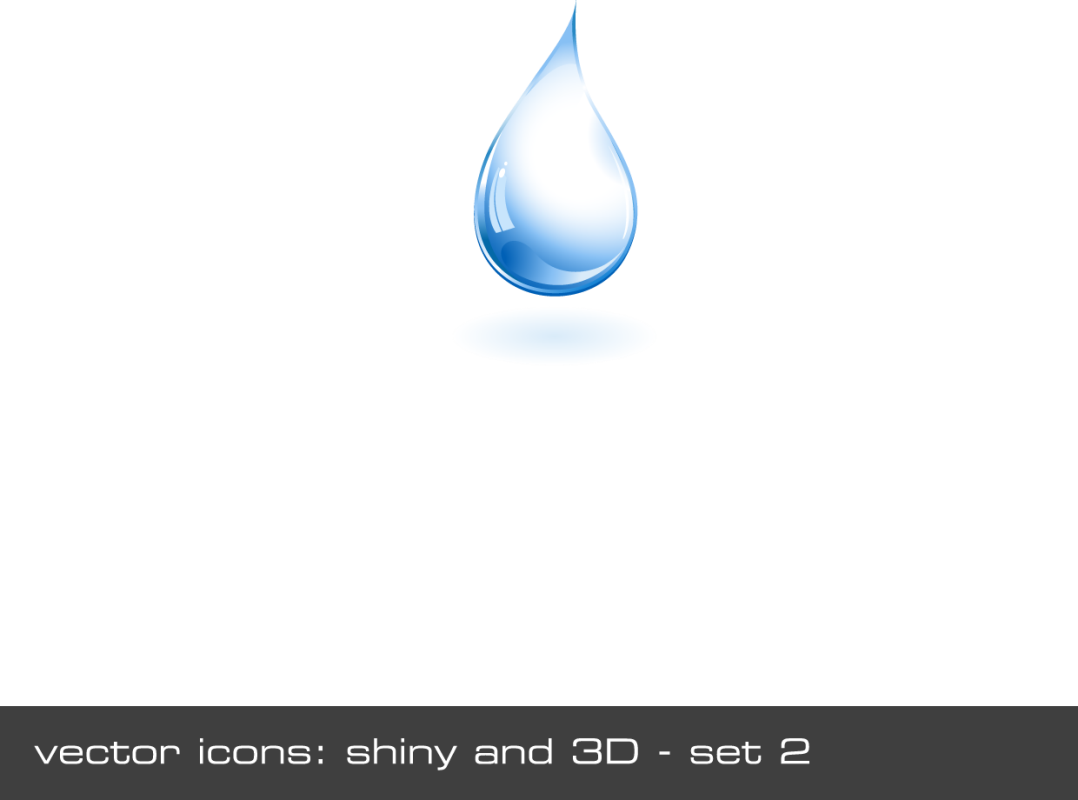 5
ممارسة مهارات التفاهم
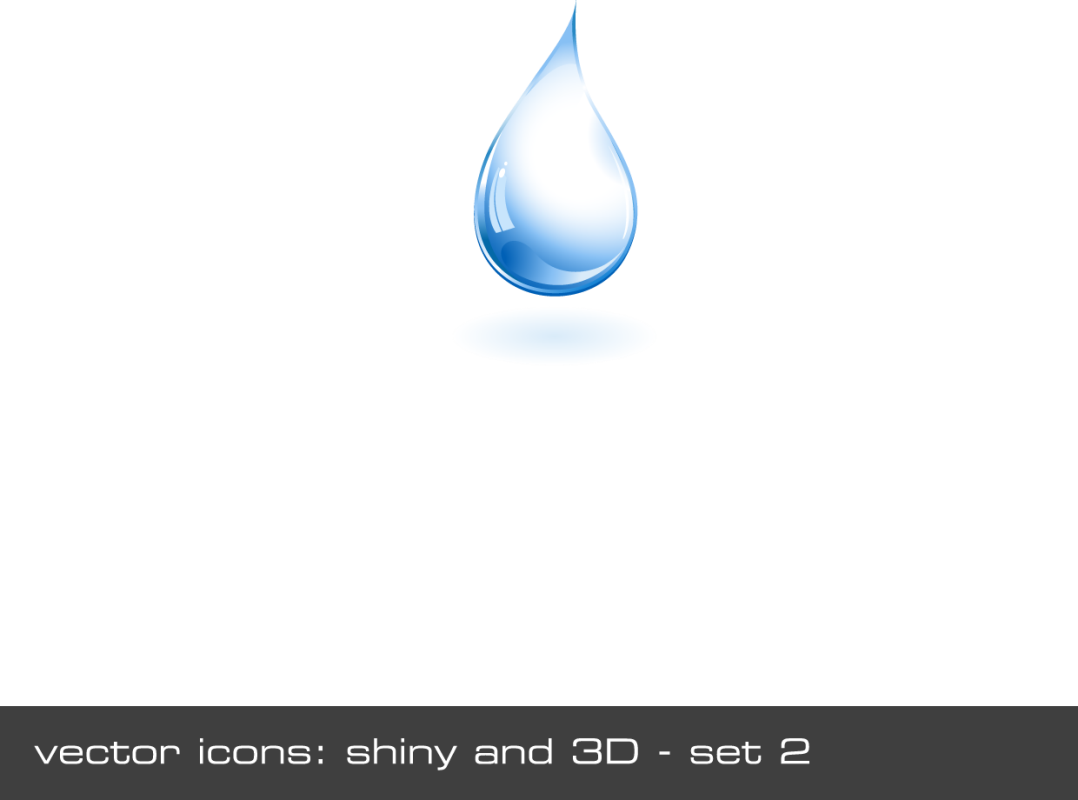 6
ستكون بريق منسجم
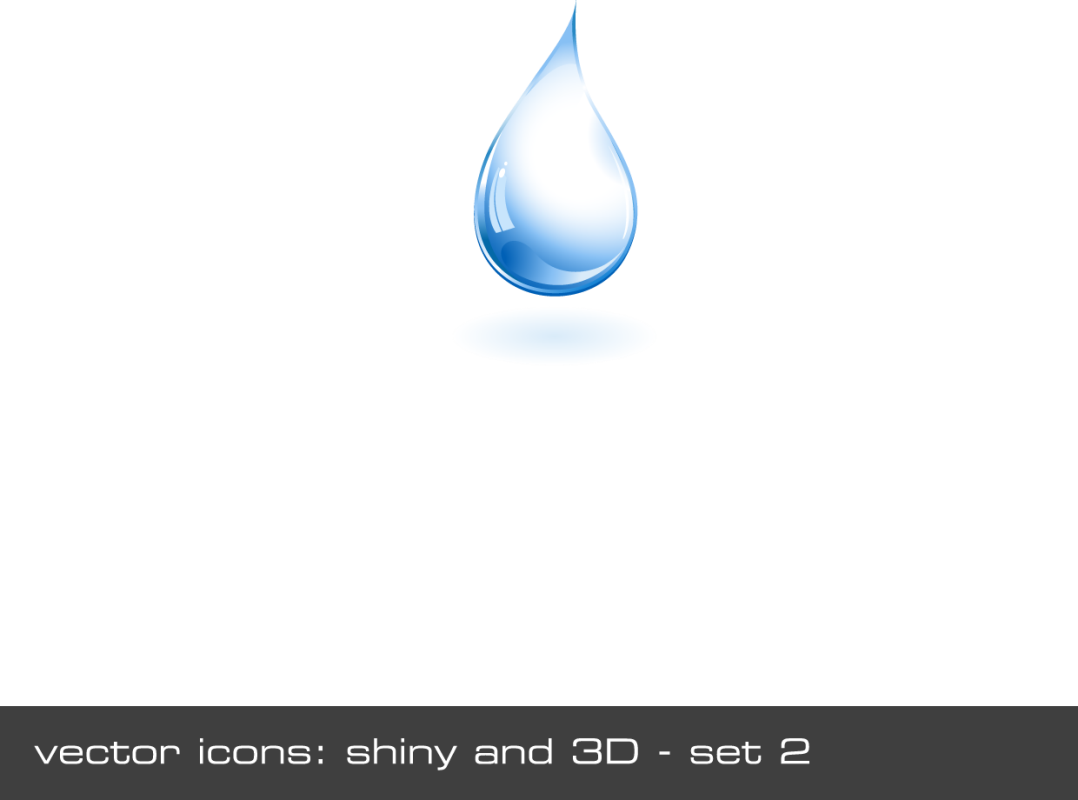 7
تجديد طاقاتك
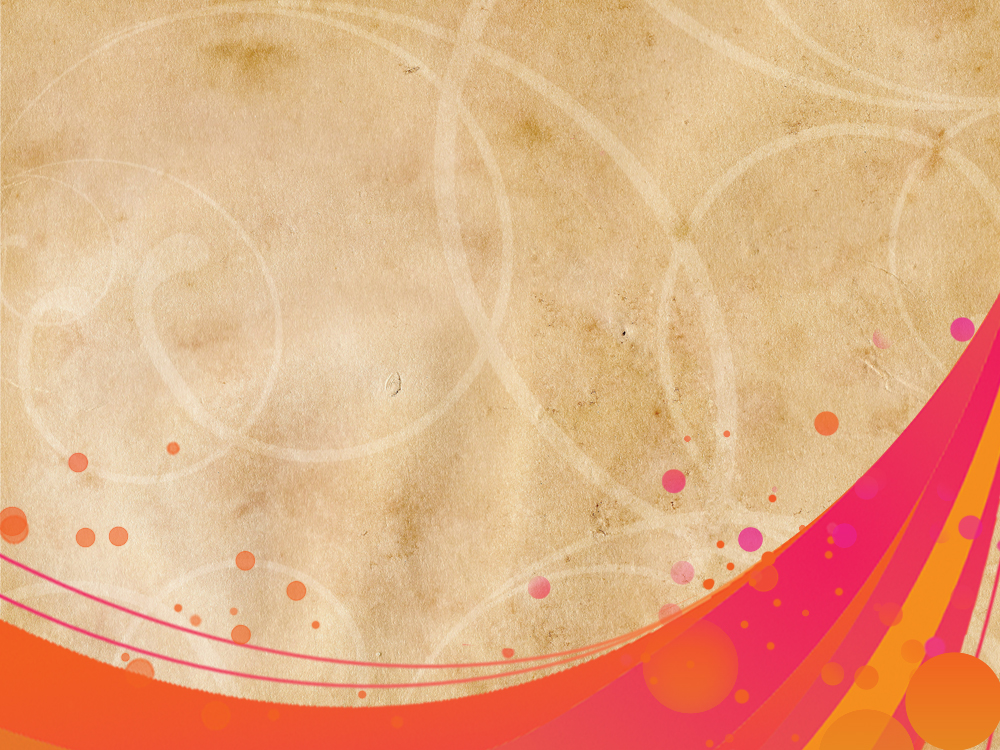 العادة الأولى 
 كن سباق ،مبادر 
(الرؤية الشخصية)
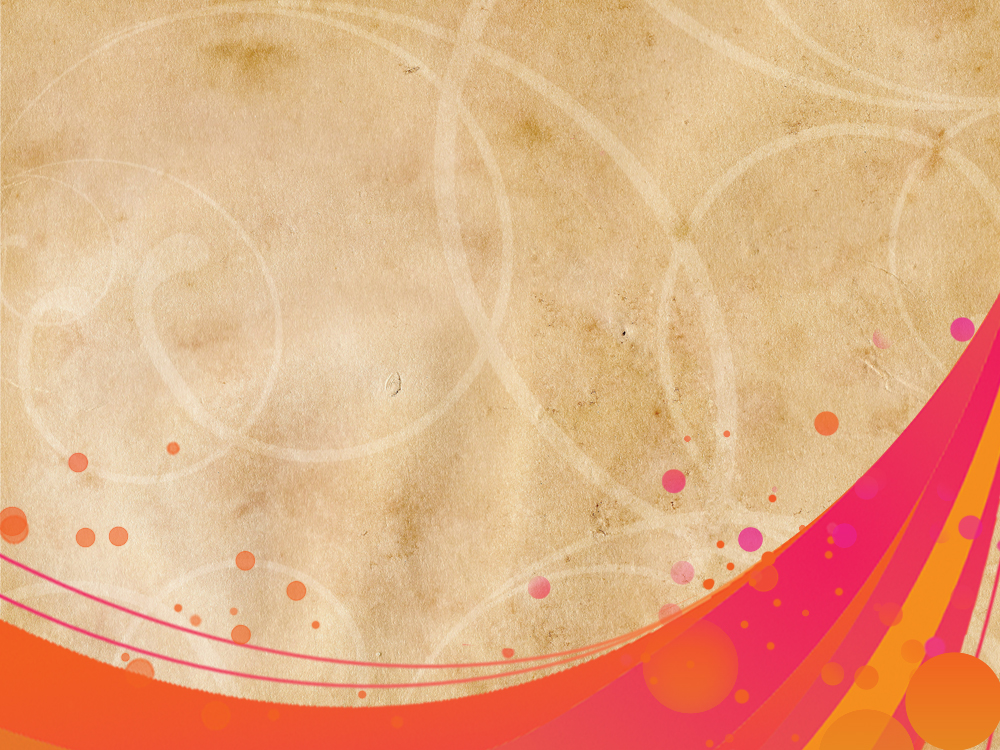 كل إنسان لديه القوة لاتخاذ قراراته الشخصية ، وعندما يستخدم الإنسان هذه القوة لاختيار ردة فعله بناء على مبادئه الشخصية يكون سباق ،(ان الله لايغير مابقوم حتى يغيروا مابأنفسهم)،والأنسان السباق يعمل على الأشياء التي يملك القدرة على التحكم بها ( دائرة التأثير )بدلاً من الانشغال بالأشياء التي لا يستطيع التحكم بها ( دائرة الاهتمامات )، وهو يستخدم هذه القوه بإيجابية للتأثير على الأحداث وتوسيع دائرة التأثير
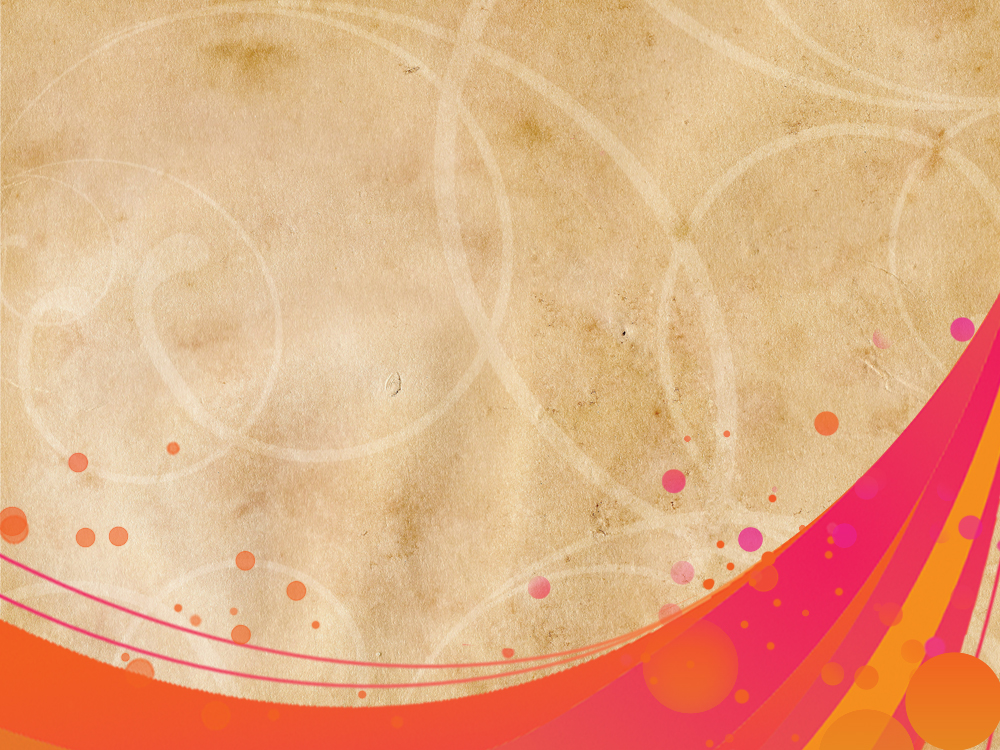 هل تنبع تصرفاتي بناء على اختياري الشخصي حسب ما تمليه علي مبادئي أم بناء 
على وضعي ومشاعري والظروف؟
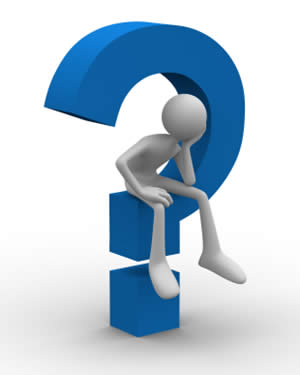 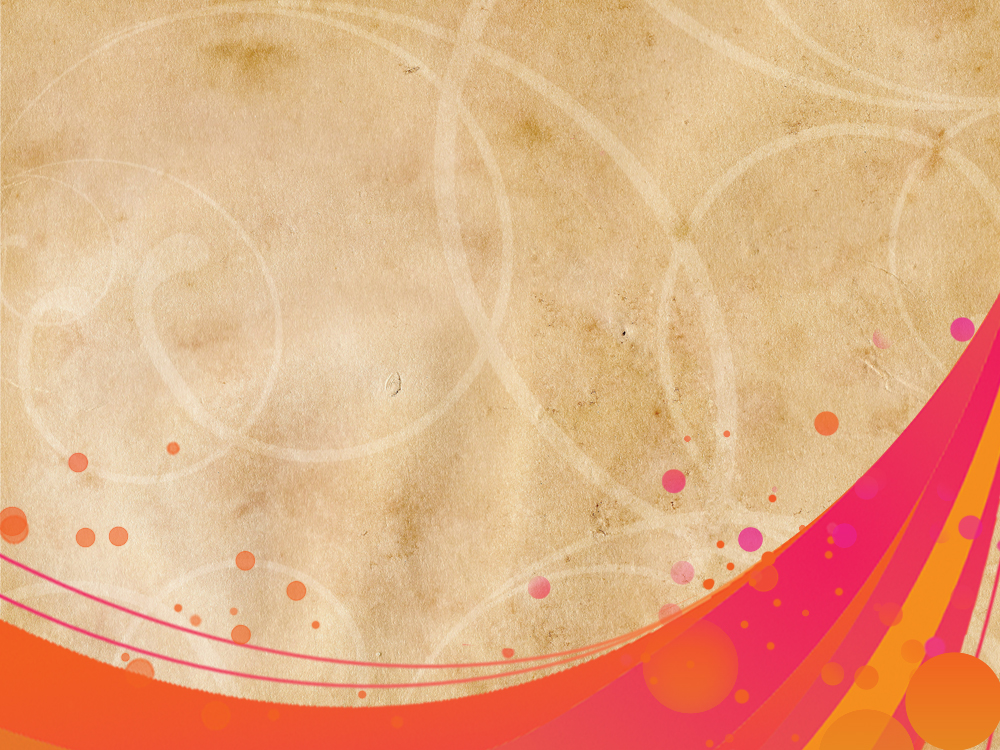 كل منا يملك دائرتين
كيف تنتقل من دائرة الاهتمام الى دائرة النفوذ
لغة الناجح والمتقاعس
دائرة النفوذ
دائرة الاهتمام
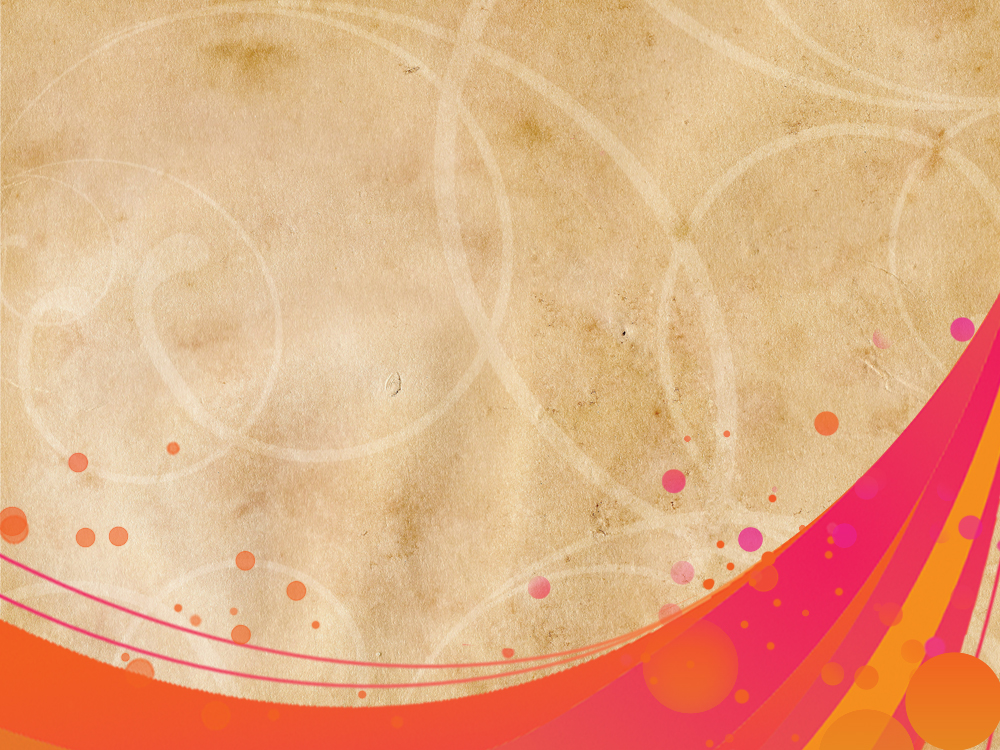 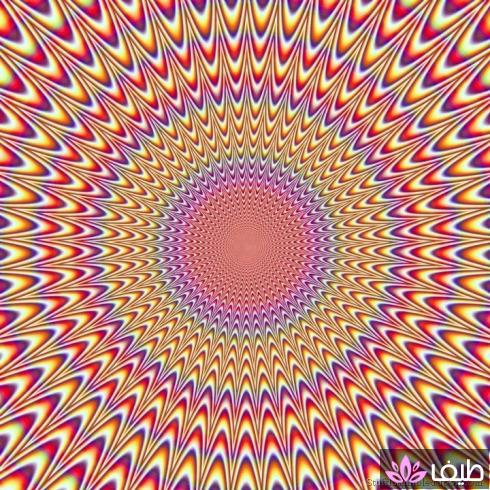 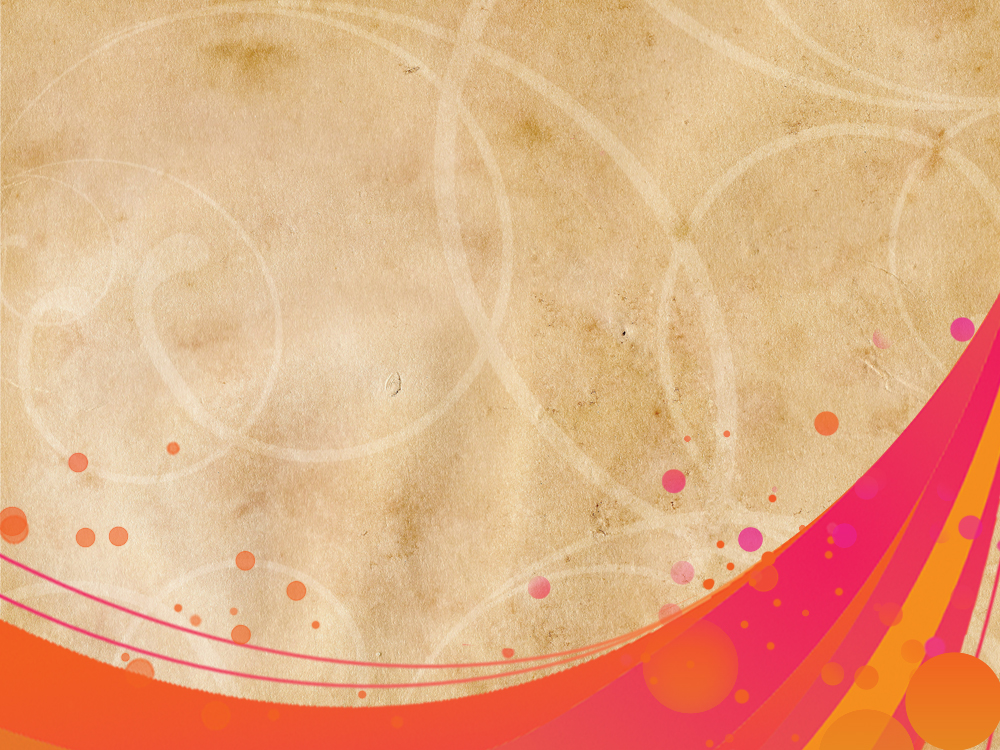 العادة الثانية
ابدأ والنهاية في ذهنك (القيادة الشخصية)
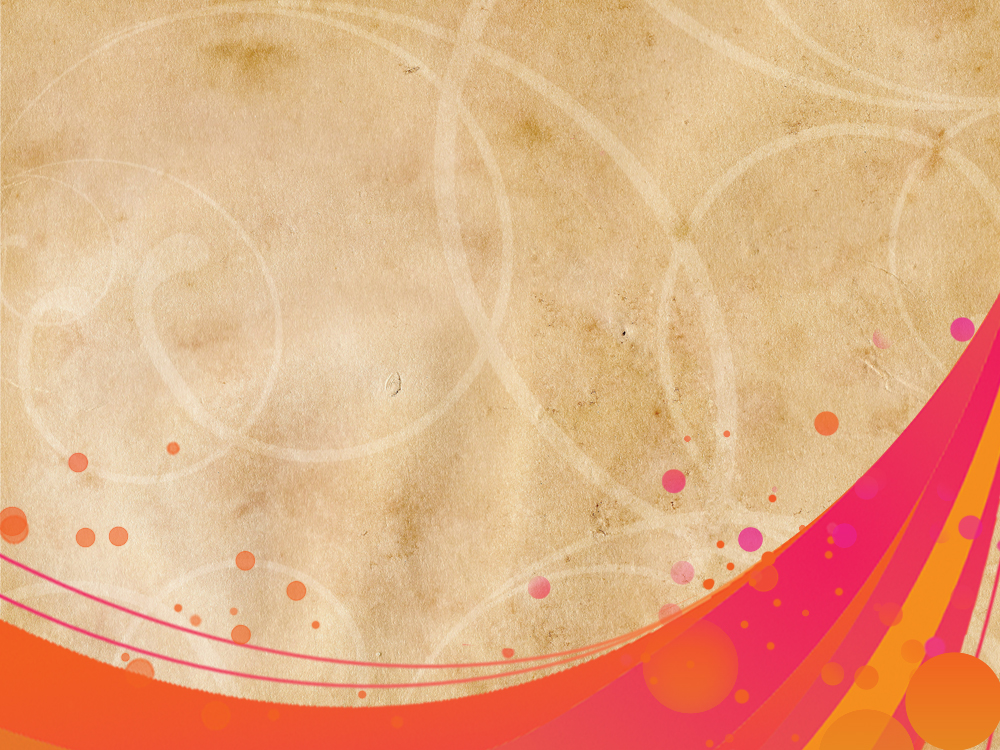 الأشخاص الفعالين ينحتون مستقبلهم بأنفسهم ، وهم يستفيدون من البدء والنهاية في ذهنهم في جميع مناطق حياتهم بدلاً من ترك الآخرين أو الظروف تقرر النتائج . وهم يخططون بحرص لما يريدون أن يصبحوا وما يريدون أن يفعلوا وما يريدون أن يملكون ثم يدعون خريطتهم الذهنية ترشدهم في اتخاذ قراراتهم وهذه الخريطة الذهنية لما يريدون لحياتهم يترجمونها كتابة في ما
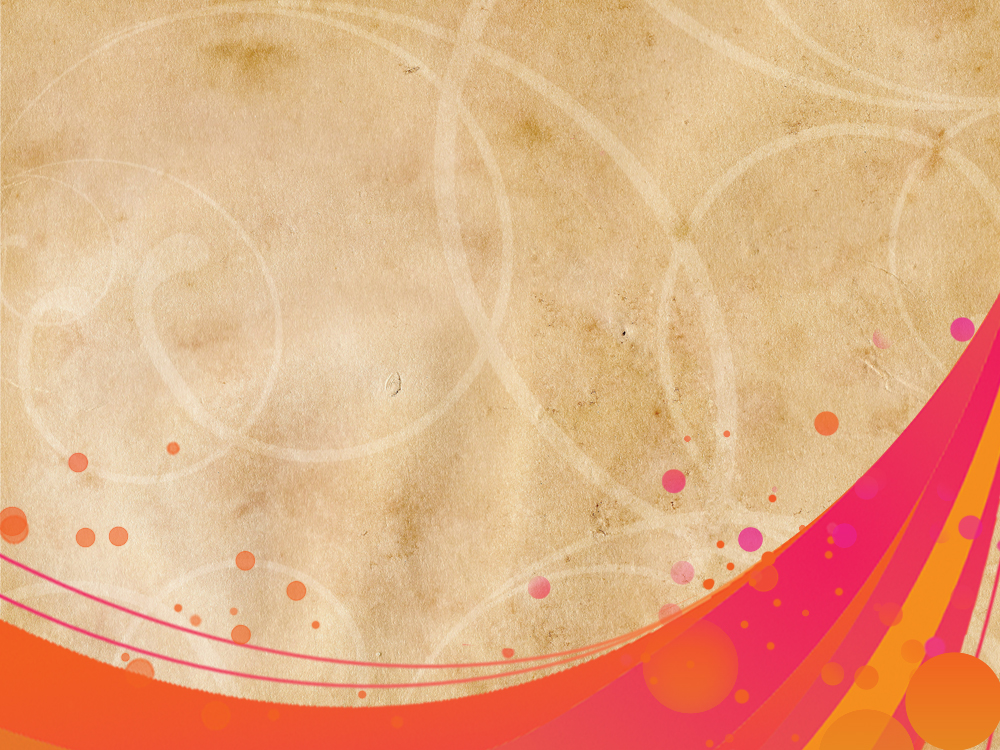 يسمي بيان بالمهمة أو رسالة الحياة . والشخص الذي لديه رسالة ويستخدمها لأرشاده في قراراته 
يعيش في تناسق بديع مع ما يعمله
هل كتبت رسالة حياه شخصيه تعطي معنى وهدف واتجاه لحياتي ؟ 

وهل تنبع تصرفاتي منها ؟
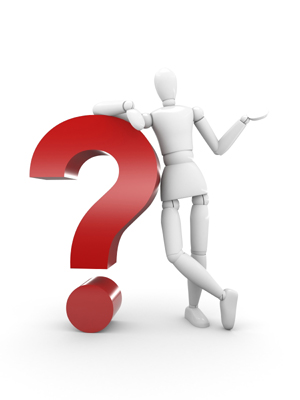 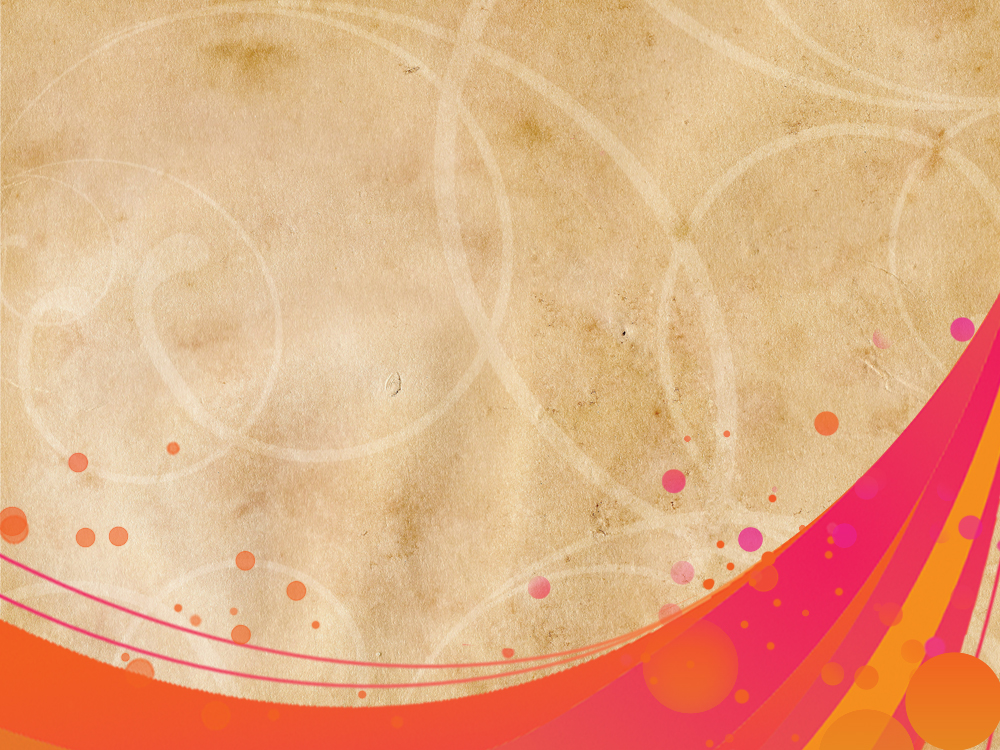 حياتي بيدي
أغلى الدقائق
أطلق لنفسك الخيال
كل شئ  يصور مرتين
اكتب رسالتك في الحياة تبنى على 6 أمور
1-	أساس مبادئك وقيمك
2-	مخاطبة الاهداف العامة في مختلف المجالات
3-	نقاط القوى والضعف
4-	قدراتك,اهتماماتك 
5-	التوازن بين ادوارك في الحياة
لديك حرية الاختيار
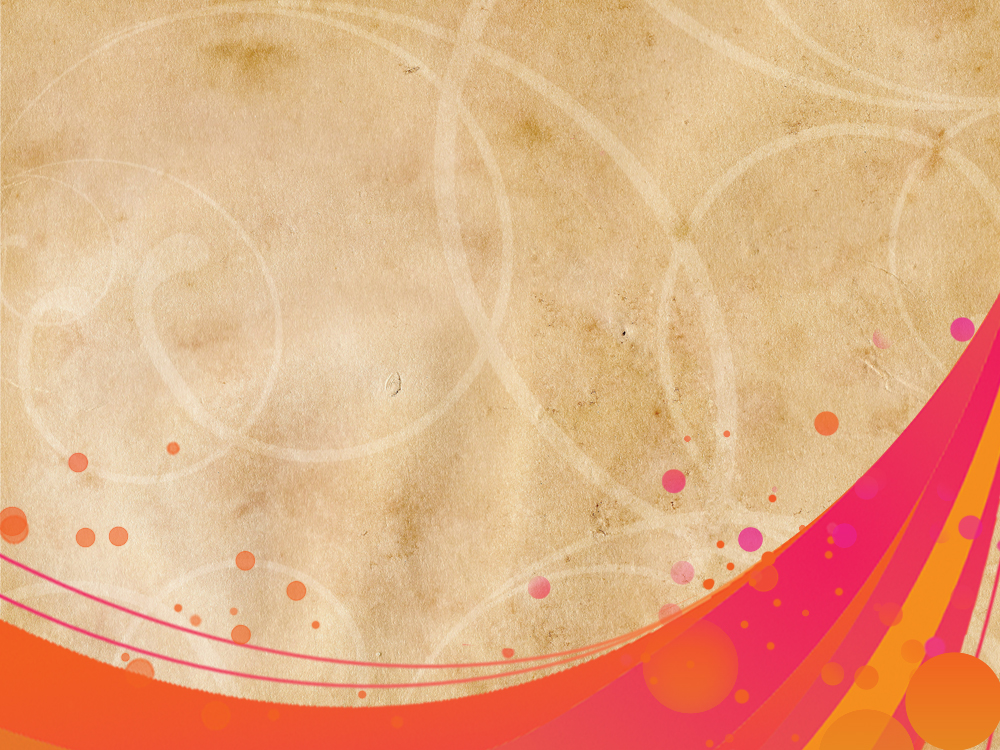 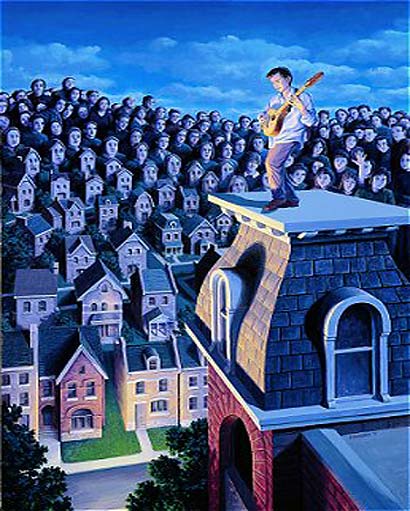 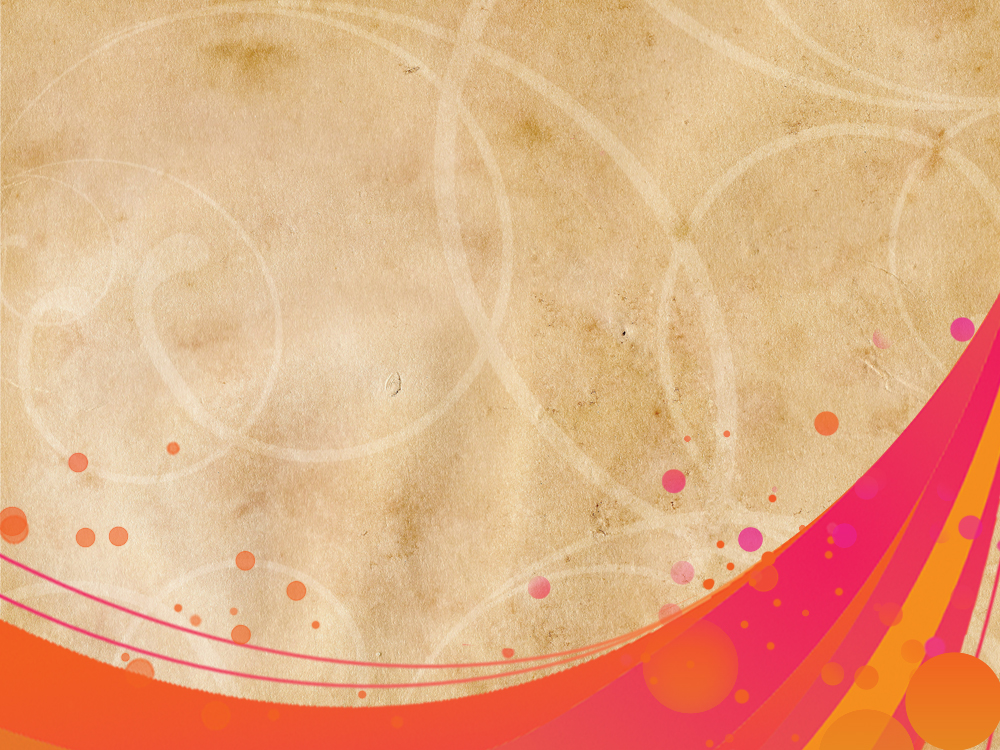 العادة الثالثة
ابدأ بالأهم قبل المهم
( الإدارة الشخصية )
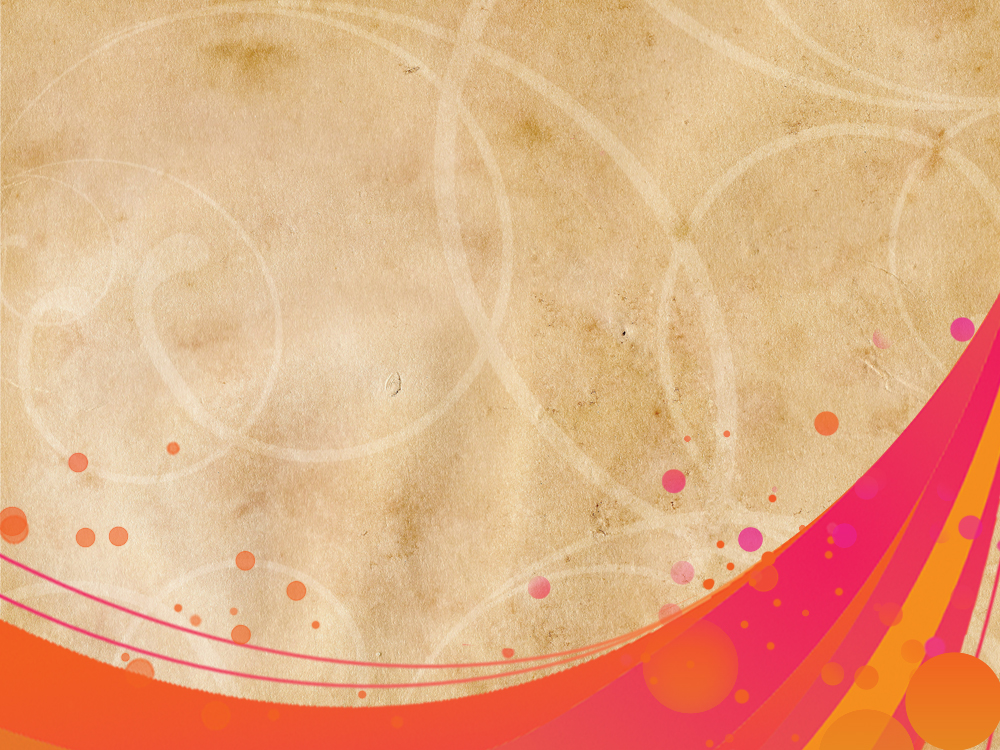 ماهي الأشياء الأولى ؟ الأشياء الأولى هي تلك الأشياء التي نجد بأنفسنا أنها تستحق أن نعملها وتحركنا في الاتجاه الصحيح، وتساعدنا على تحقيق المبادئ الذاتية الموجودة في رسالتنا بالحياة . والأشياء الأولية غالباً مهمة وأيضا ربما مستعجلة ، وافضل استخدام لوقتنا يتم بالتركيز على المهم في عملنا وعلاقاتنا
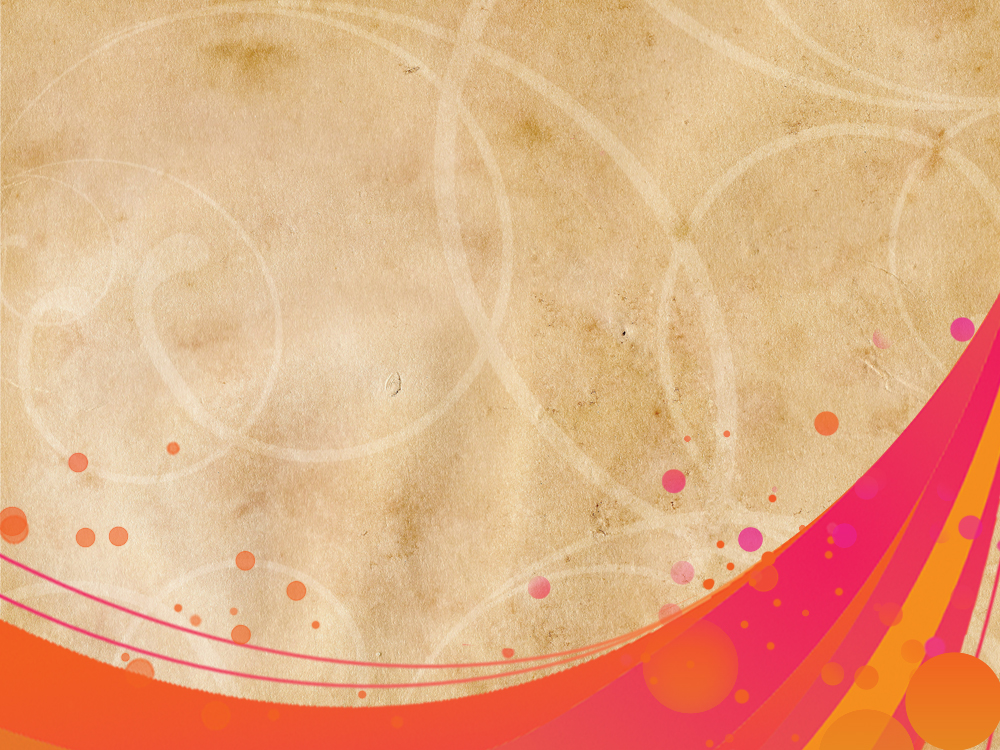 هل باستطاعتي أن أقول " لا " لغير المهم مهما كان مستعجل ، و " نعم " للمهم ؟
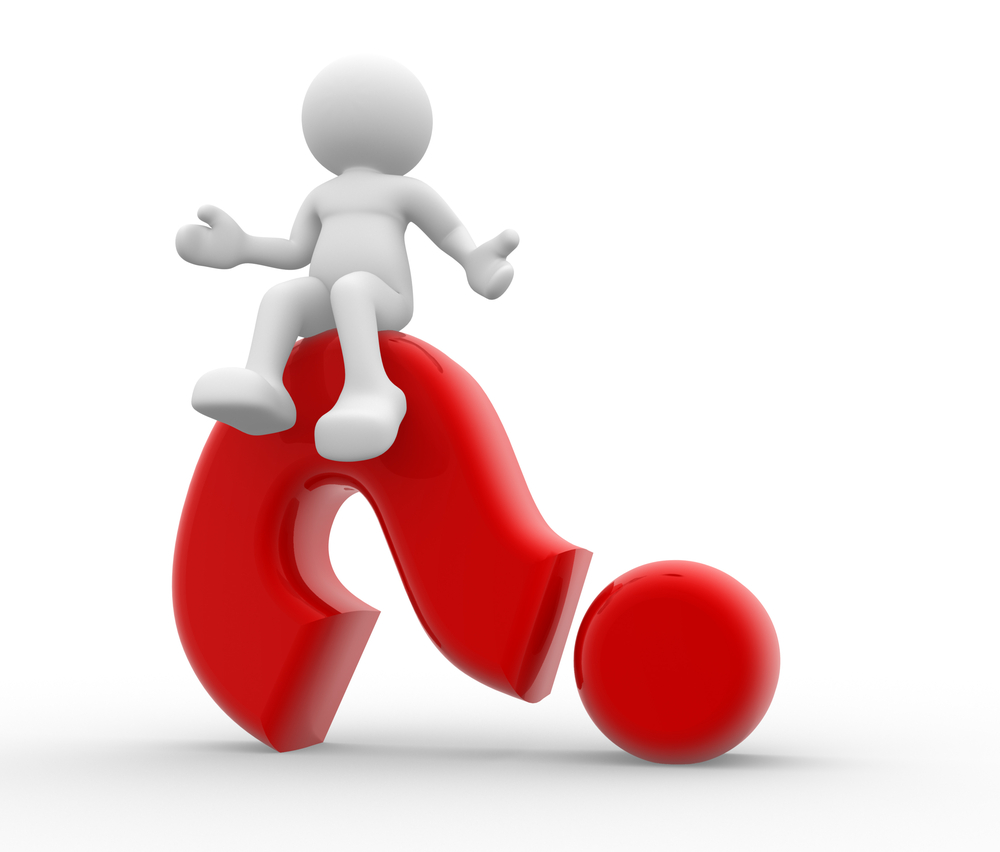 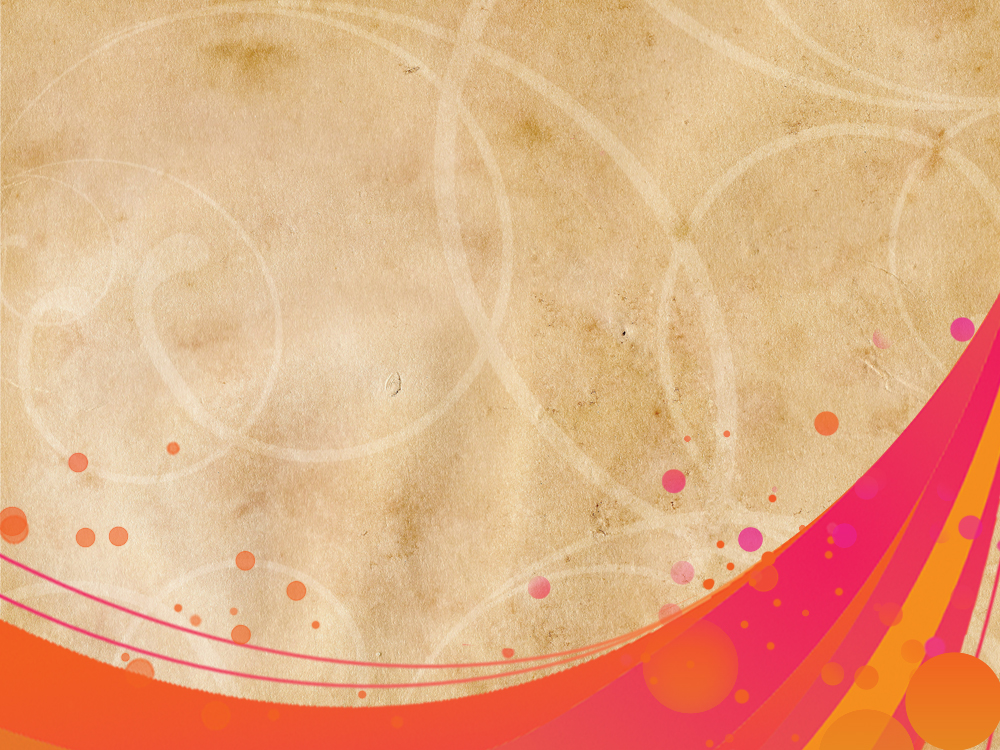 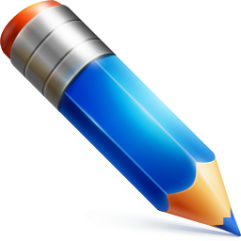 نفايات نووية
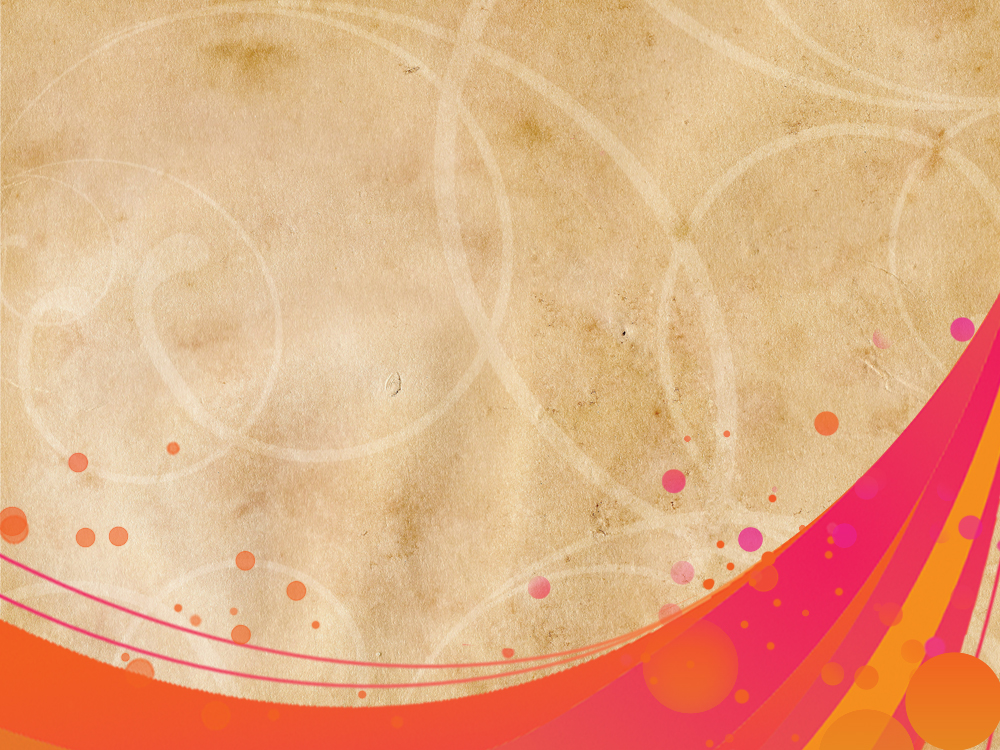 نفايات نووية
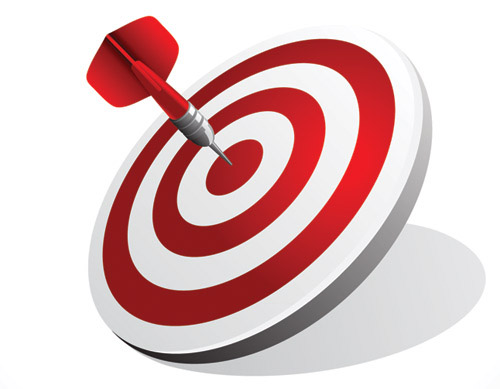 حل المشكلات
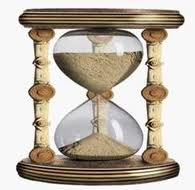 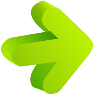 الإبداع
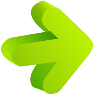 تعاون أفراد الفريق
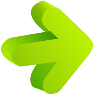 الاتصال بين الأفراد
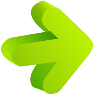 45 -60 دقيقة
القيادة
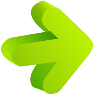 التخطيط
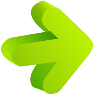 إدارة الوقت
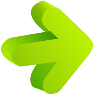 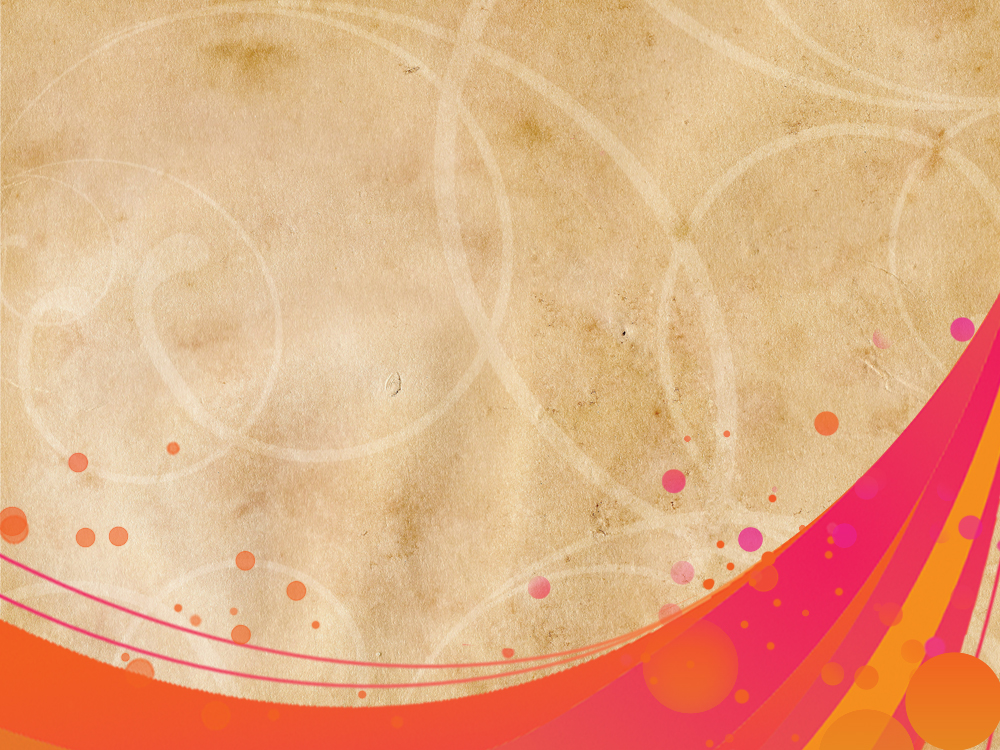 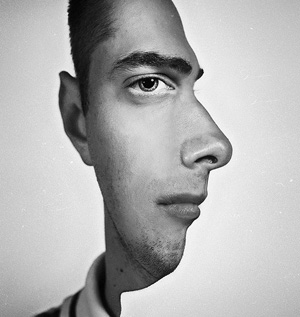 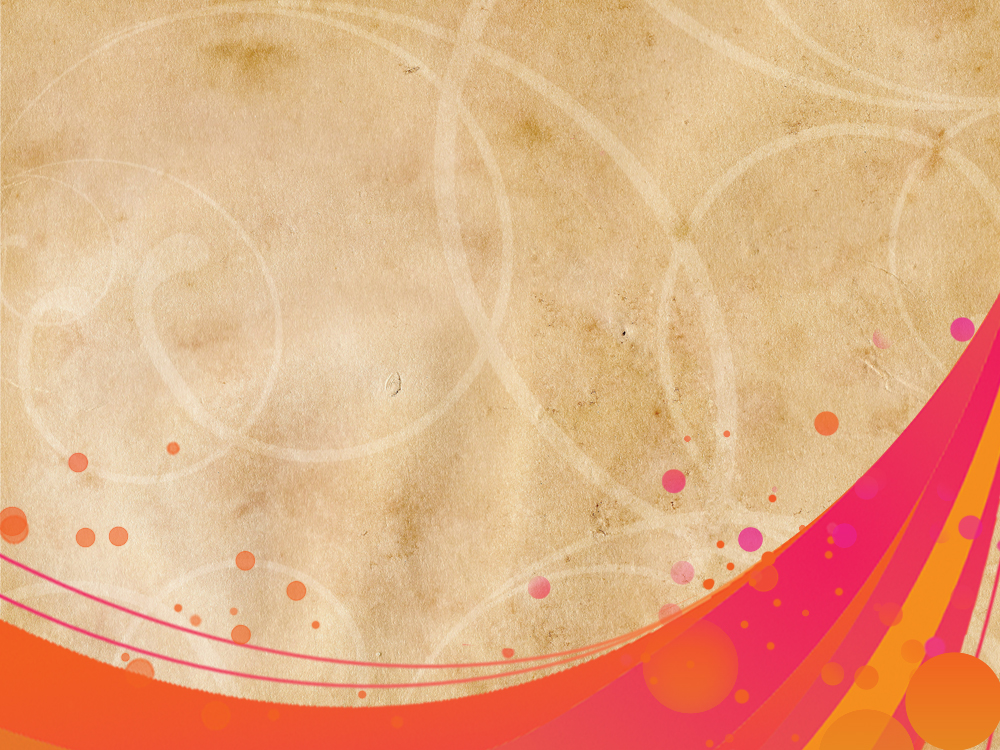 العادة الرابعة
تفكير المنفعة للجميع "ربح – ربح" 
( القيادة العامة )
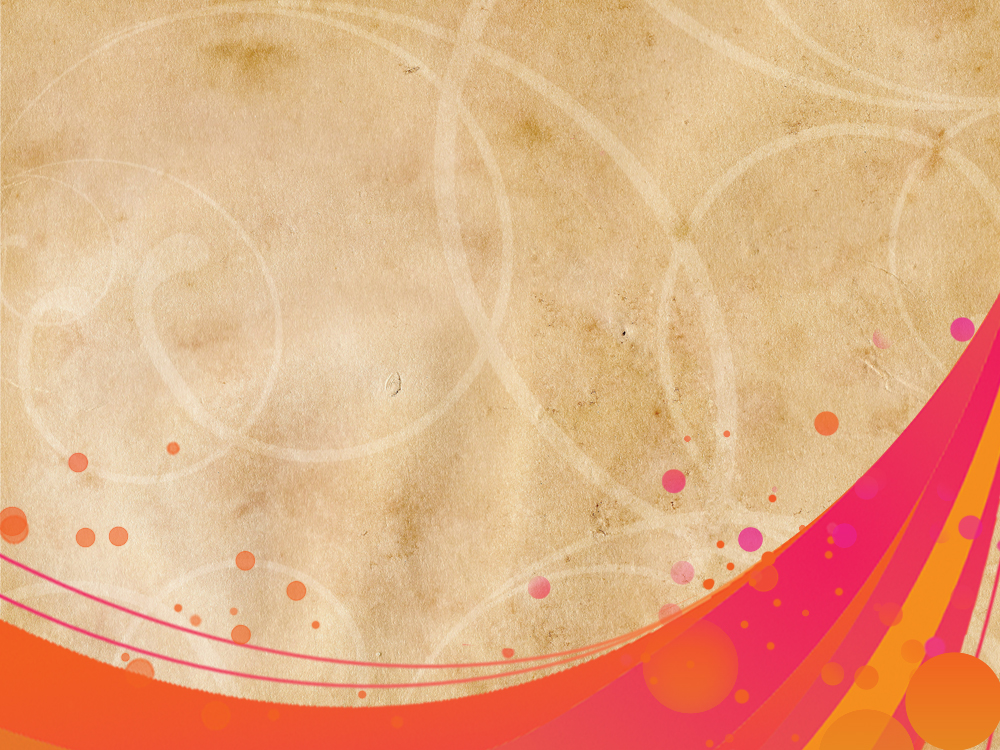 *نمط التفكير " ربح / ربح " ليس تقنية وانما فلسفة شاملة للتعاملات الإنسانية وهو مبدأ أساسي للنجاح في جميع تعاملاتنا ، وهو يعني أن الطرفين ربحوا لأنهم اختاروا الاتفاقات أو الحلول التي تفيد وترضي الطرفين مما يجعل كل الطرفين يشعرون بالراحة لقراراتهم وبالالتزام لأدائها والشخص الذي يفكر " ربح / ربح " لديه ثلاثة سمات أساسية ، الاستقامة ، النضج والوفره العقلية
*فالإنسان المستقيم صادق في أحاسيسه ومبادئه والتزاماته ، والناضج يترجم أفكاره ومشاعره بجراءة مع مراعاة مشاعر الآخرين وأفكارهم ، والأشخاص ذوي الوفرة العقلية يصدقون بأن هناك ما يكفي للجميع ويعترفون بالإمكانيات غير المحدودة لتنمية التعامل الإيجابي والتطوير مما يخلق بديلاً ثالثاً جديداً ومقبول من الطرفين
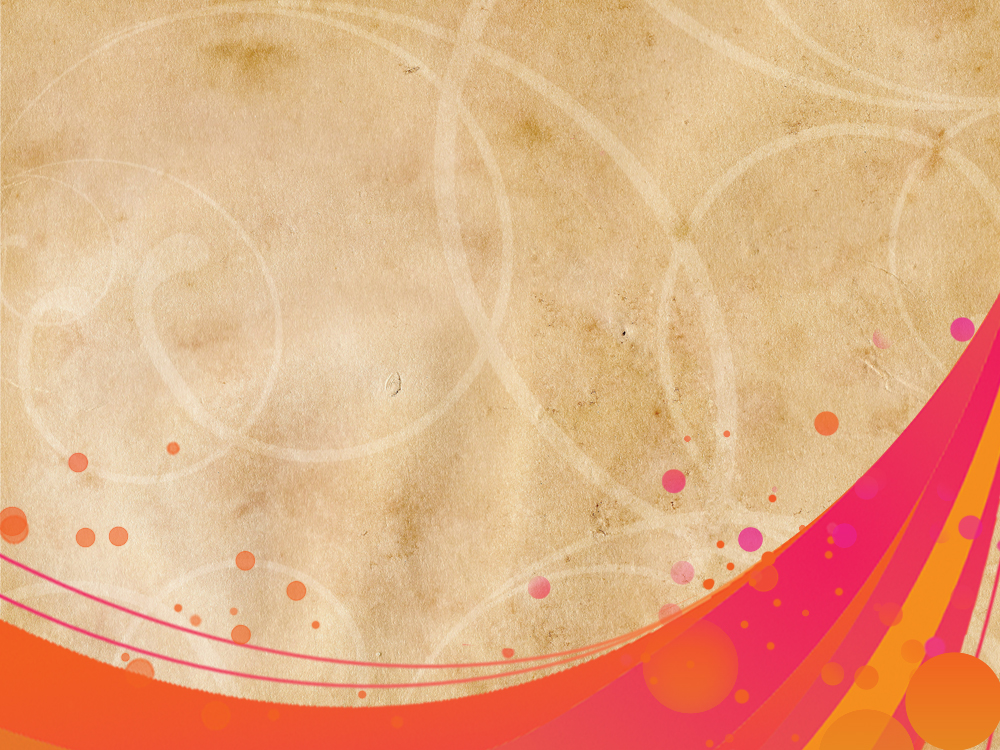 هل أسعى لما يفيد ويرضي الطرفين 
في جميع علاقاتي ؟
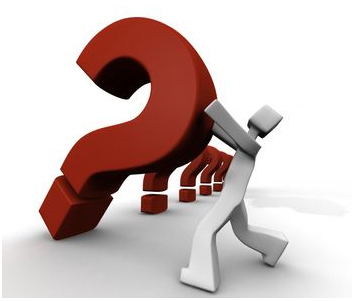 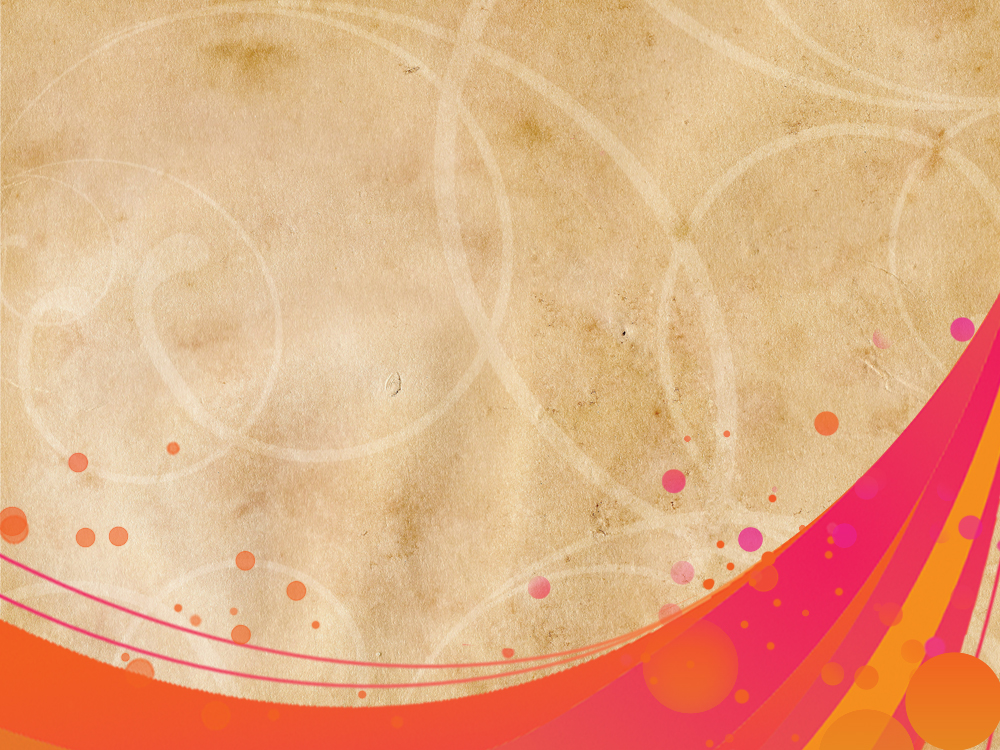 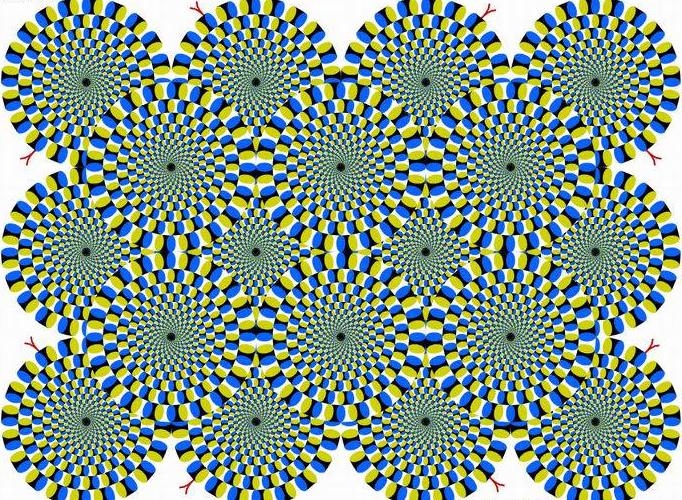 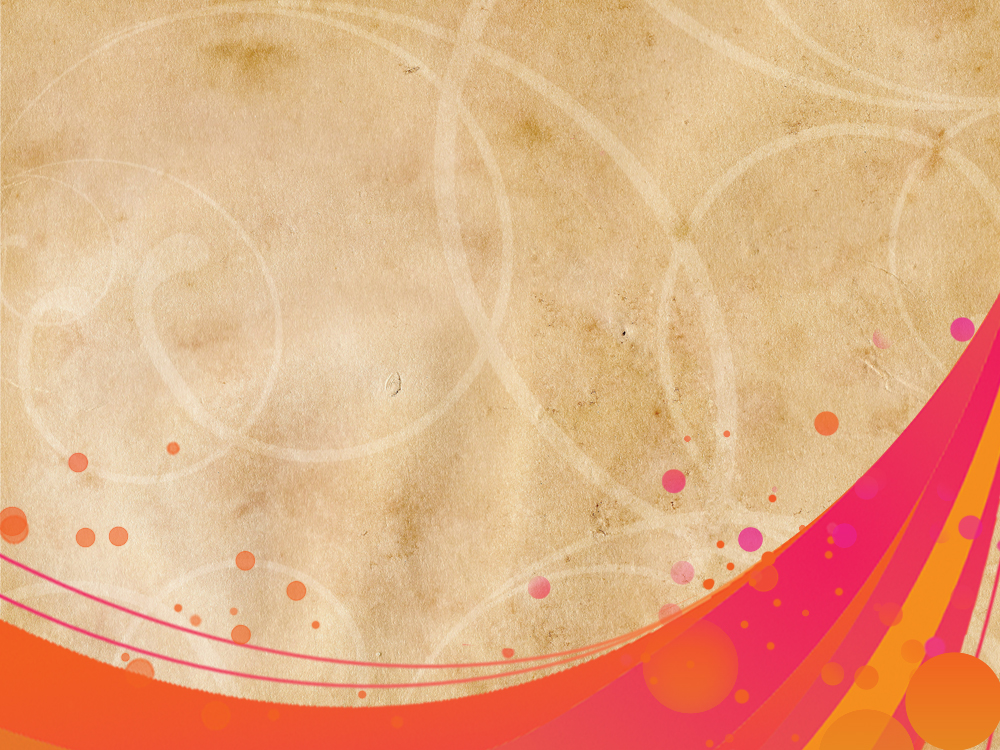 العادة السادسة
التعاضد 
( التعاون الإبداعي )
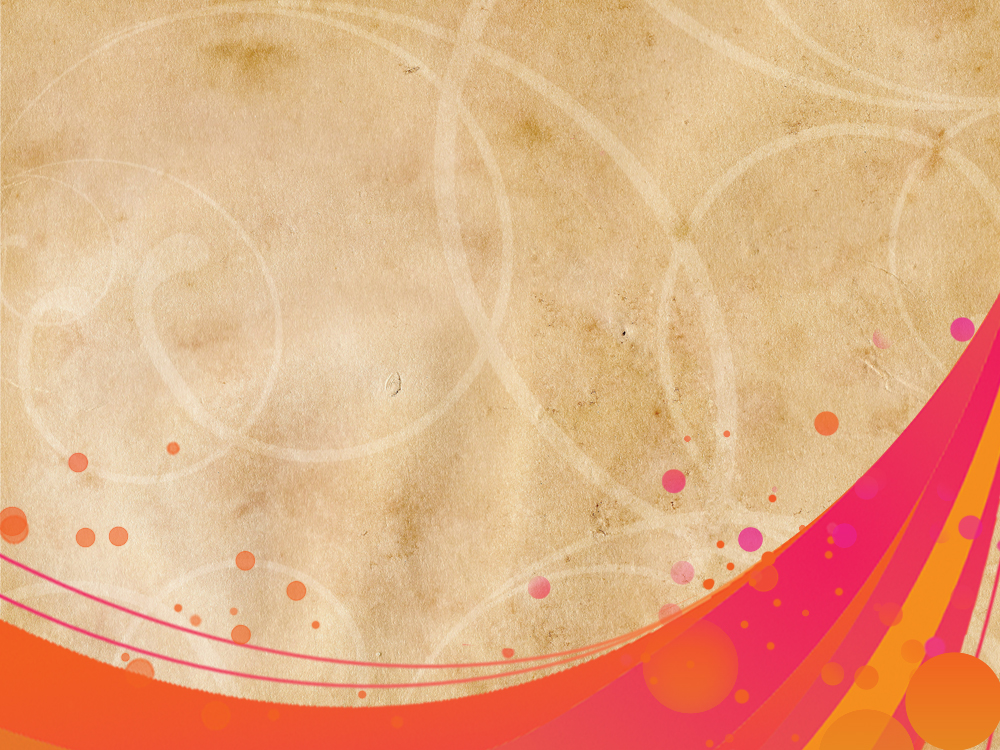 الخشب الأحمر تتشابك جذوره بنظام يجعله ينبت متقارب مما يساعد الأشجار على عدم السقوط في الرياح الشديدة ويستطيع اثنان أن يضاعفوا النتائج عن مالوكانوا كل على حده بالتعاون الخلاق وفي التفاعل الخارجي ،ويحققون الكثير مما لا يستطيعون تحقيقة على انفراد وذلك إذا ما كانوا ، يقيمون الاختلافات ،يفتحون أنفسهم لإمكانيات جديده ،يمارسون نمط التفكير " ربح / ربح " ويبنون الثقة في ما بينهم ، عندها سوف يجنون ويتمتعون بفوائد تلاحمهم
(وتعاونوا على البر والتقوى)
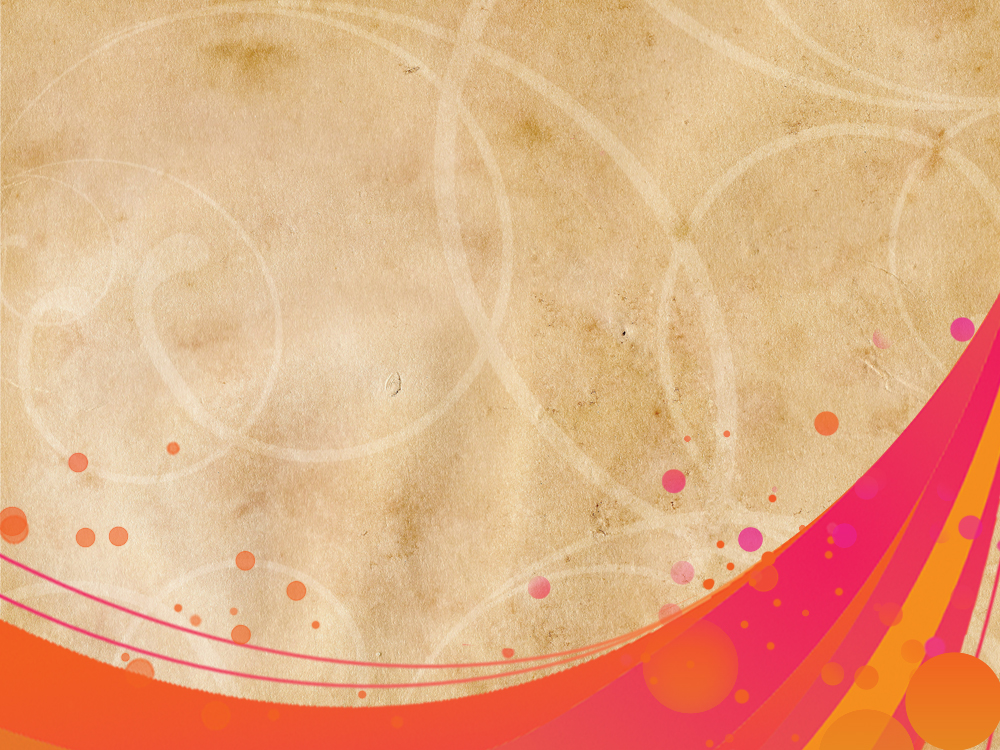 هل أقيم اختلاف وجهات النظر والآراء في الآخرين في محاولة الوصول إلى حلول ؟
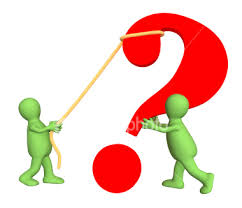 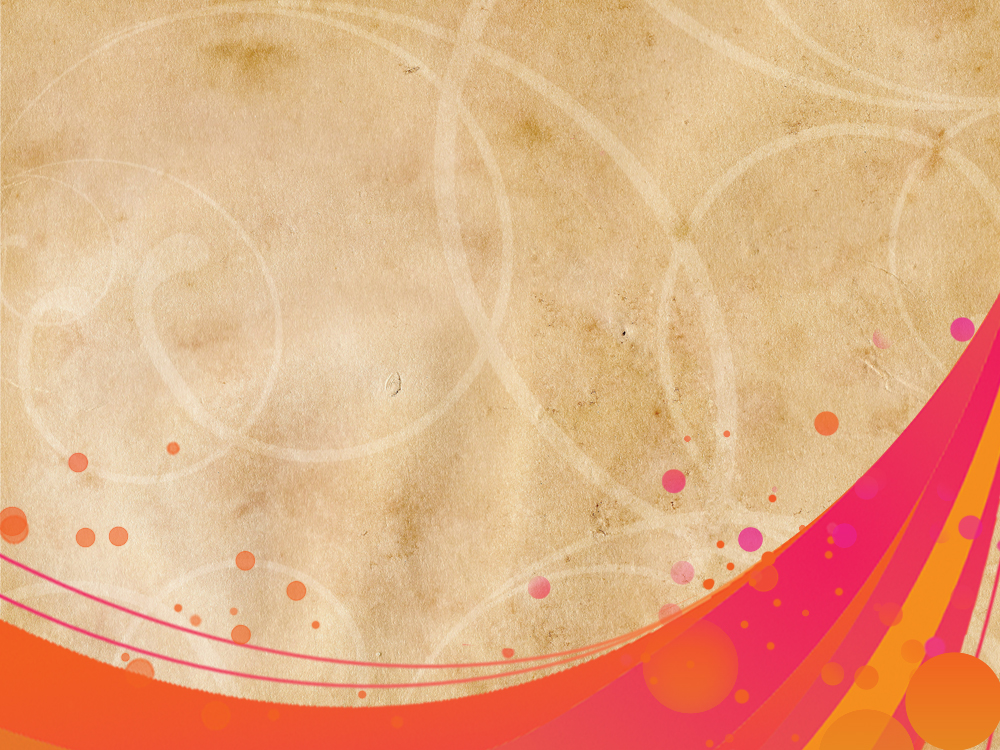 التعاون الابداعي يحتاج الى
القائد الباني
1
فريق العمل (البنيان المرصوص)
2
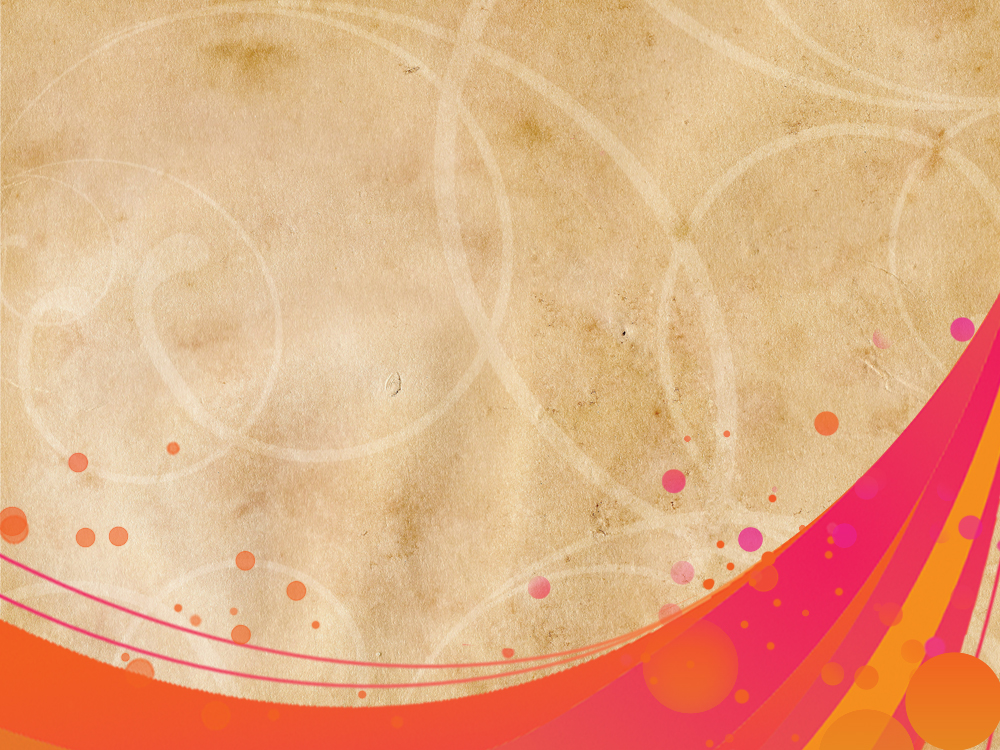 مقولة
جيش من الأرانب يقوده أسد أفضل من جيش من الأسود يقوده أرنب
الفرق بين الادارة والقيادة
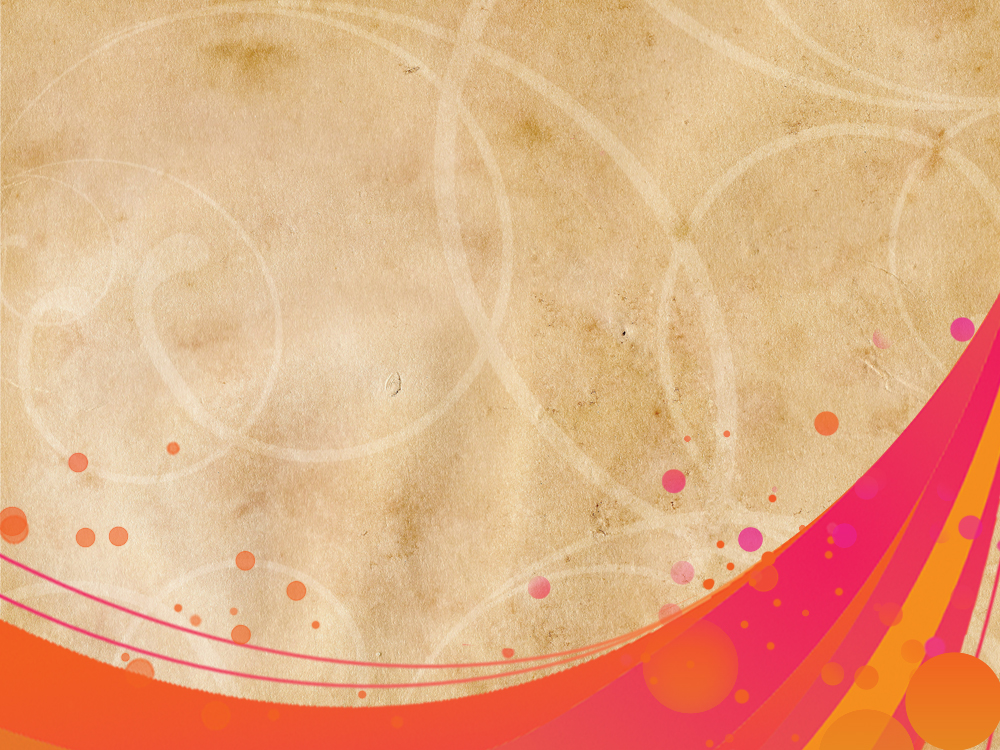 صفات القائد الباني
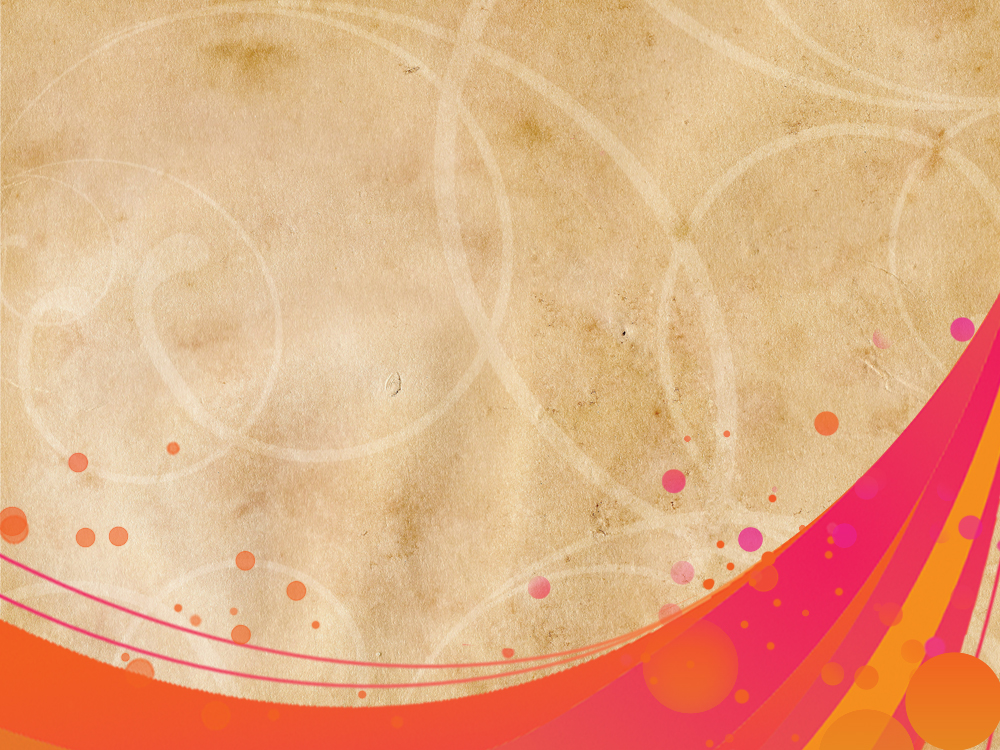 القائد الممكن
القائد المنجز
القائد المحترم
القائد المؤثر
القائد الشارح
القائد المحرك
القائد المفكر
القائد الواضح
القائد الشجاع
القائد المتفائل
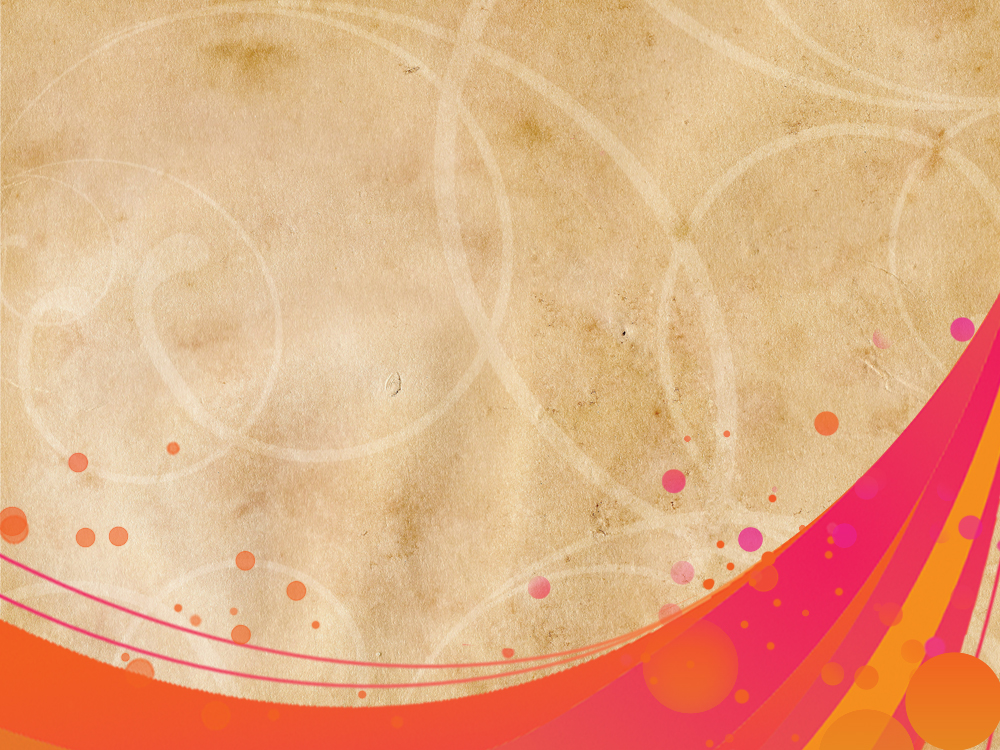 القائد الوجداني
القائد المحفز
القائد محاط بقادة
القائد العملاق
القائد الرحيم
القائد الخدوم
القائد المتفقد
القائد النشيط
القائد المفوض
القائد الموظف
القائد المملك
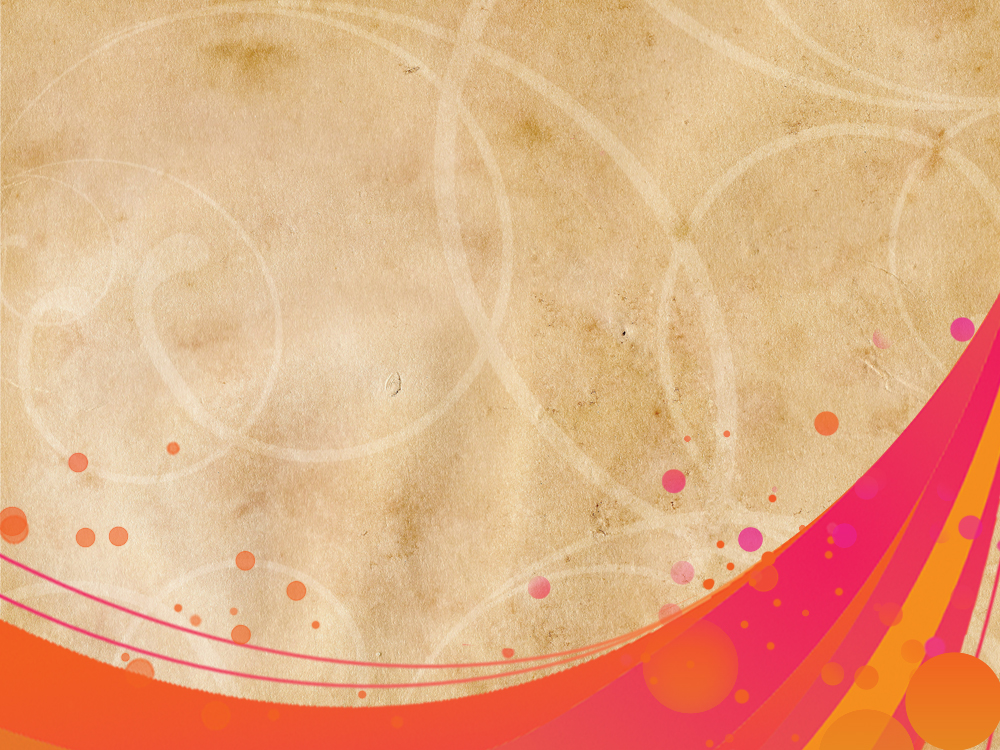 صفات فريق العمل
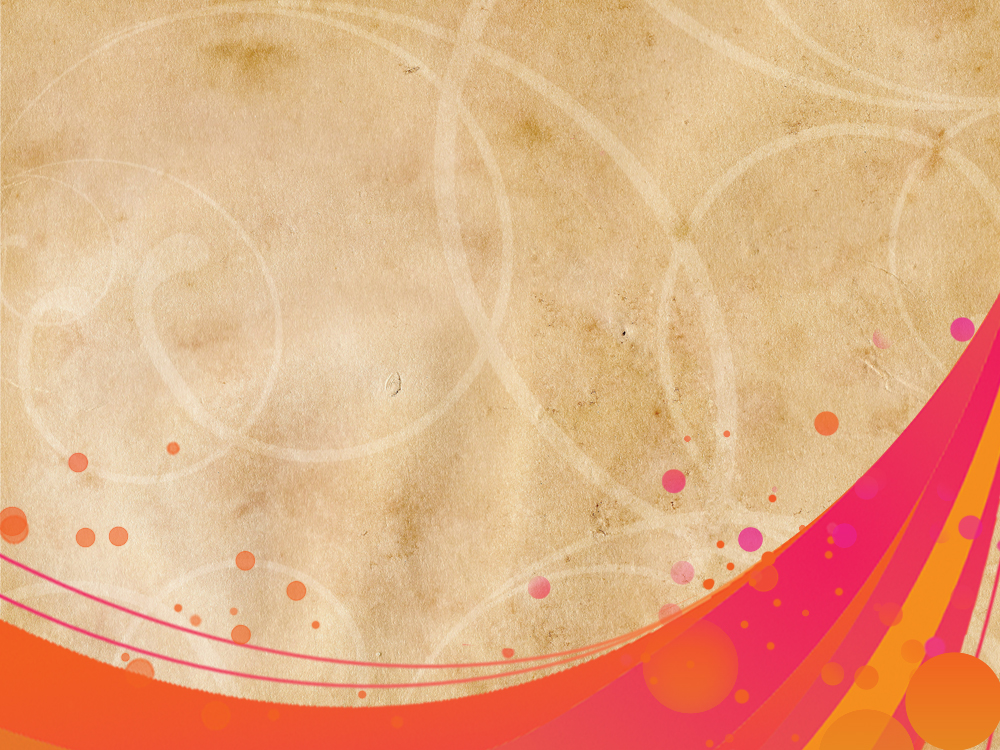 العمل لهدف
1
عدم وجود أنانية
2
كل عضو يكمل الأخر ولا يكرر الأخر
3
الدافع الرئيسي هو الانجاز
4
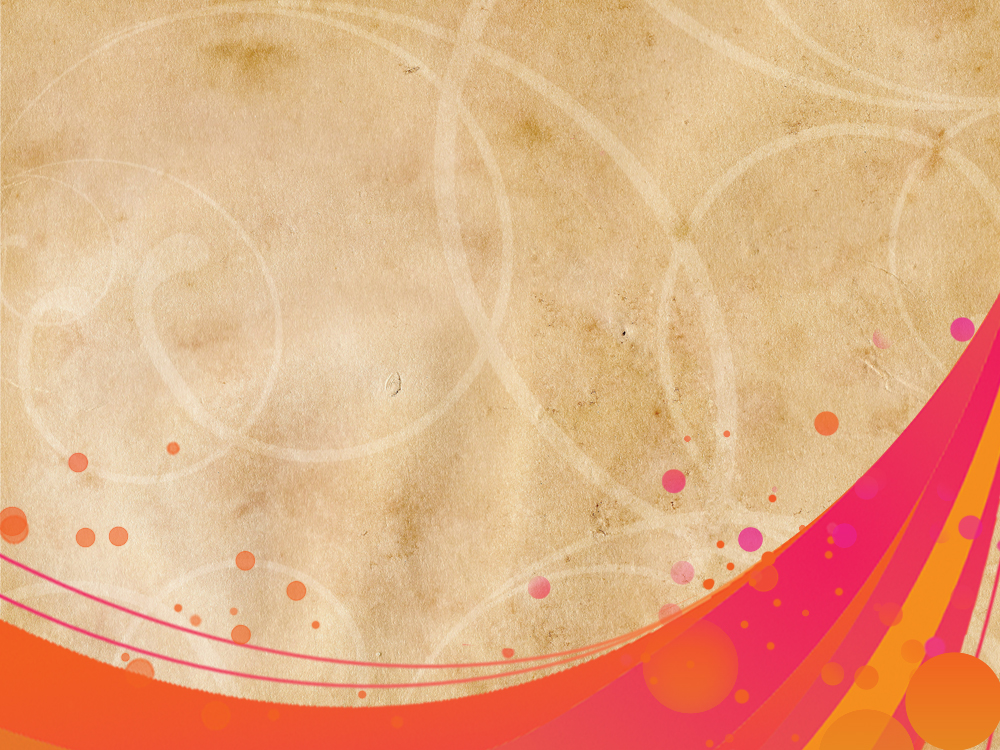 الاستمتاع بتماسك الجماعة
5
كل عضو من أعضائه له نفس الحقوق مع اختلاف الادوار
6
الانسياب الحر للمعلومات داخل الفريق
7
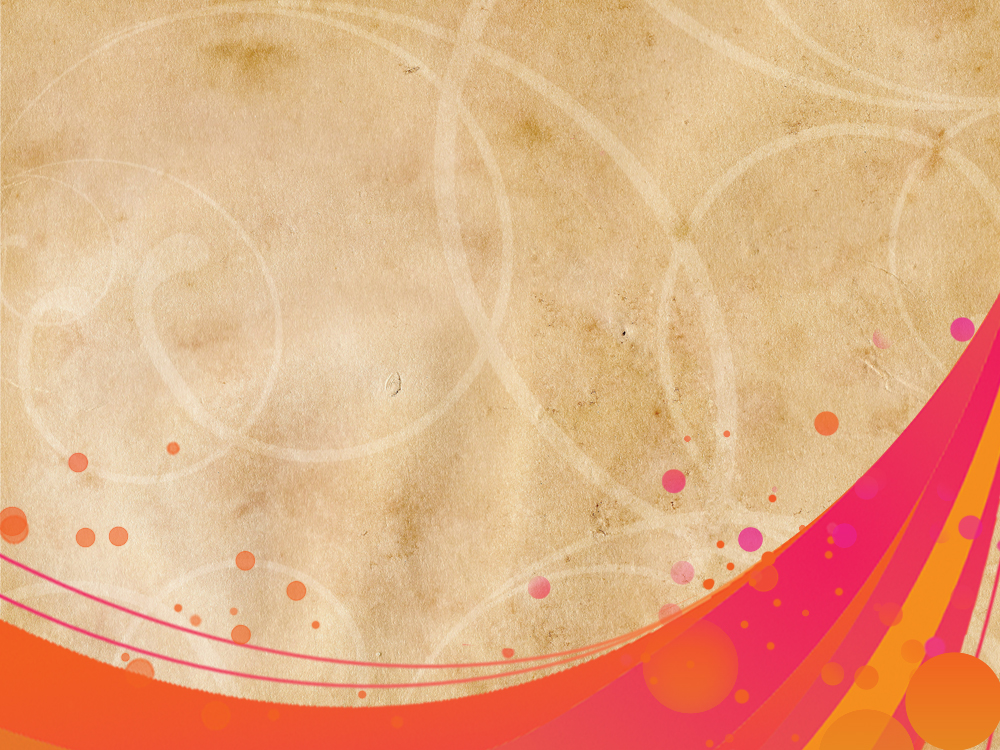 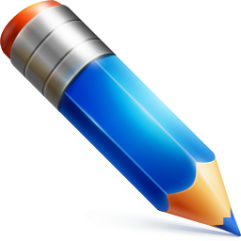 متحفك الشخصي
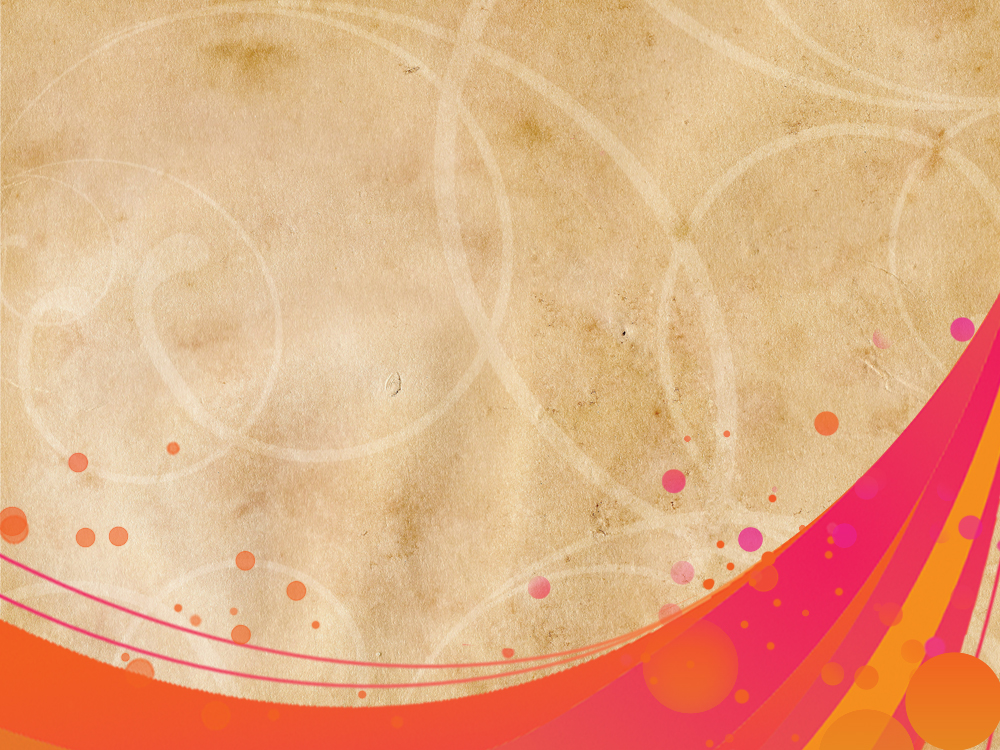 متحفك الشخصي
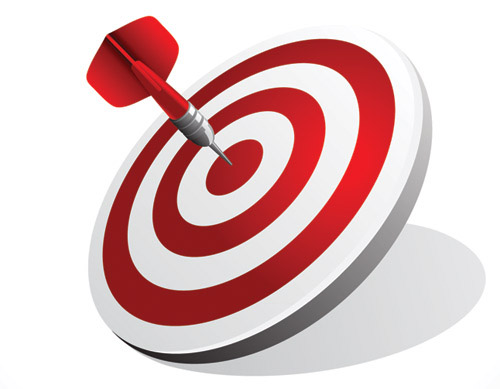 معرفة الذات
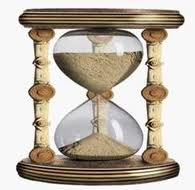 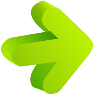 تطوير الذات
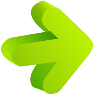 المحاسبة
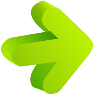 30 دقيقة
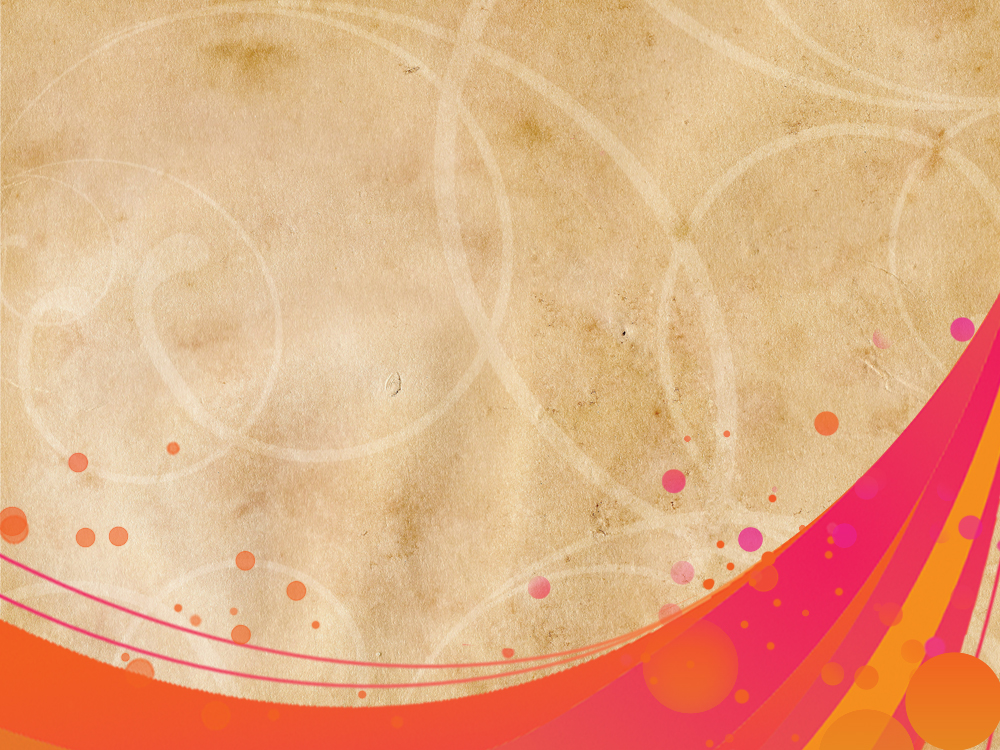 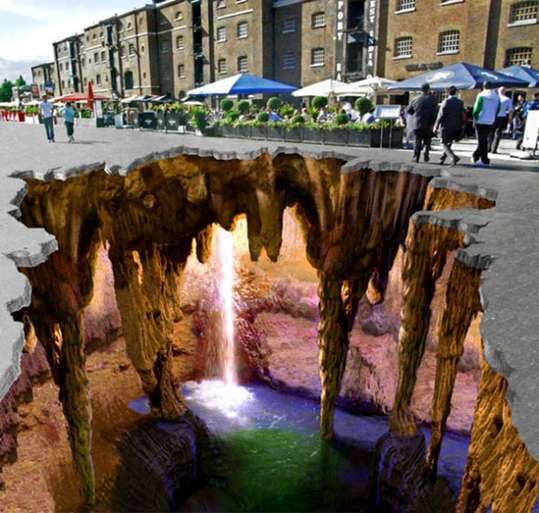 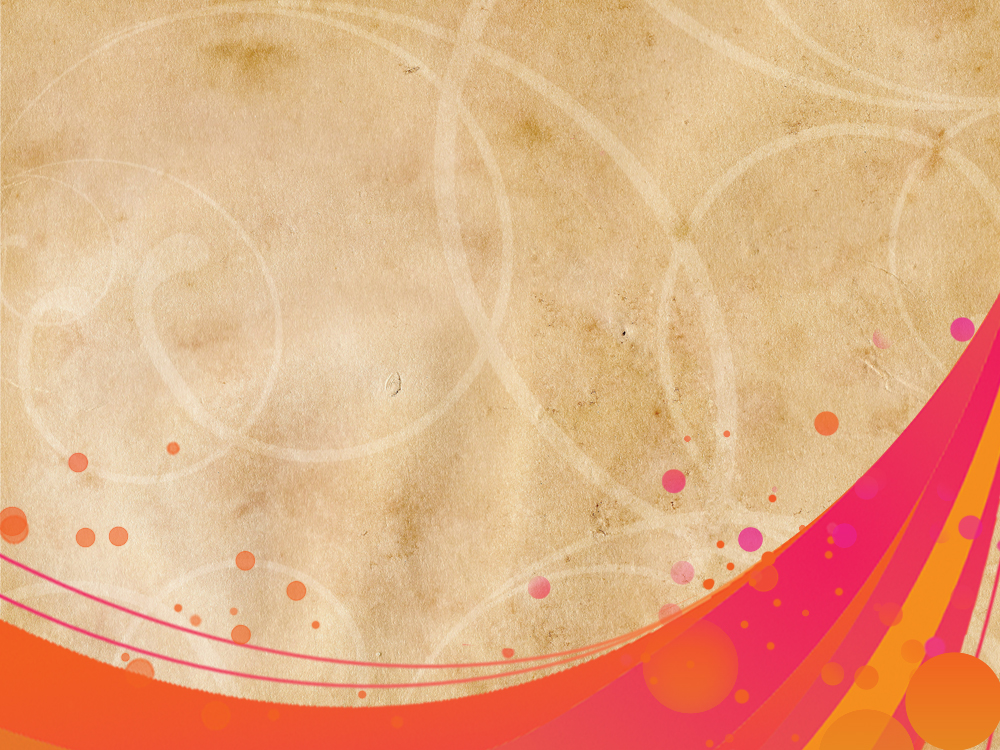 العادة السابعة
شحذ المنشار 
( التجديد )
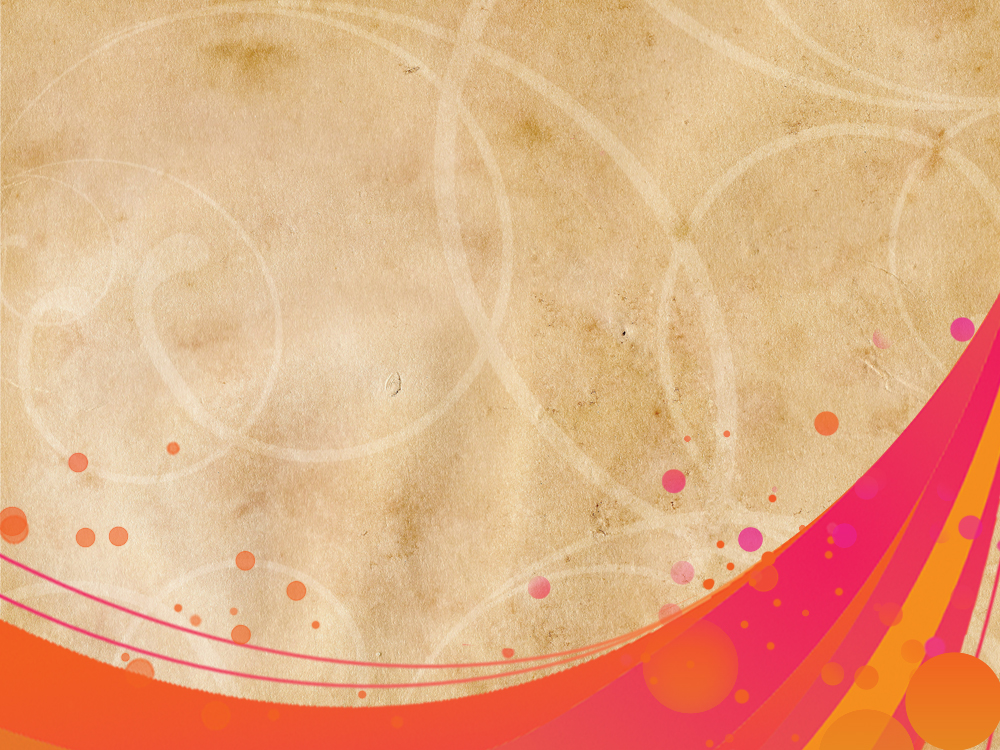 حد المنشار قد لا يستطيع القطع خلال الأخشاب مع كثرة الاستعمال، ويكون الحد في حالة لاتسمح باستخدامه بفعالية . ولكي نعمل بفعالية نحتاج إلى شحذ المنشار بمعنى آخر نحتاج إلى صيانة وتطوير أنفسنا ومفتاح النجاح لشحذ المنشار يكمن في العمل بصفة دوريه على الأبعاد الأربعة للتجديد : البدنية / العقلية / الاجتماعية / الروحانية (نحتاج للعمل لمدة 3 ساعات تقريباً اسبوعياً على الاربع مناطق والصلوات مثلاً تستغرق مايقارب ساعتين على اقل تقدير اسبوعياً)
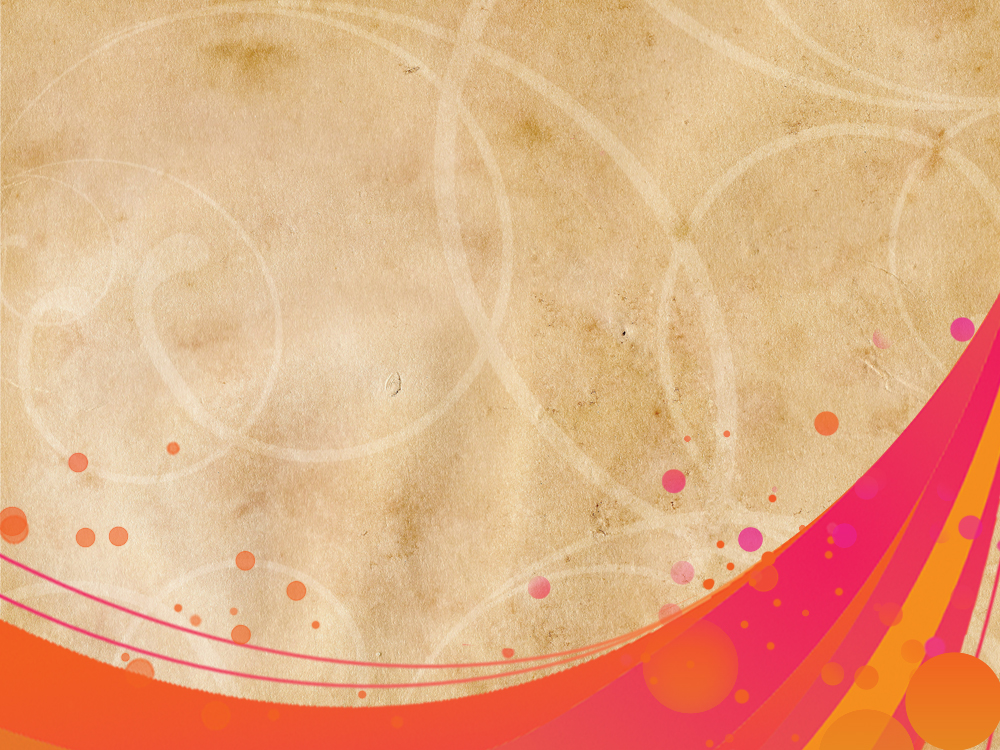 هل أمارس تطوير مستمر في الأبعاد 
الأربعة في حياتي : 
البدنية ، العقلية ، الاجتماعية ، الروحانية ؟
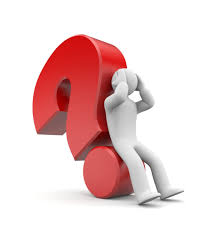 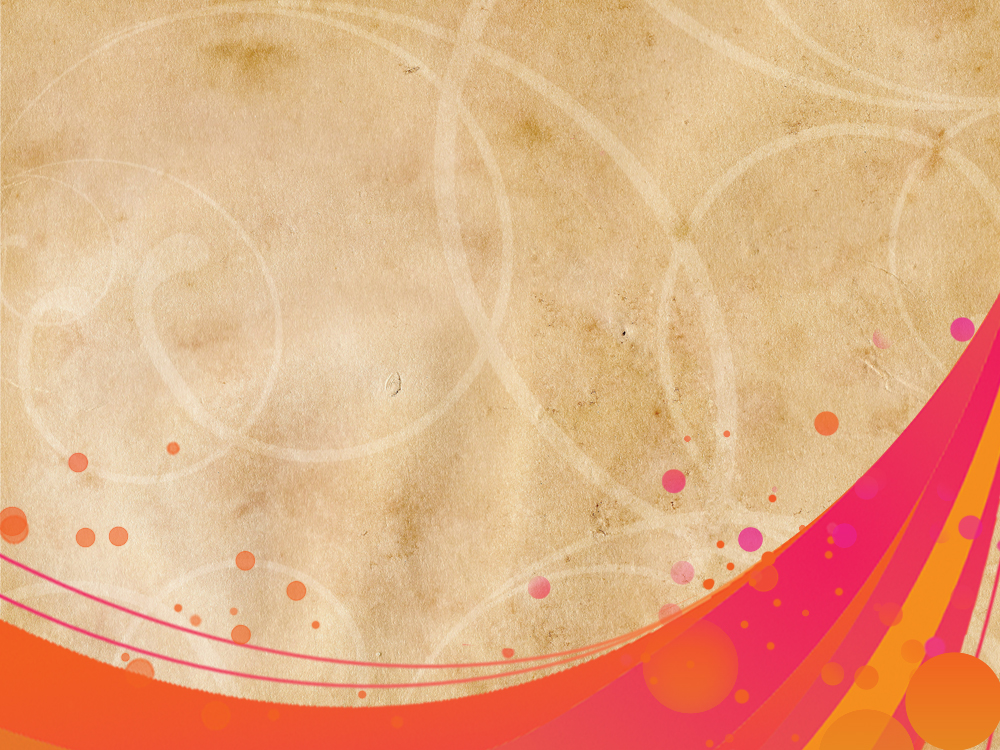 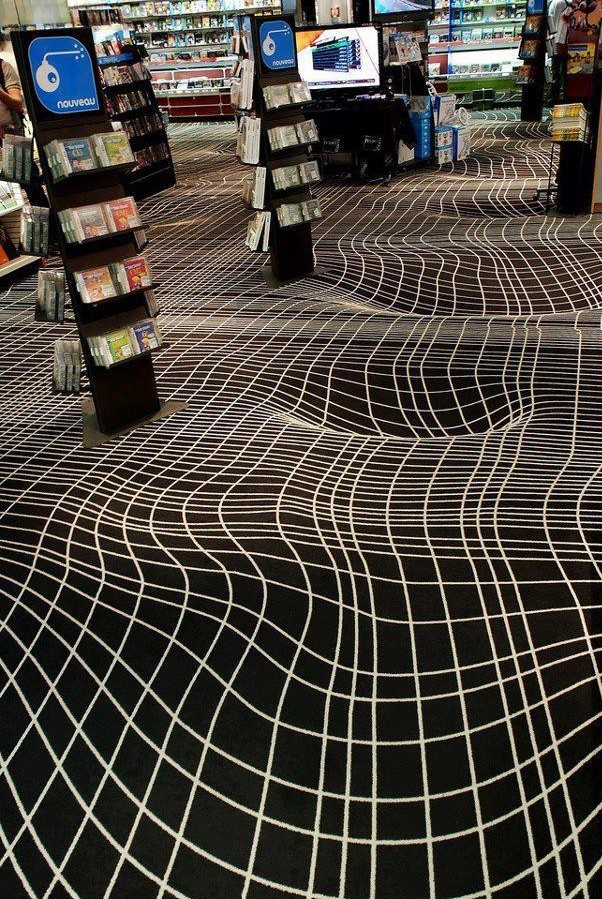 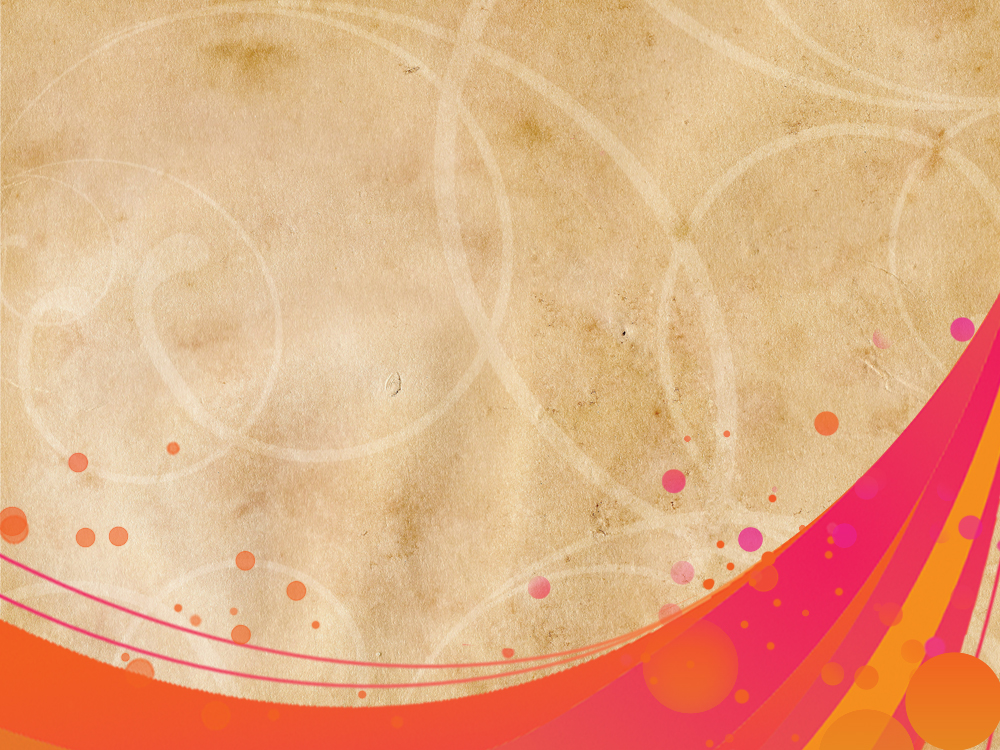 العادة الخامسة
حاول أن تفهم أولا ليسهل فهمك
( الاتصال )
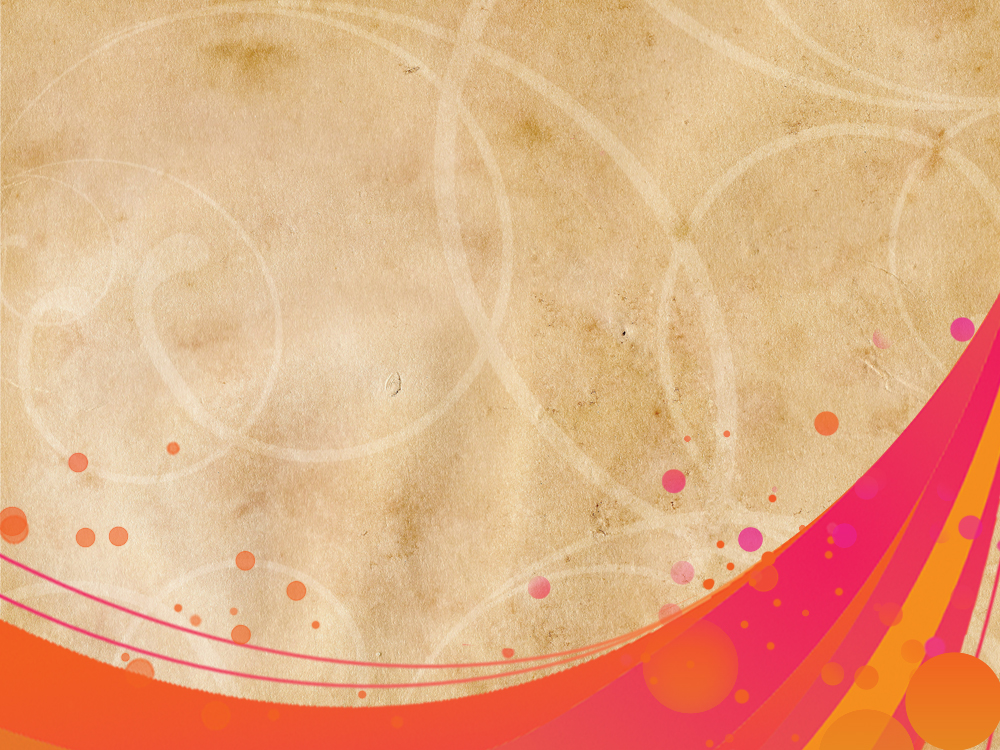 عندما نستمع بقصد الفهم تصبح اتصالاتنا اكثر فعالية . وندع تحوير كل شيء حسب رغباتنا ونوقف قراءة توجهاتنا في حياة الآخرين ونبدأ في الاهتمام بما يحاول الآخرون قوله ونكون مستعدين اكثر للإنصات بقصد الفهم والتجاوب. والجزء الثاني من هذه العادة أن تحاول أن يفهمك الآخرين تحتاج إلى الجراءة والمهارة ، الجراءة في التعبير عن مشاعرك الحقيقية بتفتح ، ومهارة لتبين بشكل جيد وجهة نظرك بناء على قدرات الآخرين
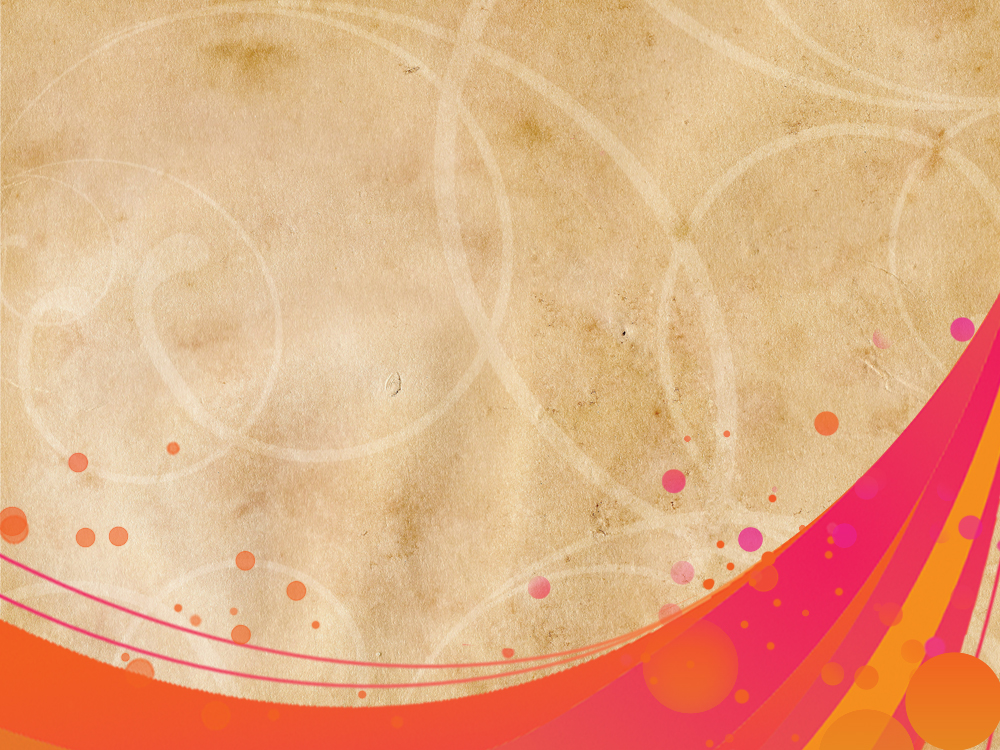 هل أتحاشى الردود المتحيزة وبدلاً منها اعبر عن مافهمتة من الآخرين قبل محاولة افهامهم؟
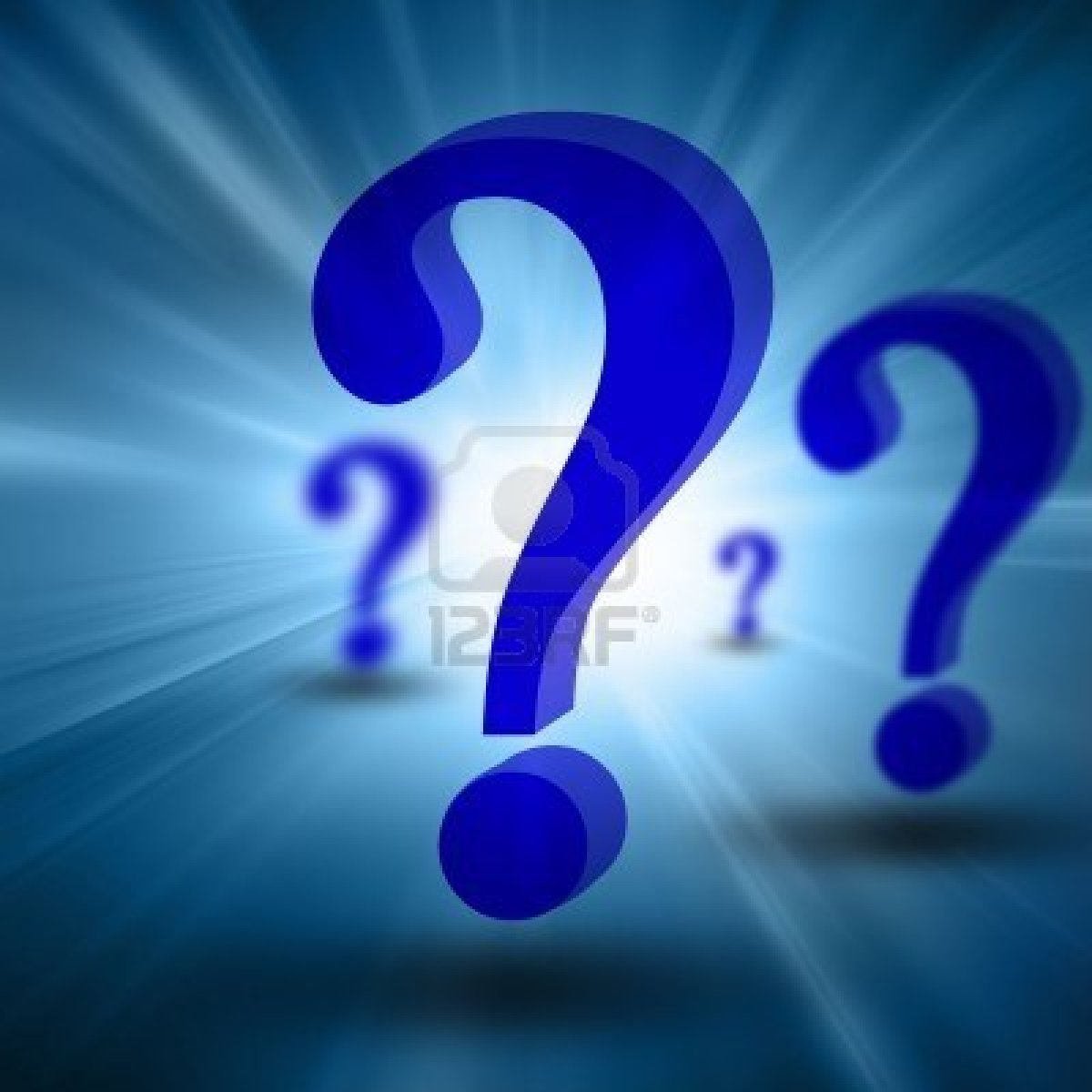 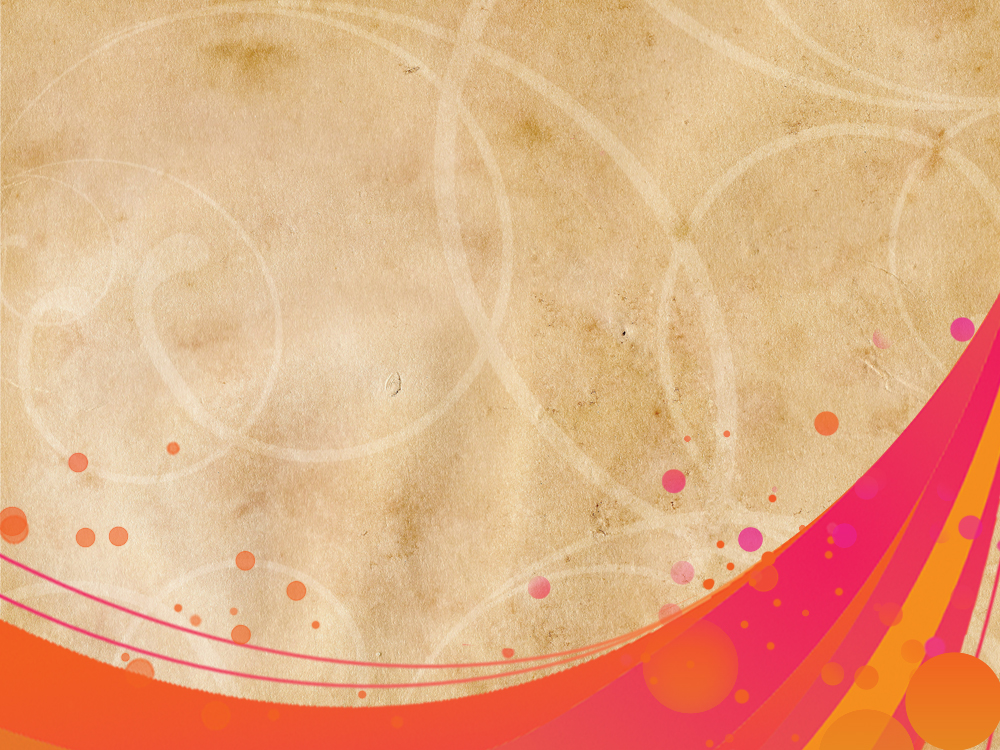 الاتصال
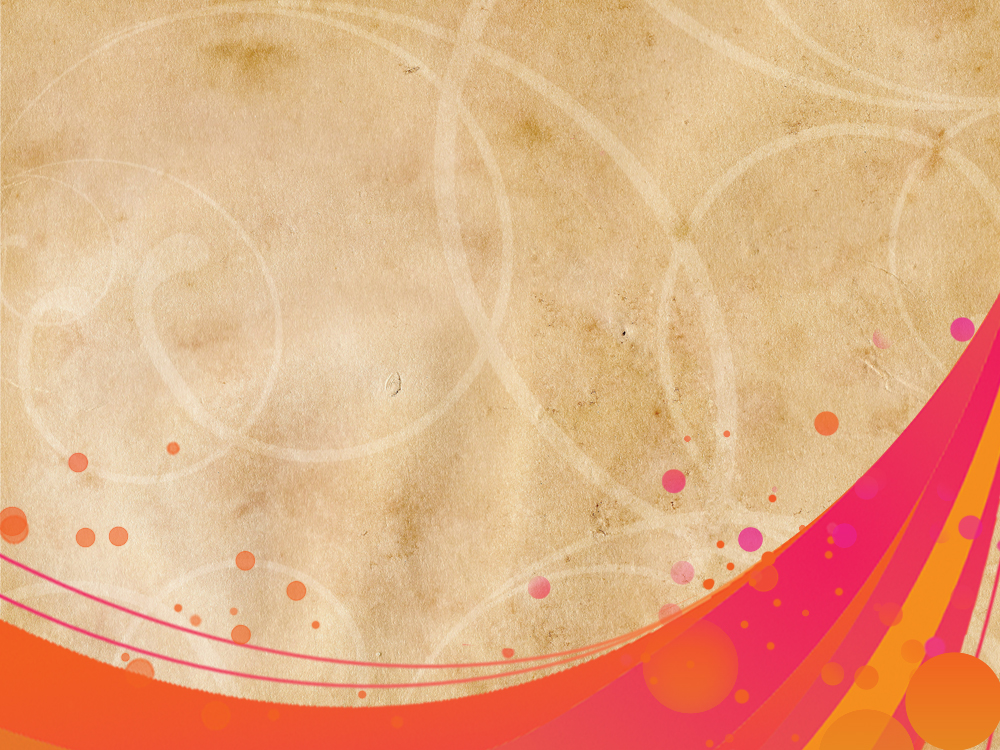 الاتصال
الفهم وكسب قلوب الناس
الانصات العميق
الحوار الواعي
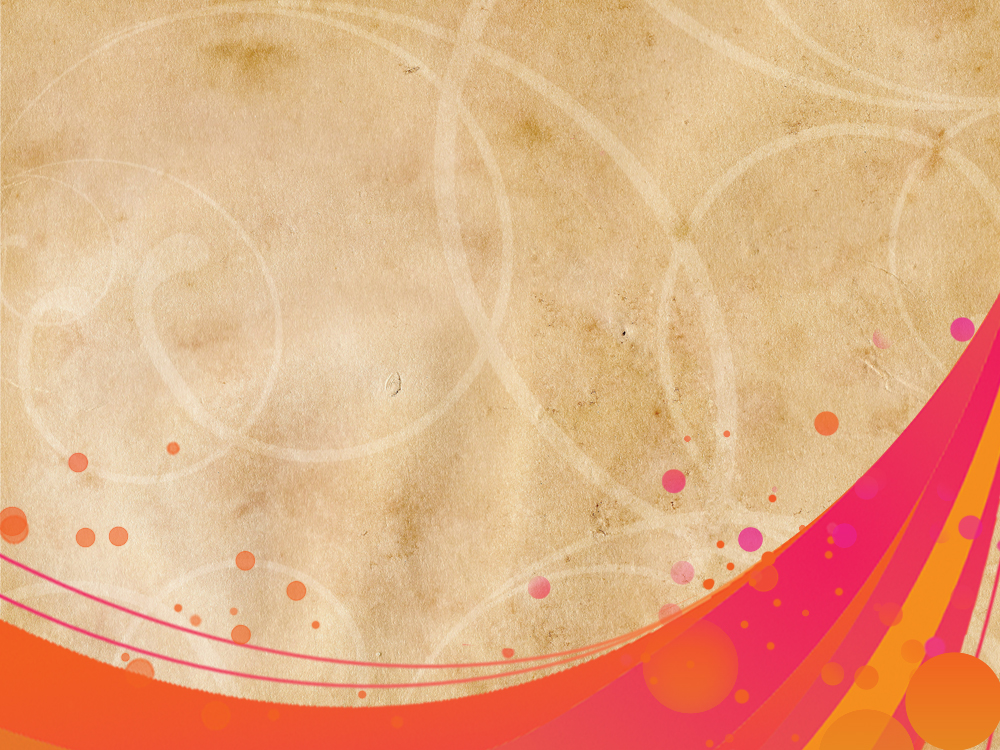 كيف تكسب الأصدقاء .. وتؤثر في الناس ؟
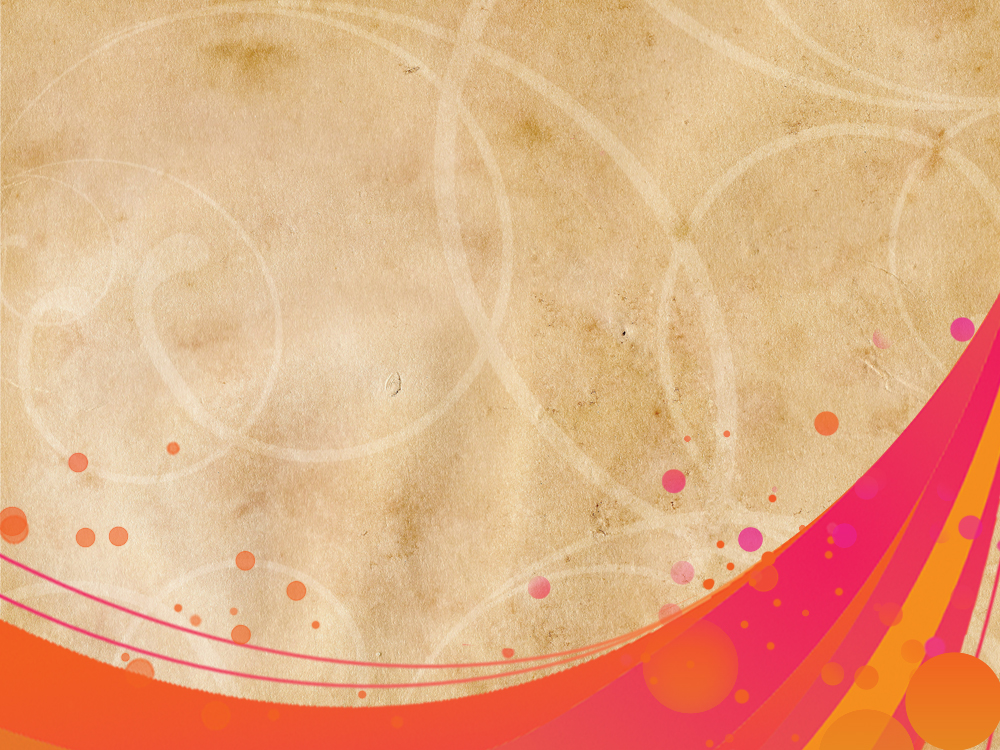 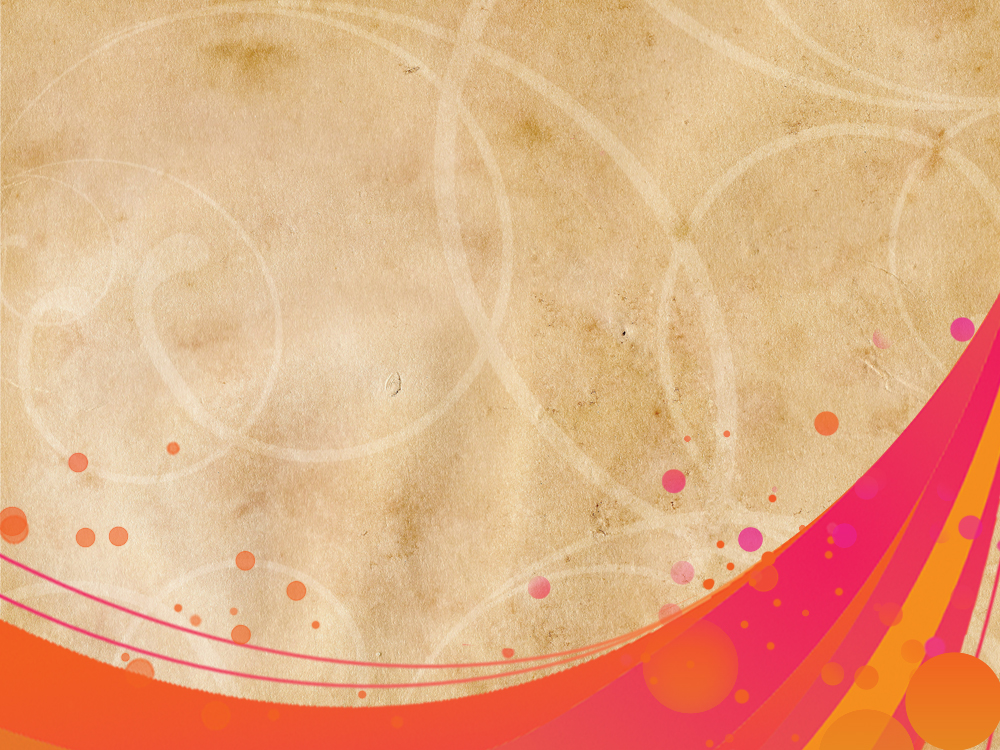 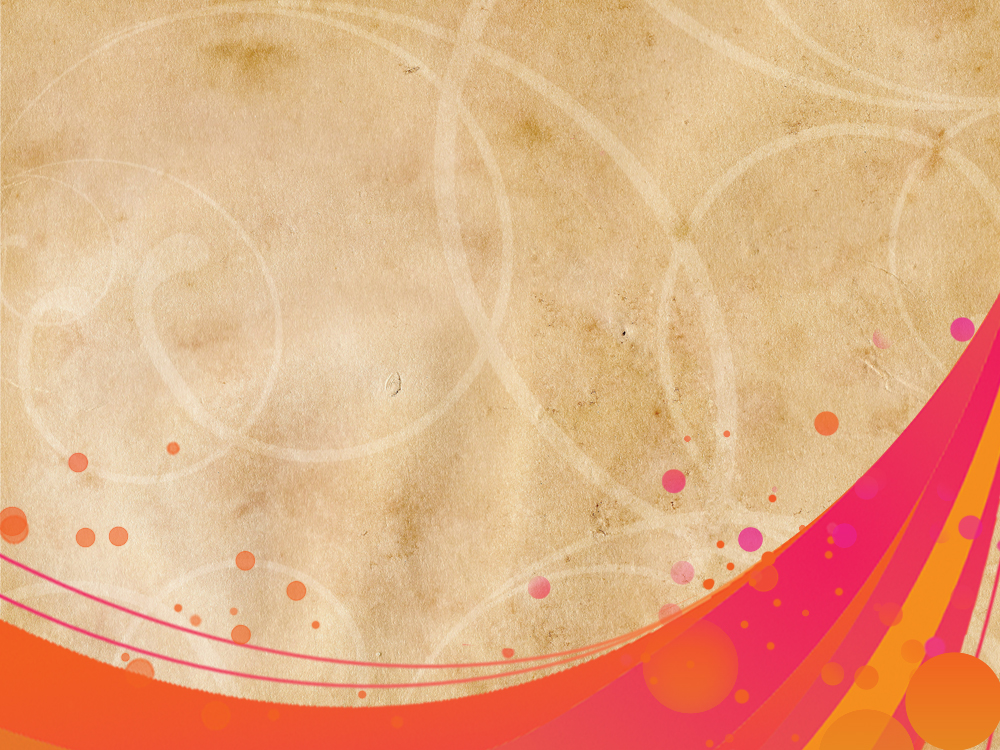 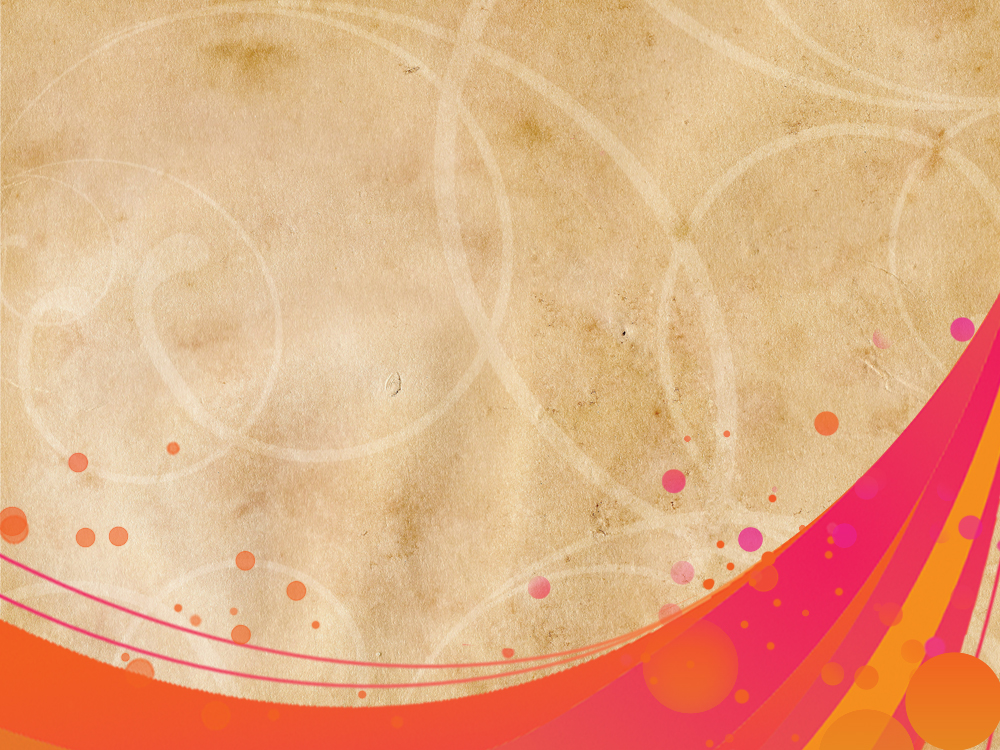 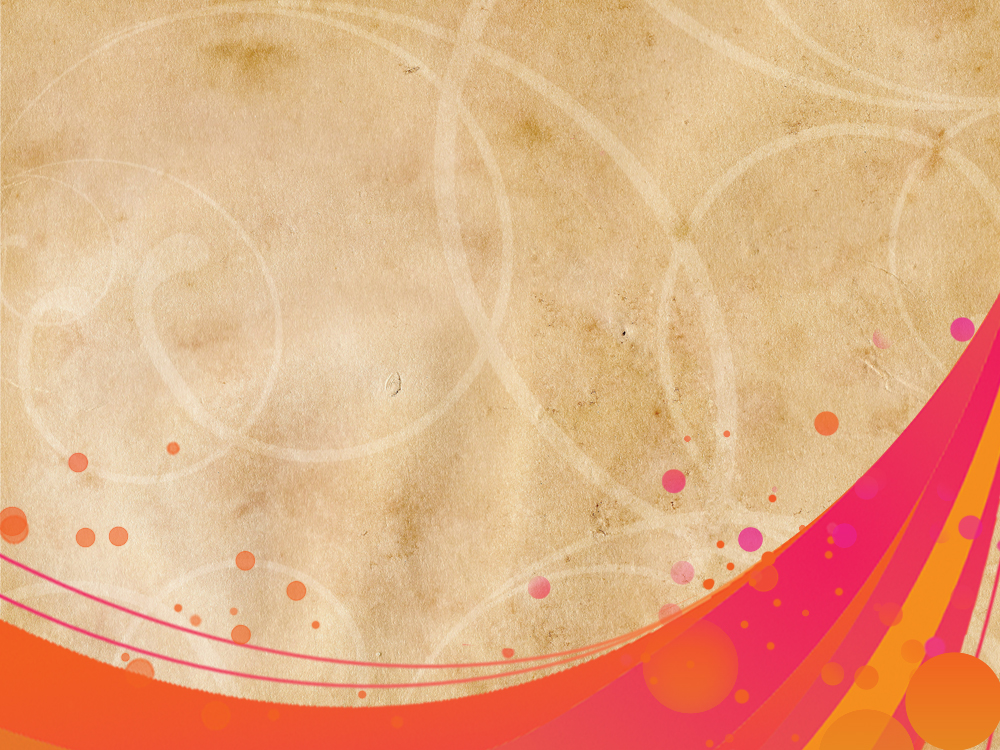 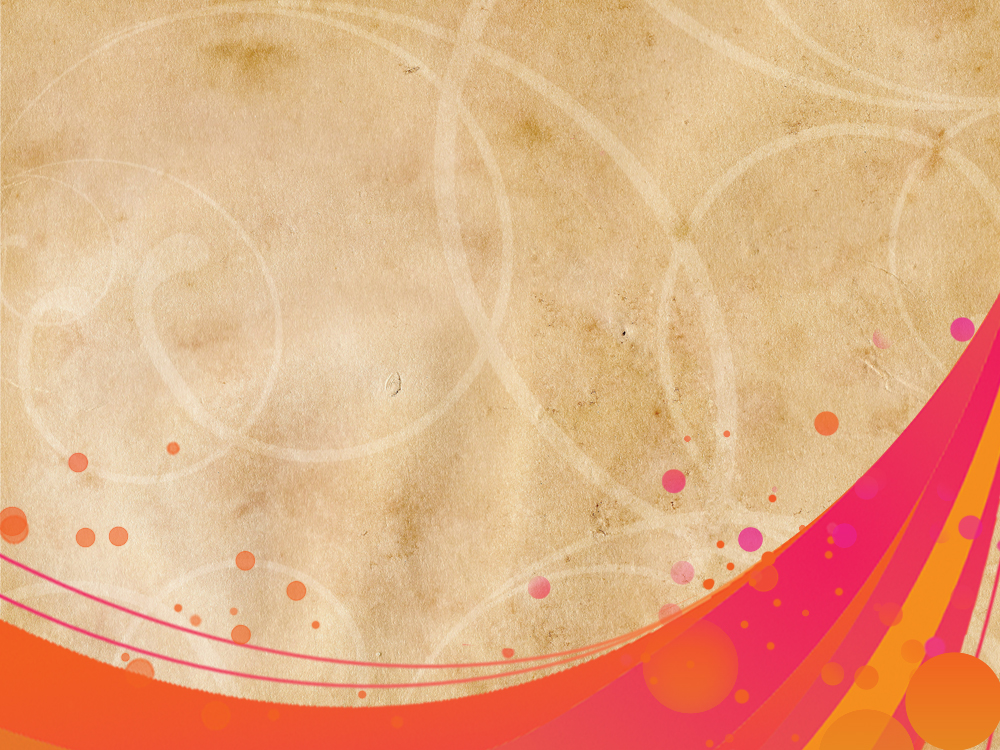 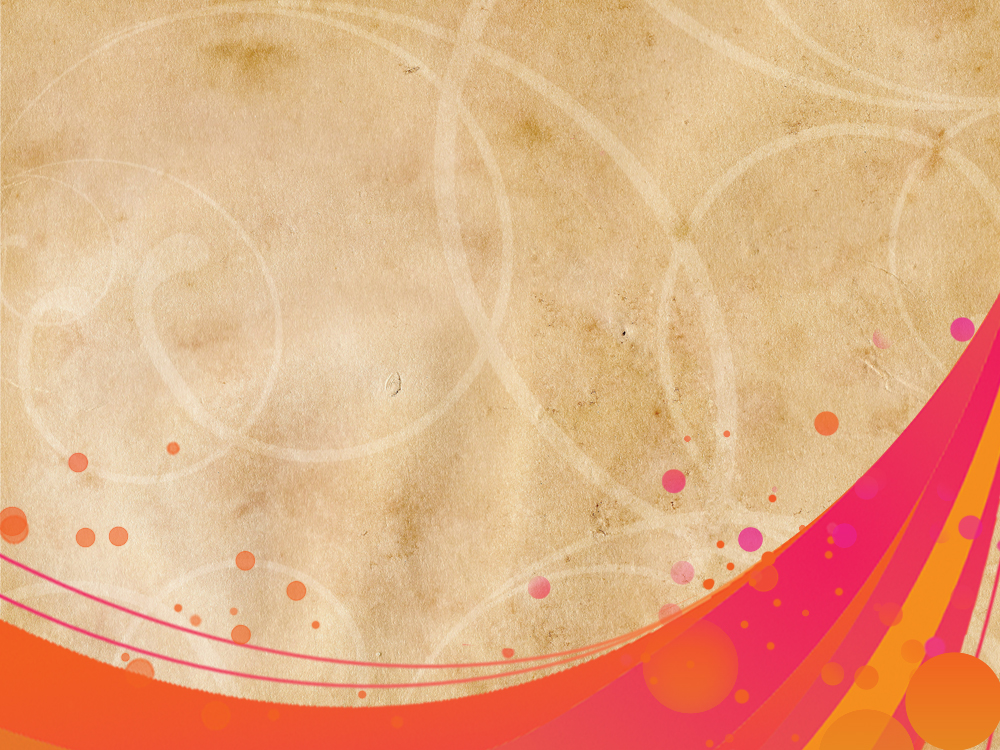 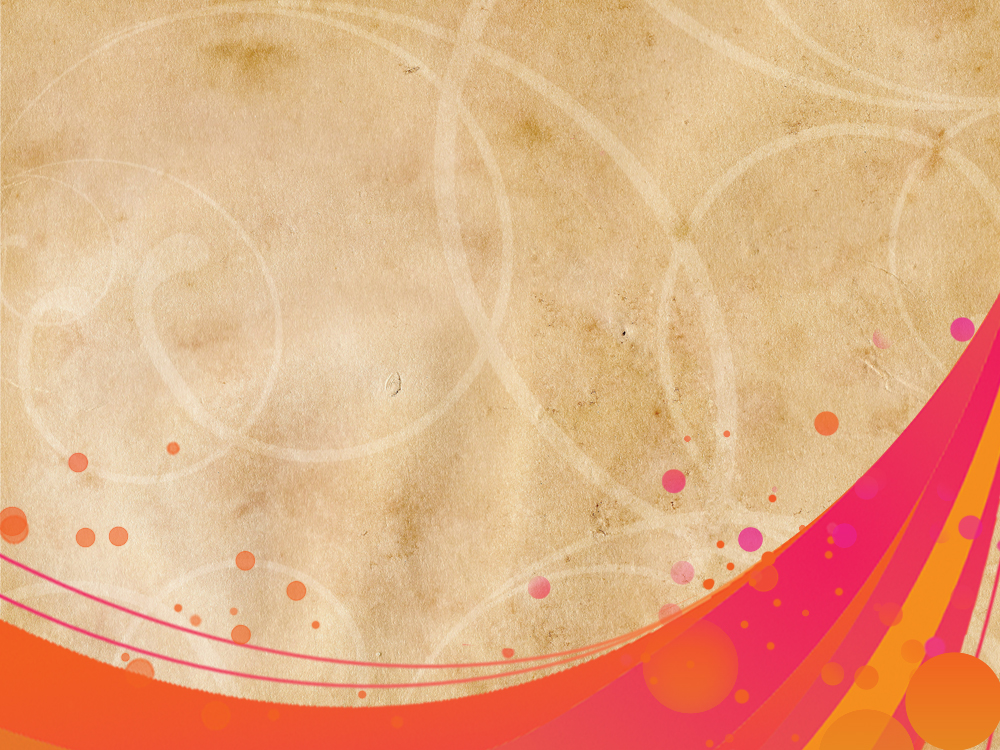 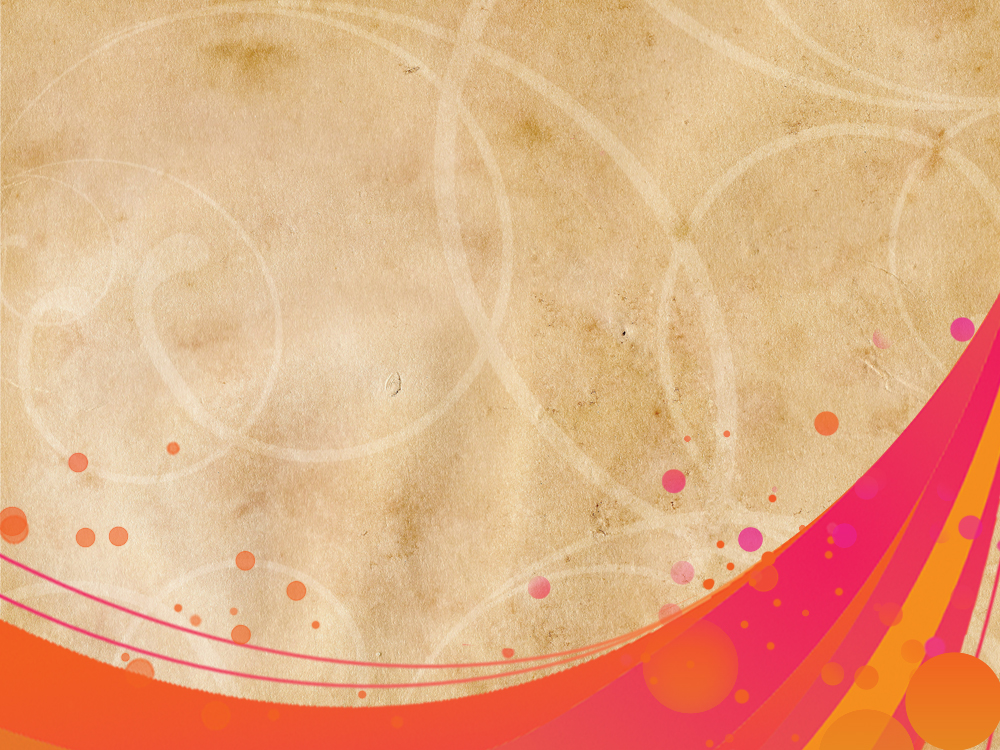 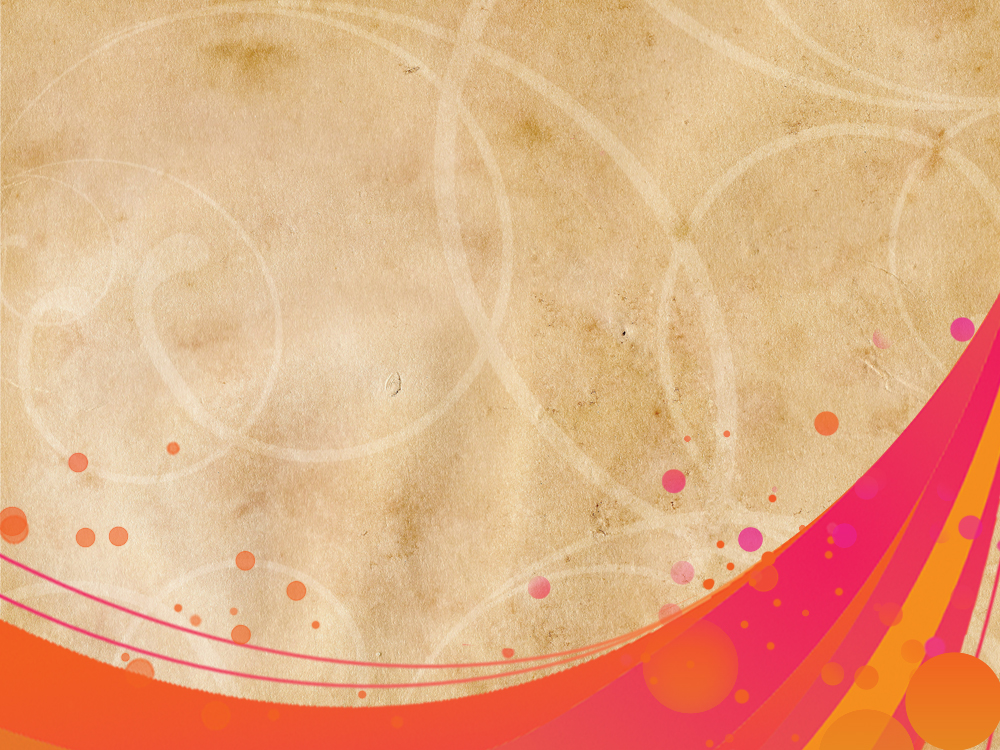 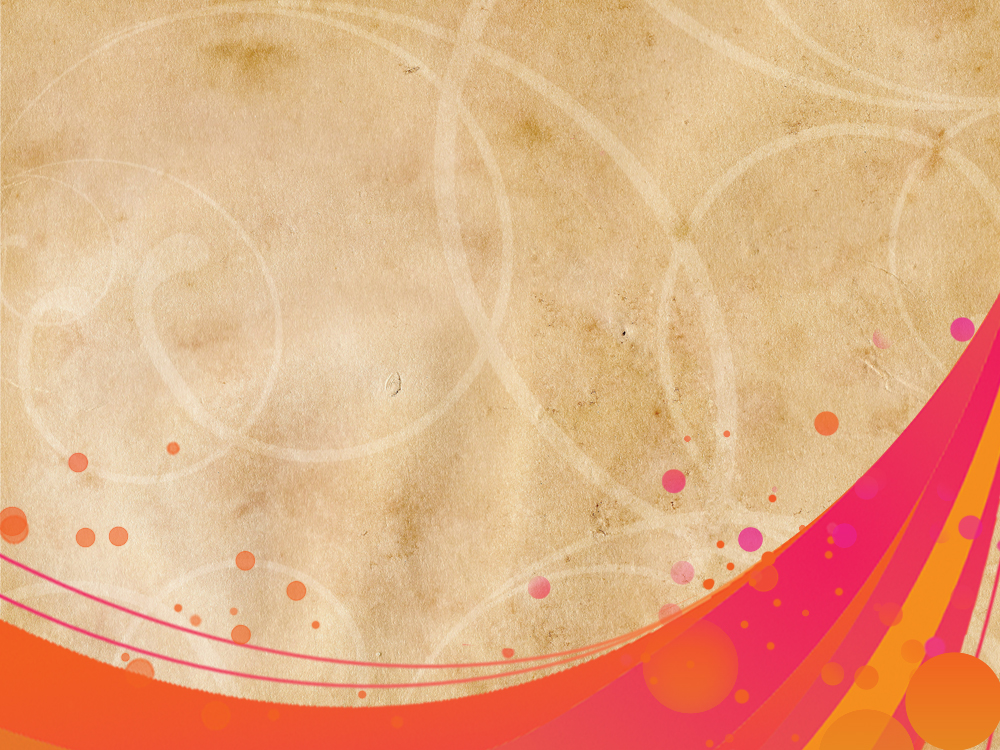 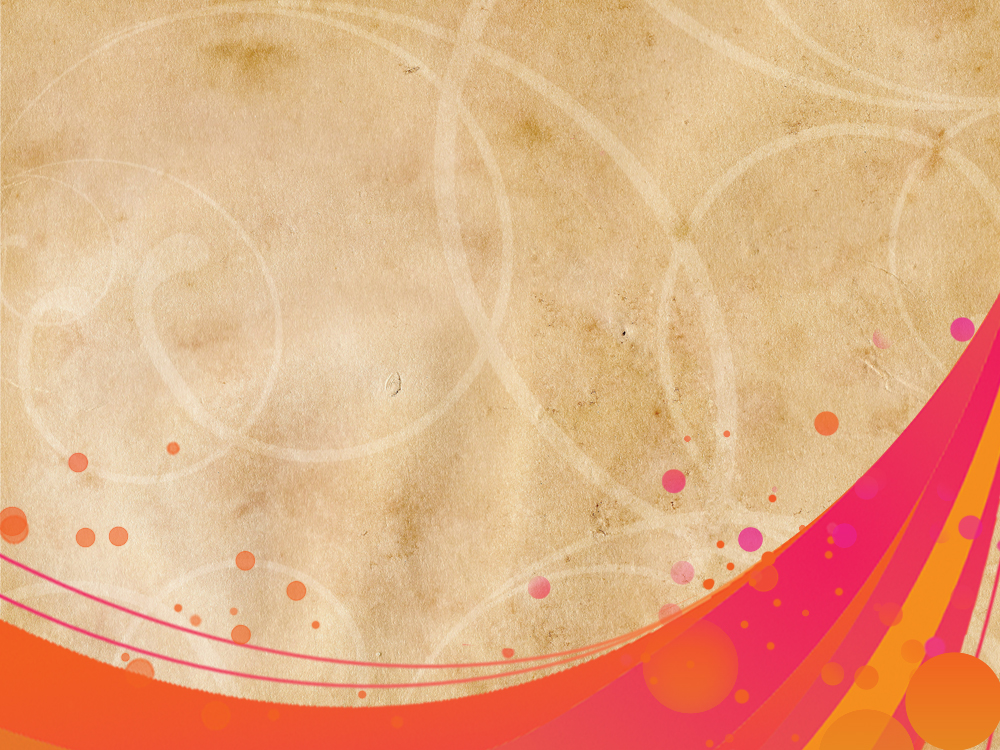 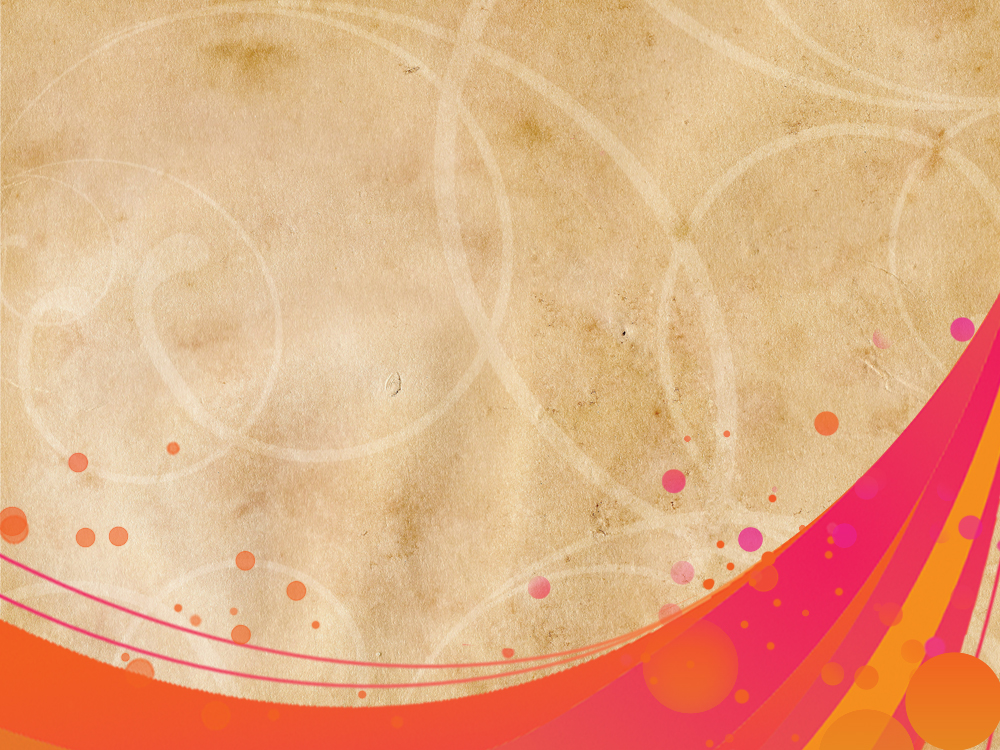 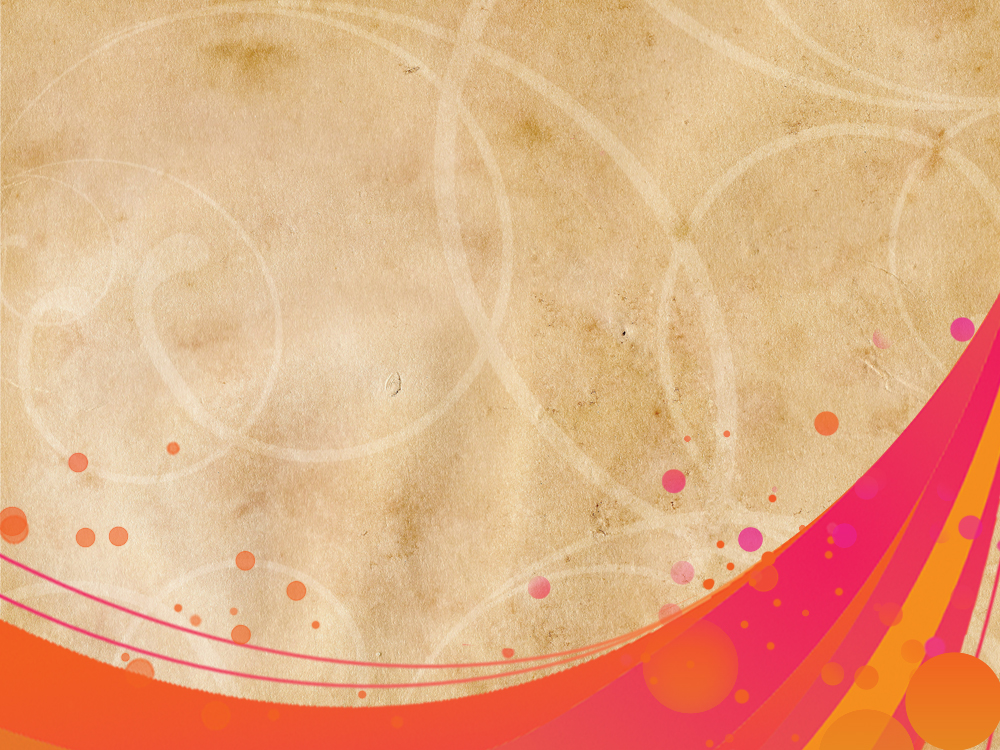 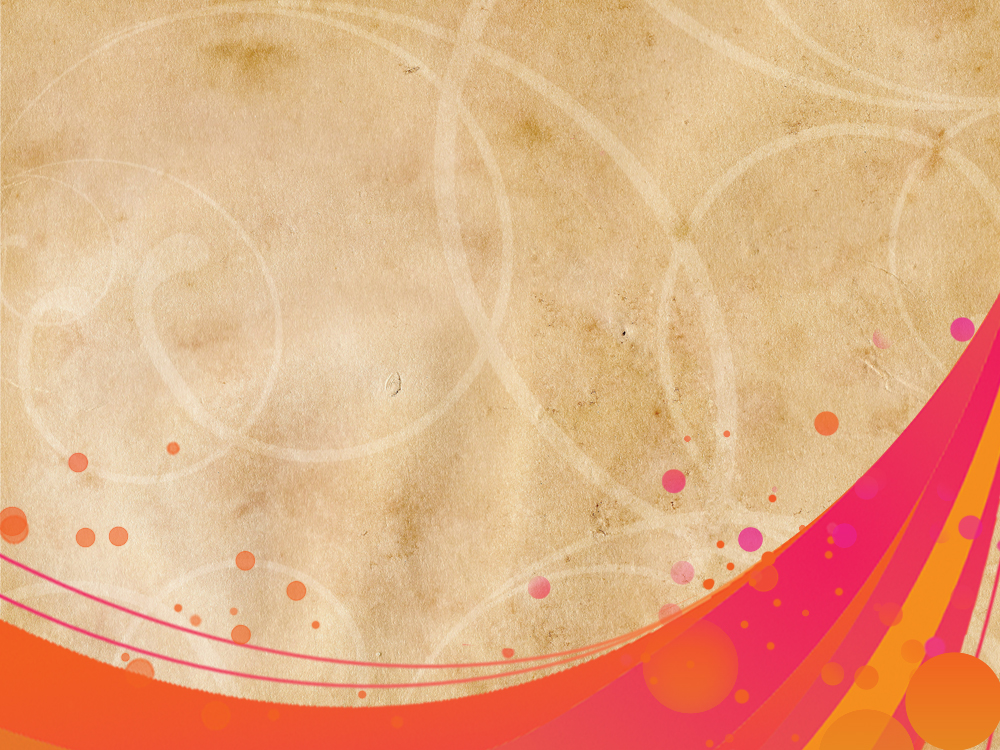 اللمسات العشر الانسانية
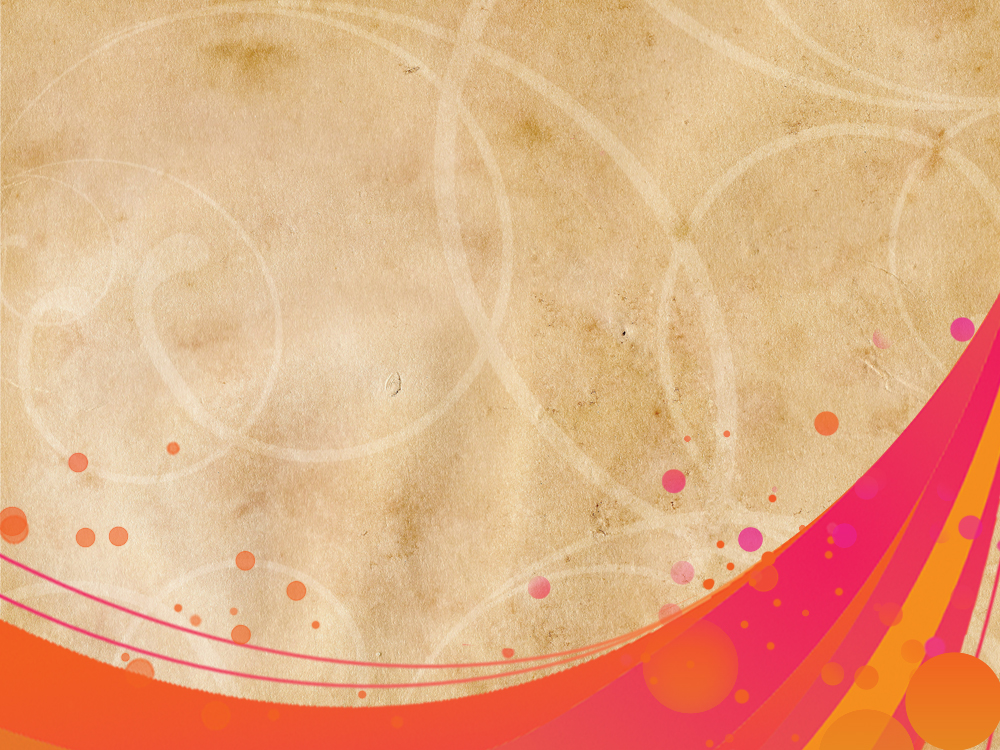 HUMAN TOUCH
H:HEAR HIM
U:UNDERSTAND HIS FEELINGS
M:MOTIVATE HIS DESIRE
A :APPRECIATE HIS EFFORTS
N:NEWS HIM
T:TRAIN HIM
O:OPEN HIS EYES
UNDERSTAND HIS UNIGUENESS 
C:CONTACT HIM
H:HONOUR  HIM
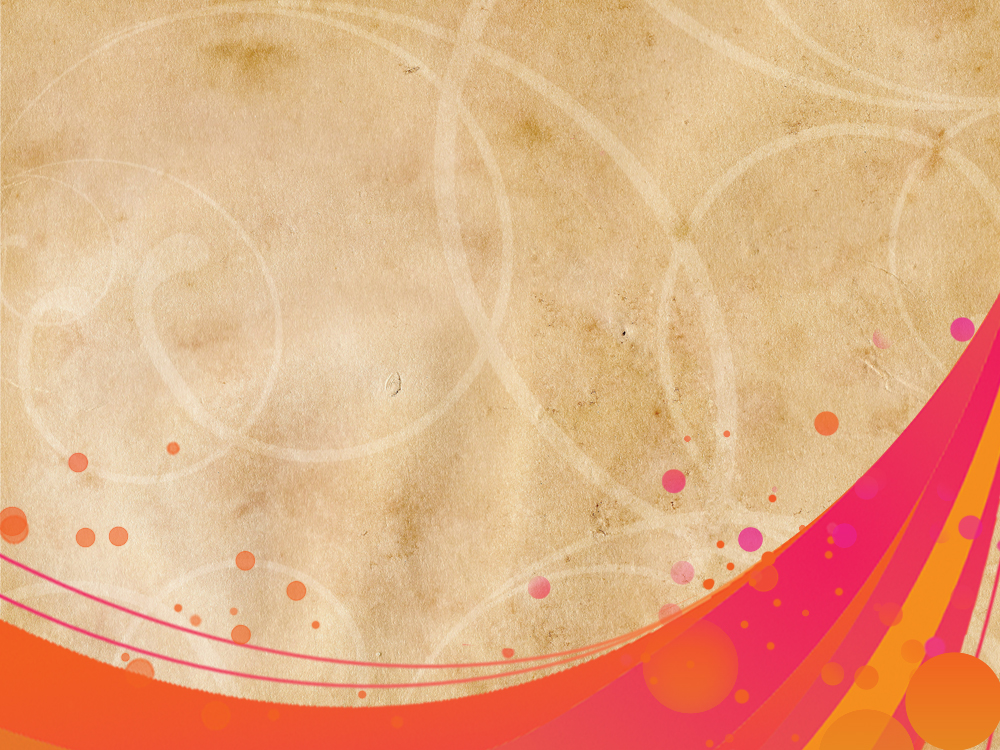 وسائل الاتصال
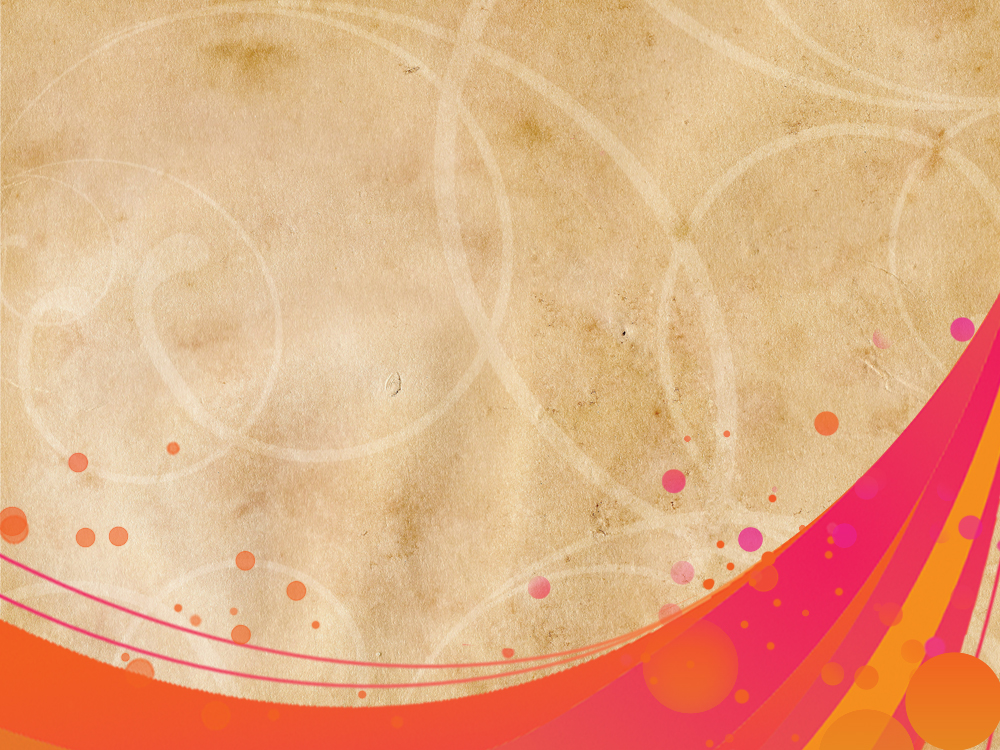 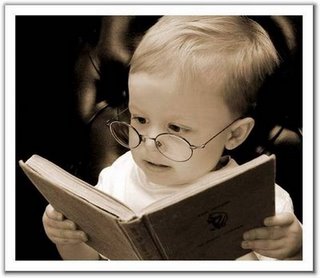 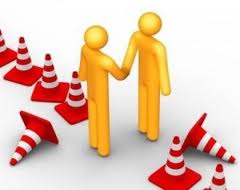 القراءة
الحديث
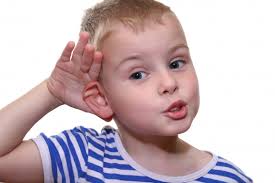 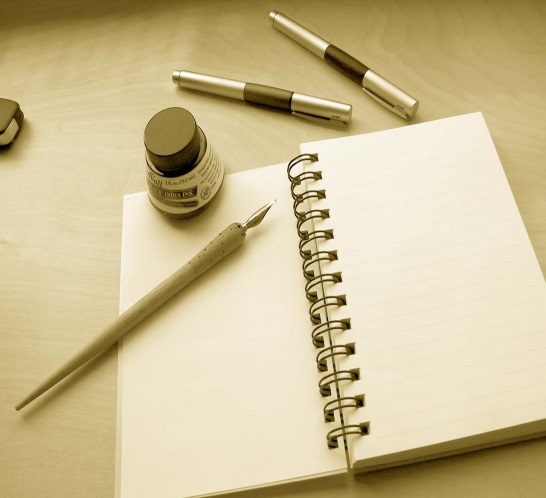 الاستماع
الكتابة
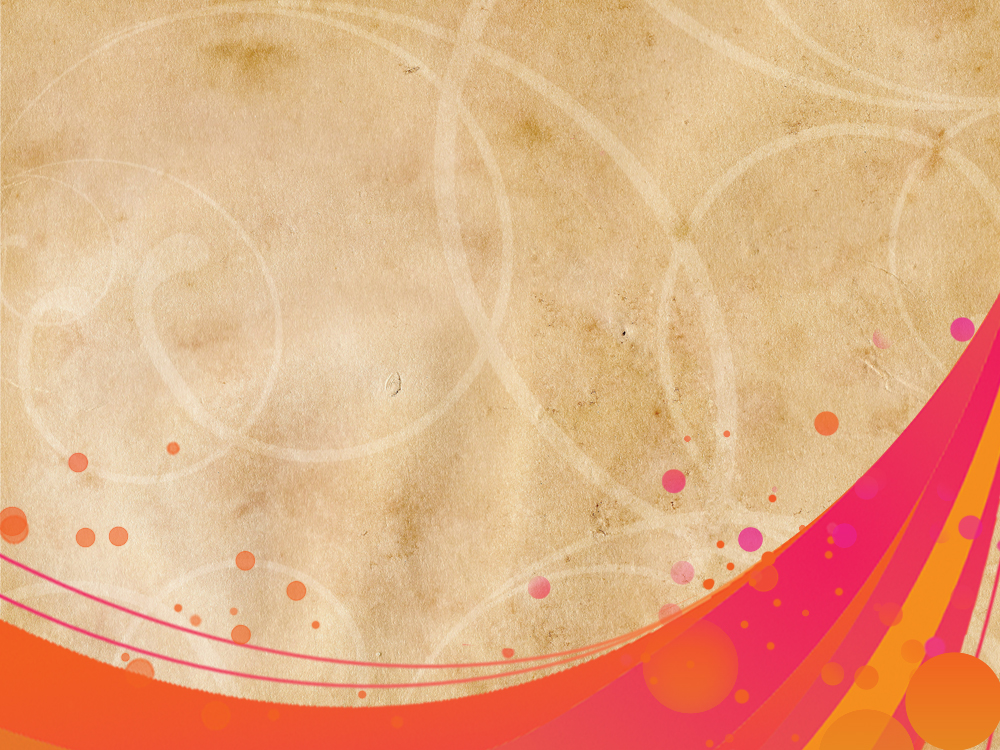 فنون الحوار
تقنية لقيادة الحوار مستقاة من الهدي النبوي
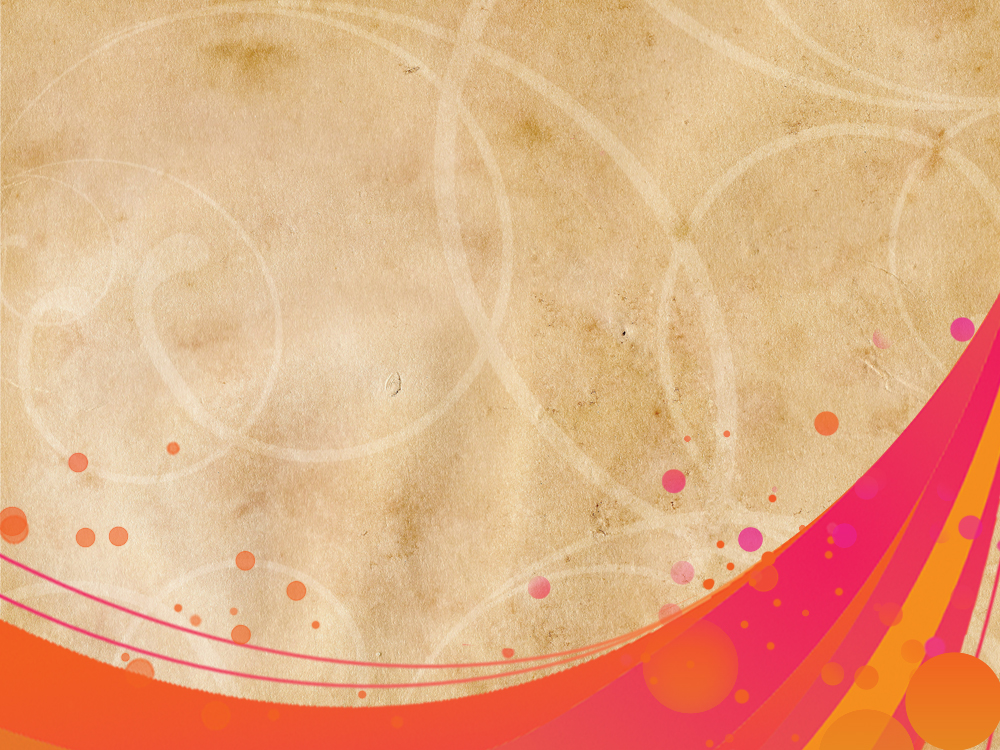 مثال 1
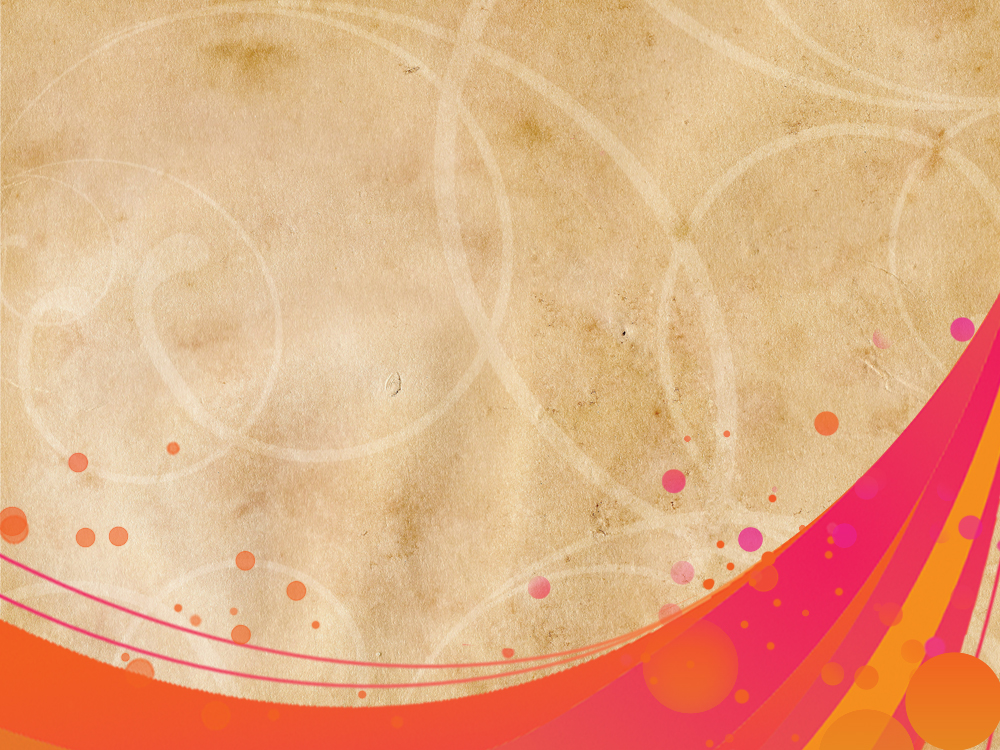 عن ابي أمامة رضي الله عنه:ان فتى شابا أتى النبي (صلى الله عليه وسلم) فقال: يا رسول الله أئذن لي بالزنا,فقال(صلى الله عليه وسلم) أدن,فدنا منه قريبا,قال: اجلس, فجلس, فقال أتحبه لأمك قال:لا والله,جعلني الله فدائك,:ولا الناس يحبونه لأمهاتهم,قال :اتحبه لأختك قال: لا والله جعلني الله فداك, قال ولا الناس يحبونه لأخواتهم, قال اتحبه لعمتك قال: لا والله جعلني الله فداك. قال ولا الناس يحبونه لعماتهم, قال اتحبه لخالتك
فوضع يده عليه وقال اللهم اغفر ذنبه وطهر قلبه واحصن فرجه, فلم يكن الفتى بعد ذلك يلتفت الى شئ
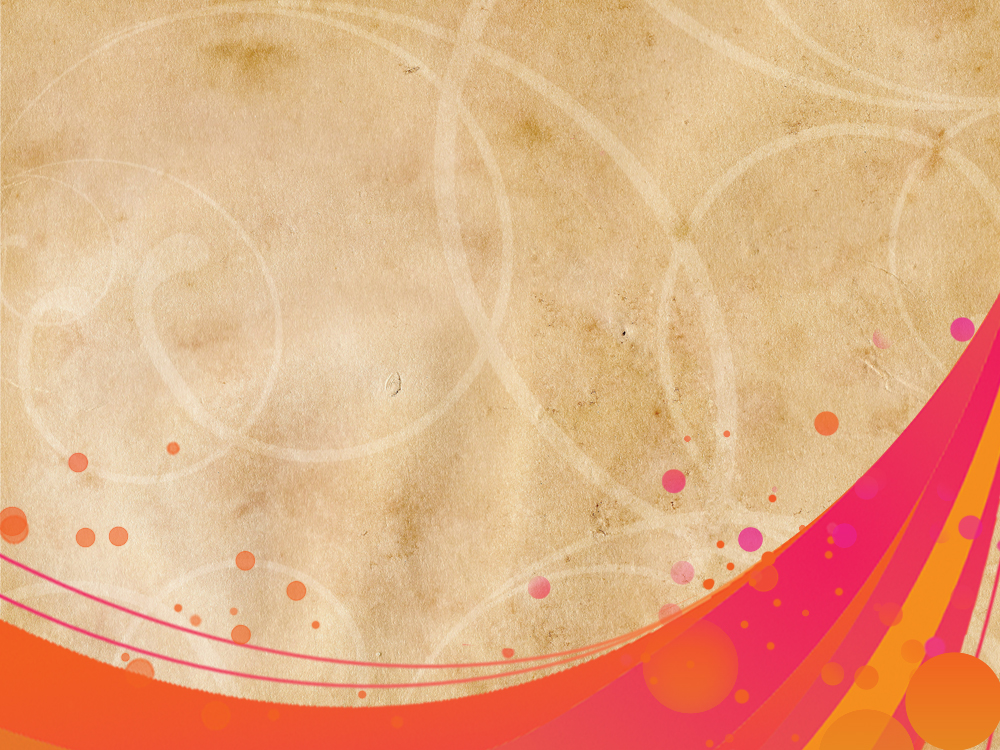 الدروس المستفادة
حدد مستمعك,حدد هدفك حدد ان تكون قائدا فيتغير الموقف أم مقودا فتكون سلبيا
حدد
السماح بالجلوس الى جوارك وعدم زجره وان تصدق في حبه وبلا شروط كل ذلك يدل علا القرب
القرب النفسي
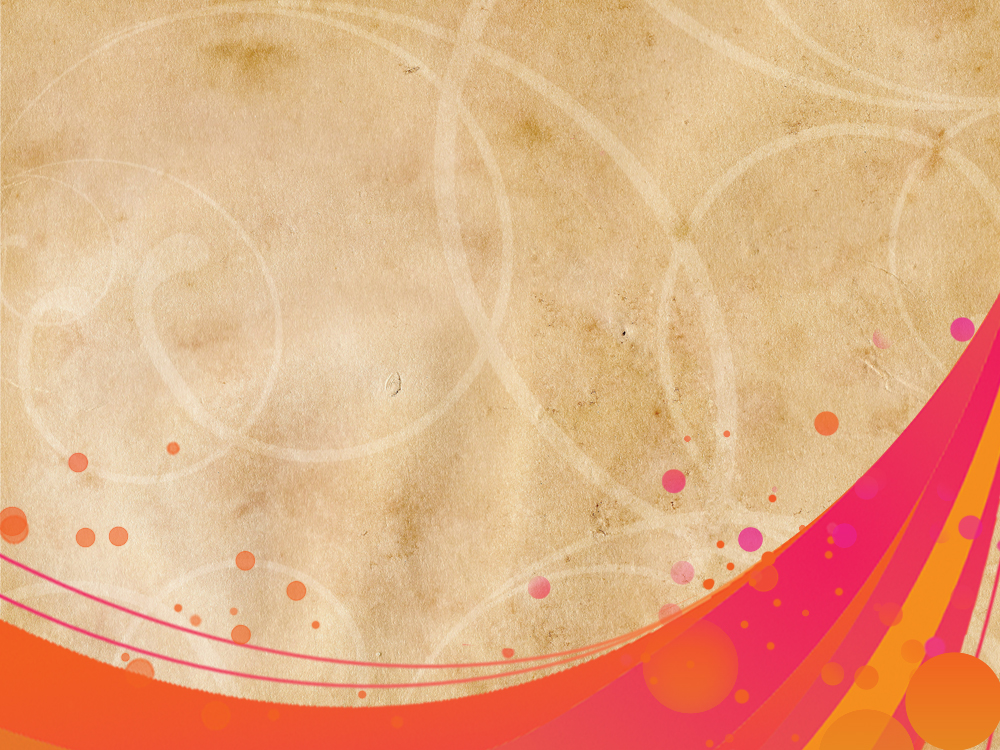 الدروس المستفادة
حتى تنقل الانسان الاخر من زاويته ال زاويتك,فابدا بأن تنتقل انت الى زاويته ثم تسير معه الى زاويتك, فيعتقد أنها زاويته ثم تسير معه 
الى زاوينك, فيعتقد أنها زاويته
النظر بمنظاره
دع الرجل الأخر يكثر معك نقاط الالتقاء
ابدا بنقاط الاتفاق
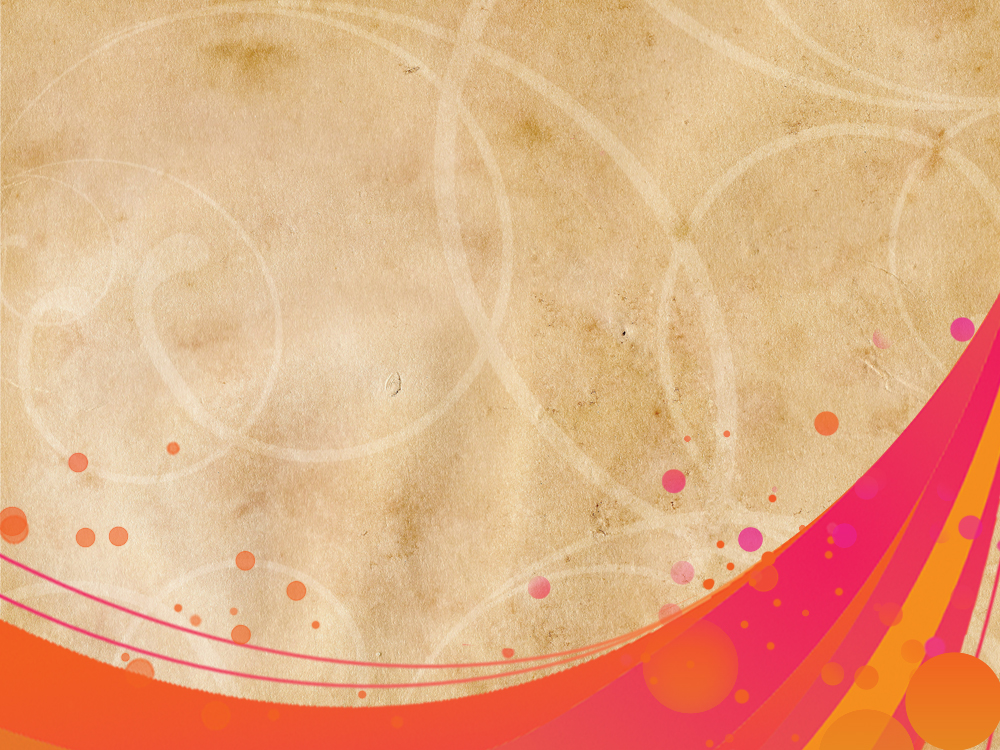 الدروس المستفادة
فالسؤال مصدر اثارة للانتباه لان فيه مجهولا وترغيبا فتحبه النفس
اثارة السؤال
وضع اليد على الصدر,الكلمة الطيبة, الدعاء,الاكثار من اللمسات السحرية
اللمسات الحانية
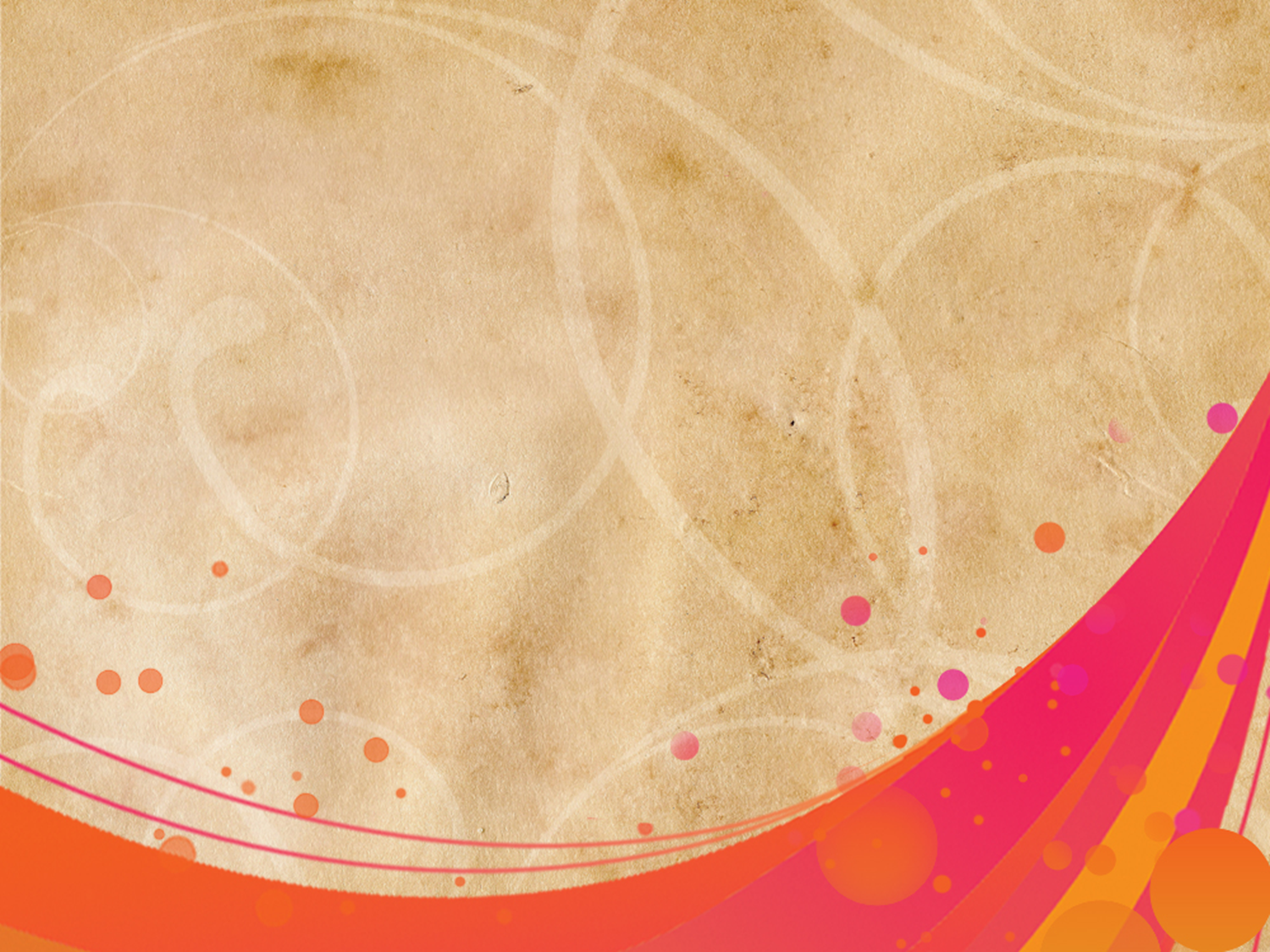 مثال 2
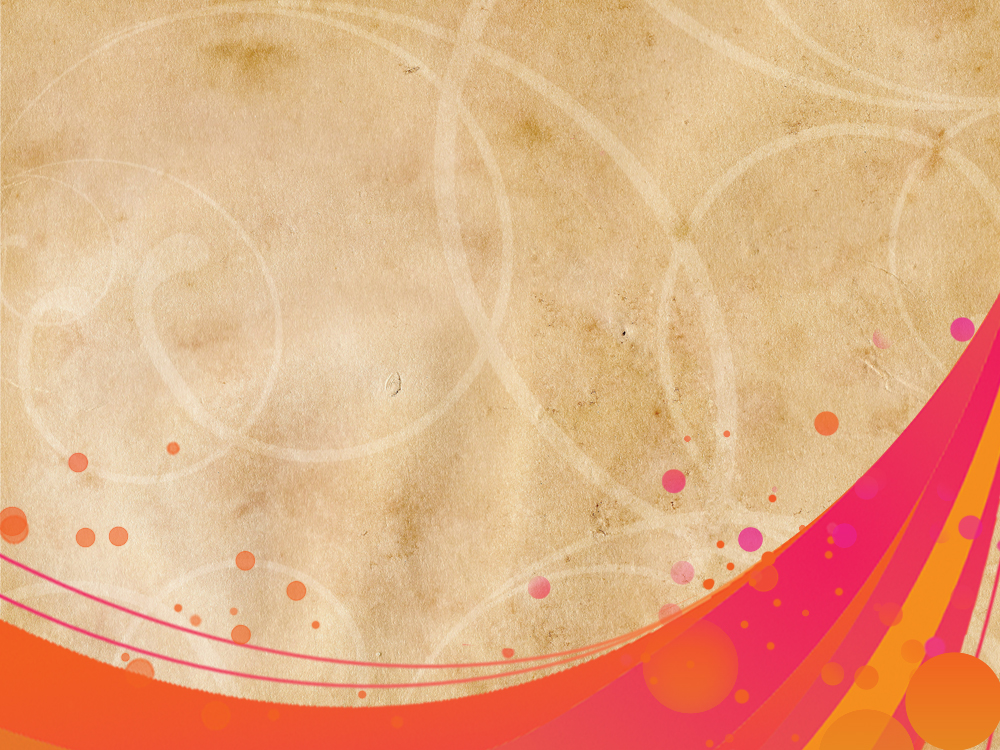 عن انس رضي الله عنه قال كان (صلى الله عليه وسلم) أحسن الناس خلقا وكان لي اخ يقال له أبو عمير وهو فطيم  كان اذا جاءنا (صلى الله عليه وسلم) قال يا أبا عمير ما فعل النغير وهو طائر صغير لنغر كان يلعب به , وربما حضرت الصلاة وهو في بي تنا فيامرنا  بالبساط اللذي تحته فيكنس ثم ينفخ ,ثم يقوم ونقوم خلفه فيصلي بنا
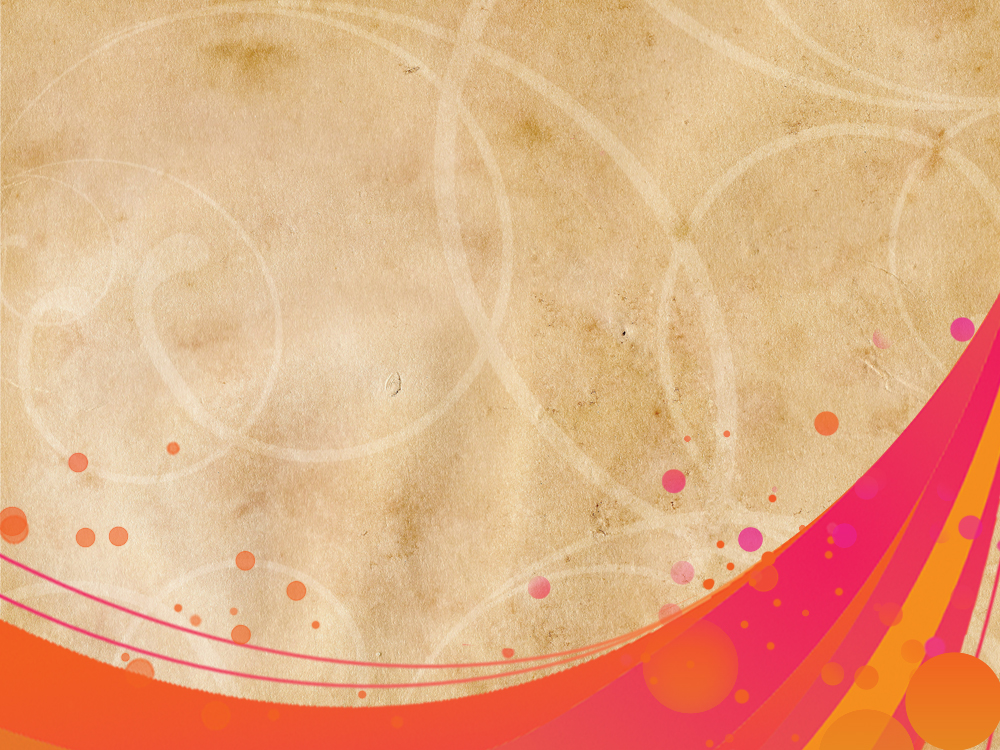 الدروس المستفادة
التواضع له, الابتسامة, الكنى, التكلم بما يناسب ادراكه وعقله
حسسه بالاهتمام
السؤال عن اهتماماته وهمومه ومشاكله ونفسيته تشعره بانك تعرفه جيدا
الخلفية المسبقة
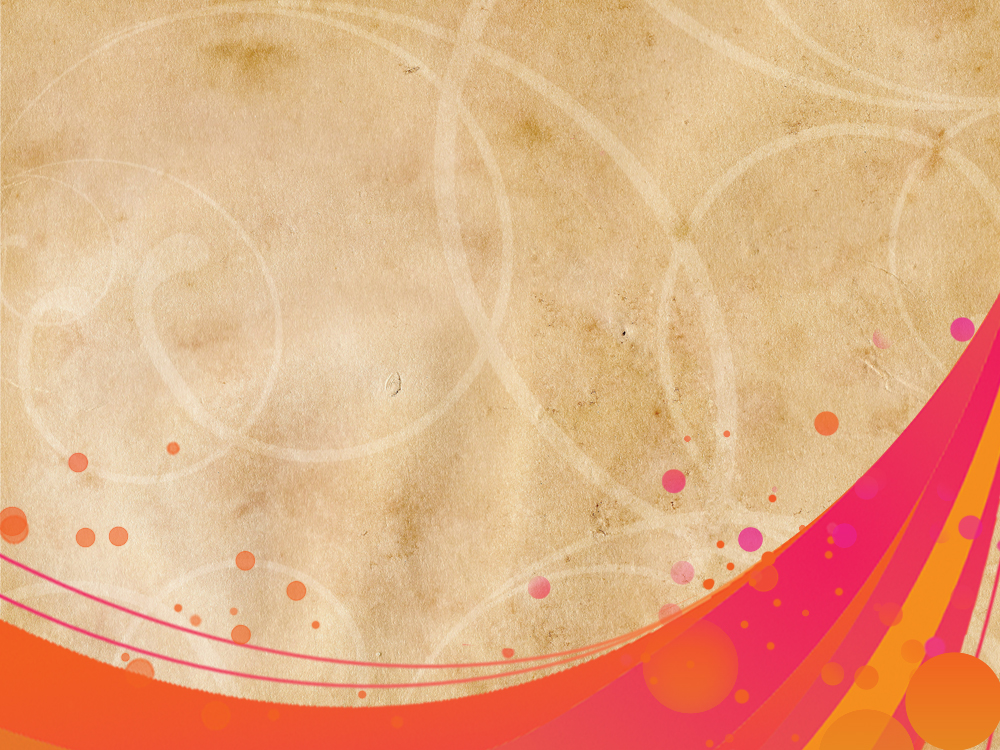 الدروس المستفادة
بالتواضع, عندها تملك أقوى سلاح للتاثير وجذب الأخرين
 ان تتأدب حتى مع من هم أقل منك عمرا ومعرفة
التأدب
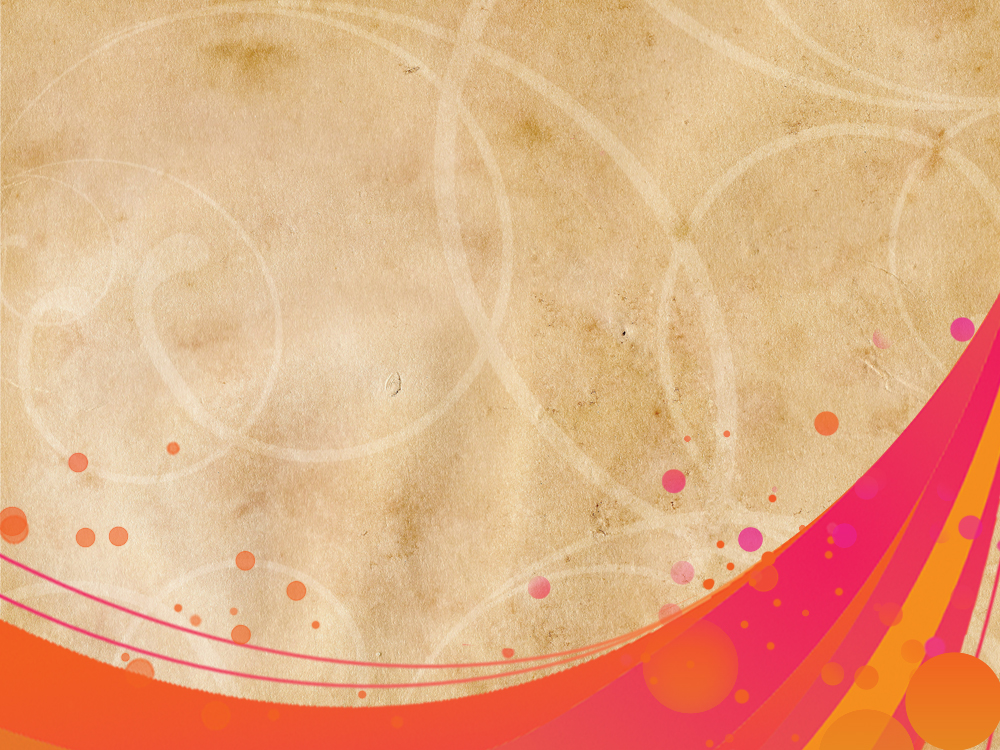 مثال 3
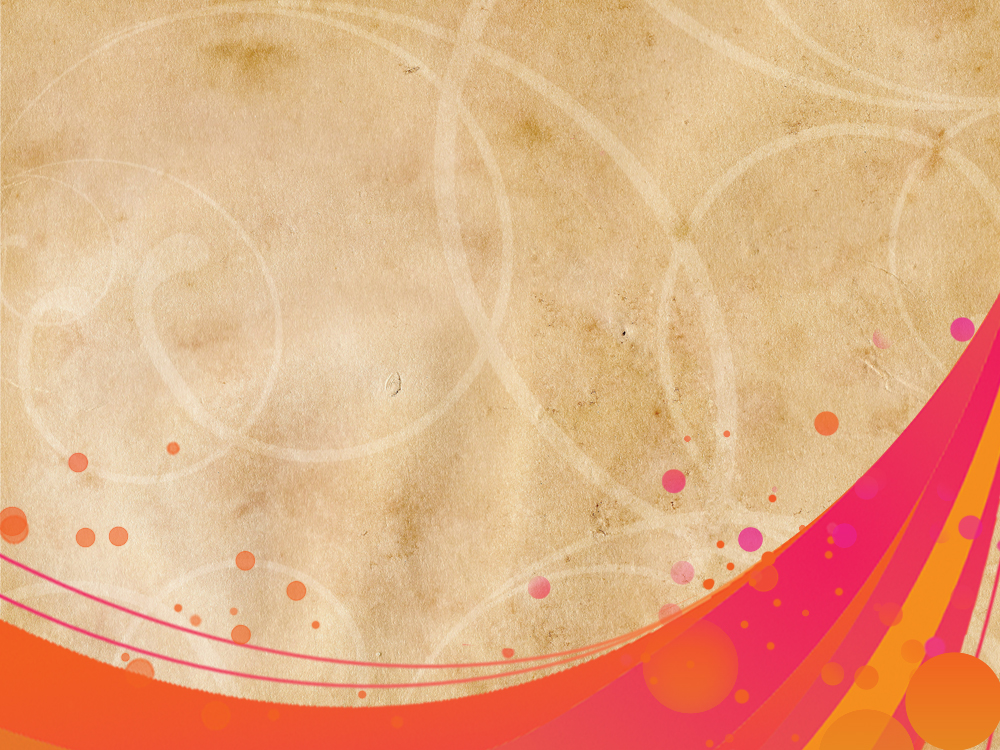 الدروس المستفادة
تسمع اكثر مما تتكلم ولا تقاطع , وان تمنح الفرصة للتعبير عما بالداخل
ولو كان باطلا
كن اذنا صاغية
مجرد  سماعك له, وافراغ ما بدلوه لدلوك وتوجيه كل اعضائك تجاهه,يدل أنك تقول له ( أنا حترمتك مهما خالفتنى),ثم تترك له حرية الاختيار,لان المفروض مرفوض, والمطلوب مرغوب
احترام الذات
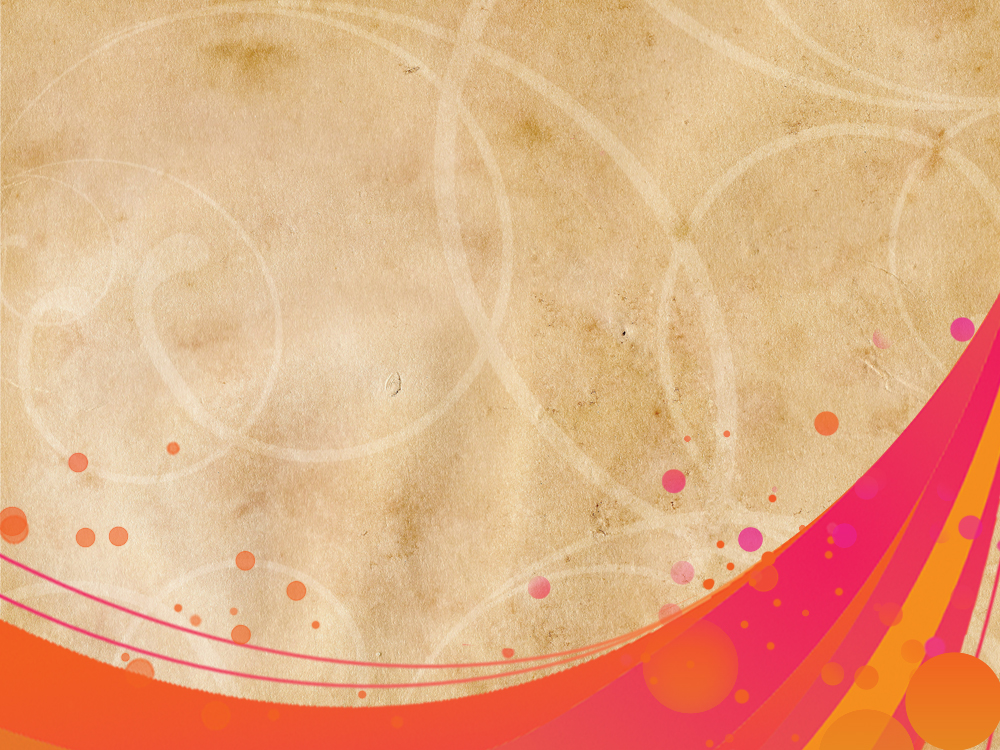 يروى  ان عتبة بن ربيعة جلس الى رسول الله (صلى الله عليه وسلم) فقال له: يا ابن أخى انك منا حيث قد علمت من السلطة في العشيرة والمكان من النسب وانك قد أتيت قومك بأمر عظيم , فرقت به جماعتهم, وسفهت به أحلامهم وعبت به آلهتهم وكفرت به من مضى من ابائهم . فاسمع مني أعرض عليك أمورا لعلك تقبل بعضها فقال رسول الله (صلى الله عليه وسلم): قل يا أبو الوليد اسمع؟
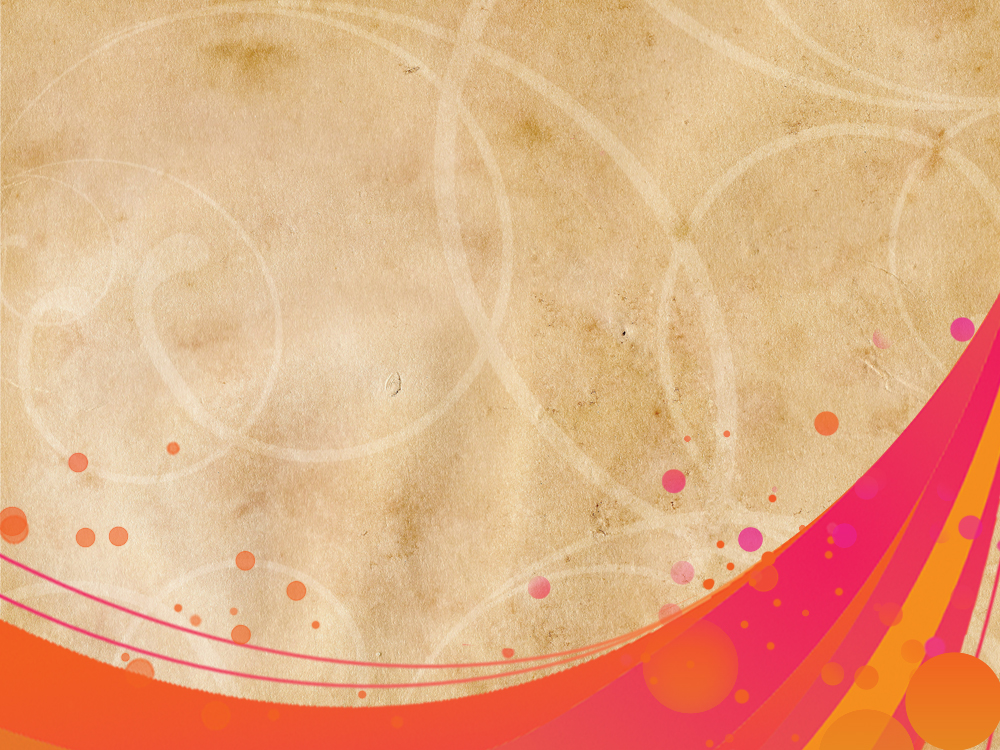 فقال له عتبة ما قال, حتى اذا فرغ قال له :او قد فرغت يا ابا الوليد؟ نعم قال ,قال:فاسمع مني قال أفعل فأخذ رسول الله(صلى الله عليه وسلم) يتلو عليه من سورة فصلت حتى اذا انتهى الى الاية 37 سجد ثم قال لعتبة:قد سمعت يا أبا الوليد, فأنت وذاك,فقام عتبة الى أصحابه فقال بعضهم:نحلف بالله لقد جاءكم عتبة بوجه غير ذى الوجه الذى ذهب به وطلب عتبة اليهم ان يدعو الرسول (صلى الله عليه وسلم) وشأنه فأبوا وقالو له : سحرك يا أبو الوليد بلسانه
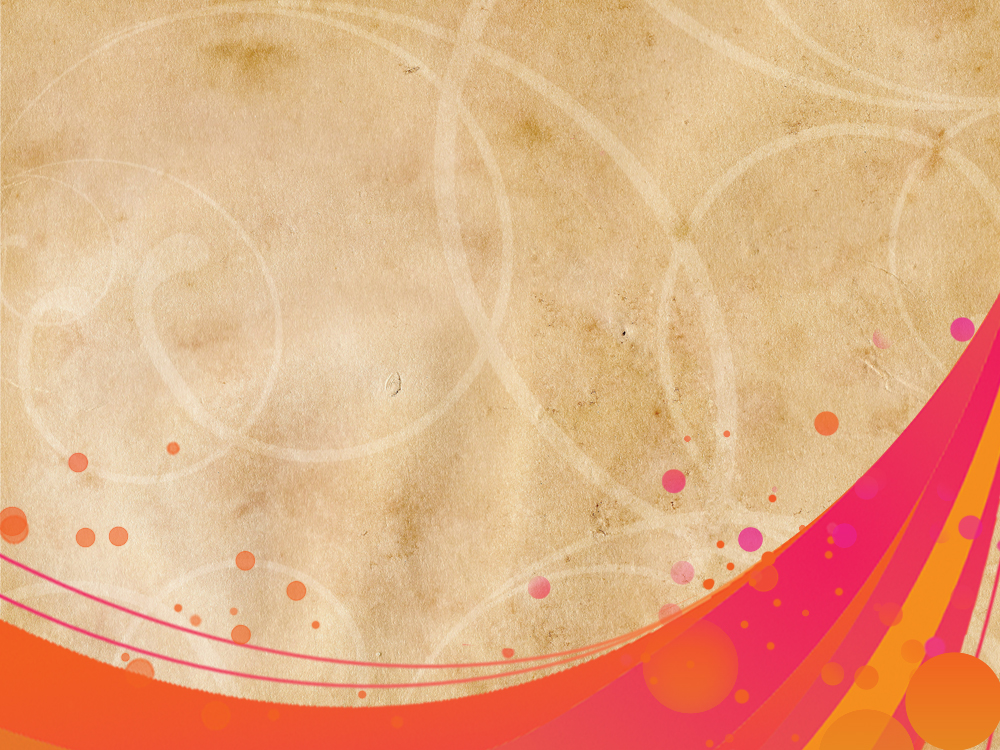 الدروس المستفادة
حينما تتقبل الآخرين كما هم وتصدق معهم وتصبر تجاههم يسمح لك بالتجوال في عقولهم
اصبر واحلم
شعار ارفعه كثيرا وردده داخليا وخارجيا, فالغضب هو الكمين الفتاك لمنع دخول المعلومات واستقبالها , وهو أشرس سلبيات الحوار
امتصاص الغضب والكلام الهادئ يجعلك متزنا واضعا هدفك في ذهنك لا يغيب عنك
لا تغضب
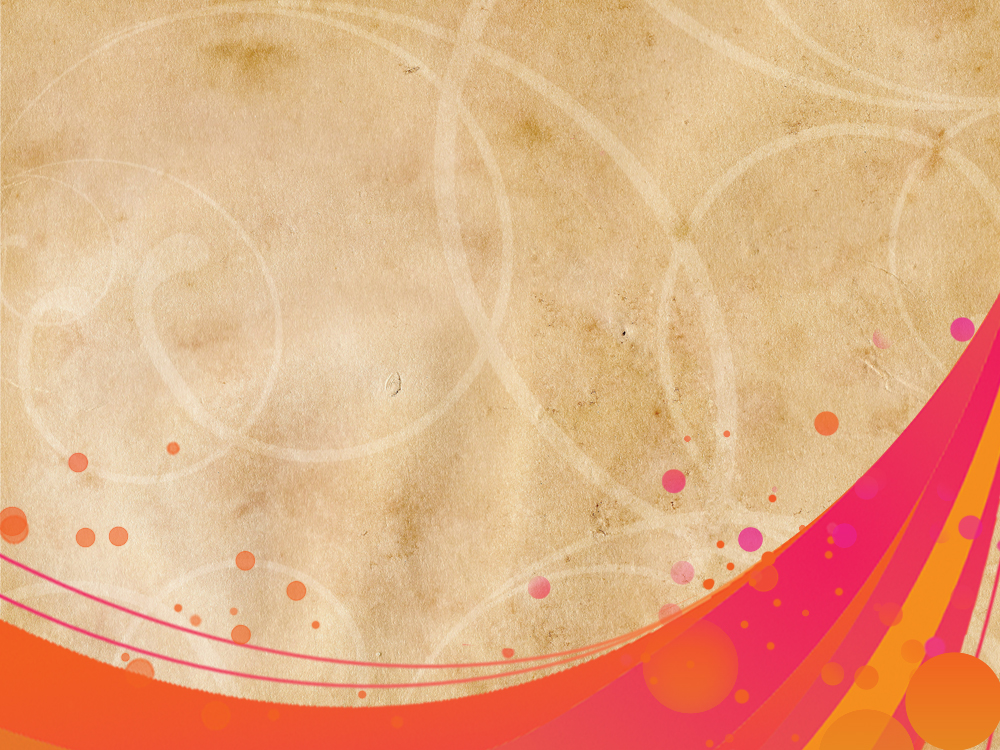 مثال 4
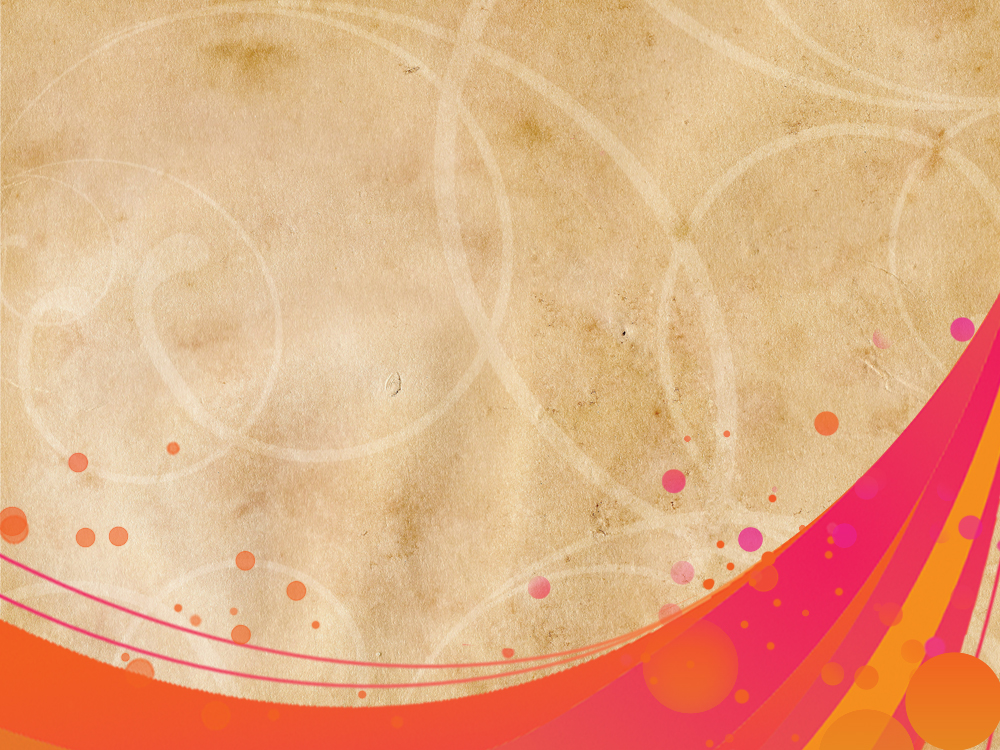 روى ان قريشا أرسلت أحد زعمائها وهو حصين الخزاعي وكان من الحكماء المتكامين ليفاوض الرسول (صلى الله عليه وسلم)في سب الهة قريش, فلما دخل على الرسول (صلى الله عليه وسلم) قال له يا محمدبلغنا أنك تسب الهتنا وتسفه عقولنا,لقد كان أبوك وجدك  حصيفا وخيرا فقال له الرسول (صلى الله عليه وسلم) يا حصين ان أبي وأباك في النار, يا حصين كم اله تعبد؟ قال: سبعة, واحد في الساء وستة فب الأرض فقال (صلى الله عليه وسلم) با حصين اذا أصابك الجوع والفقر فمن تدعو؟ قال الذي في السماء فقال (صلى الله عليه وسلم)اذا عدمت الولد فمن تدعو؟ قال الذي في السماء فقال له (صلى الله عليه وسلم)فيستجيب لك وحدك وتشرك معه غيره وهنا تنبه الحصين واقتنع بما قاله (صلى الله عليه وسلم), ثم عرض له الرسول الاسلام فأسلم حصين
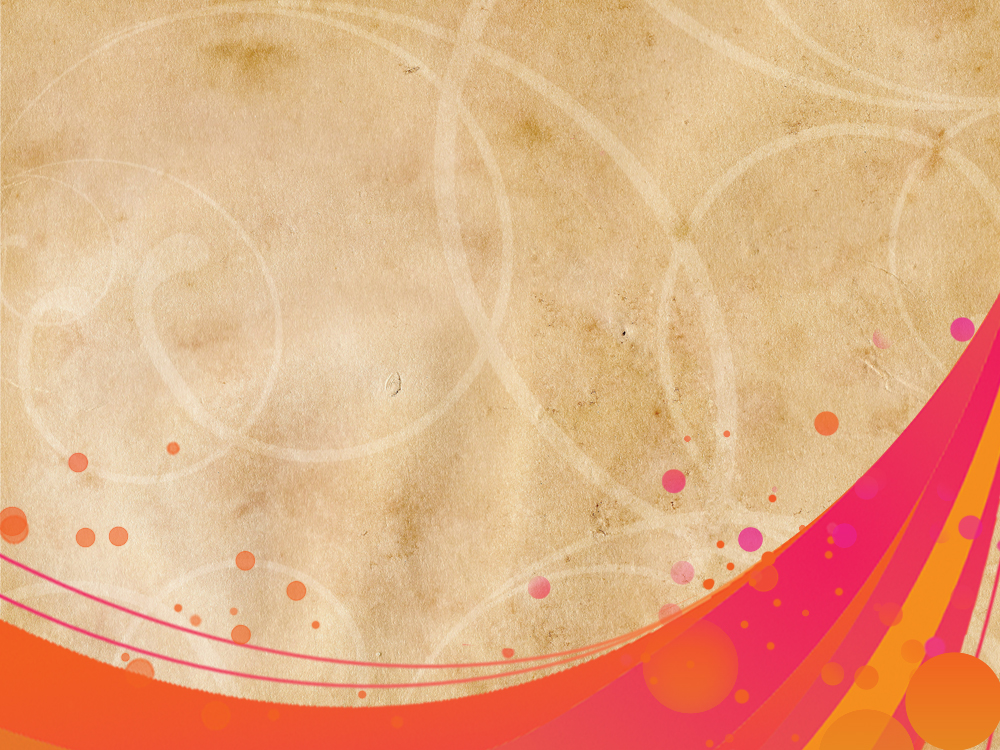 الدروس المستفادة
الارشاد غير المباشر
1
المحاورة المنطقية
2
دعه يكتشف الحقيقة
3
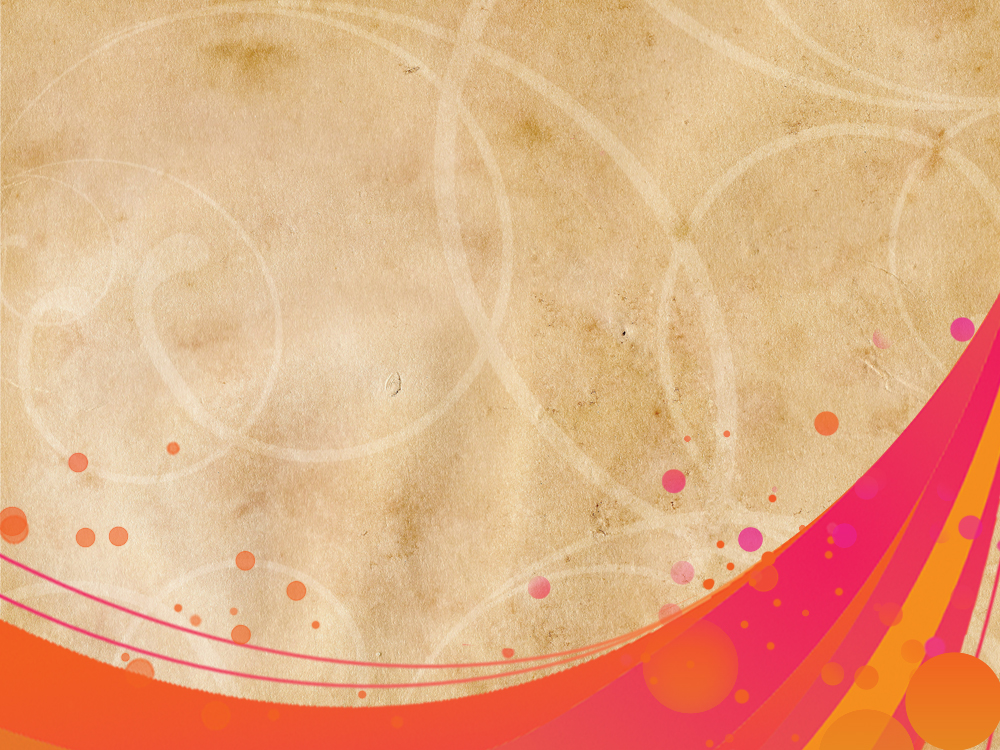 مثال 5
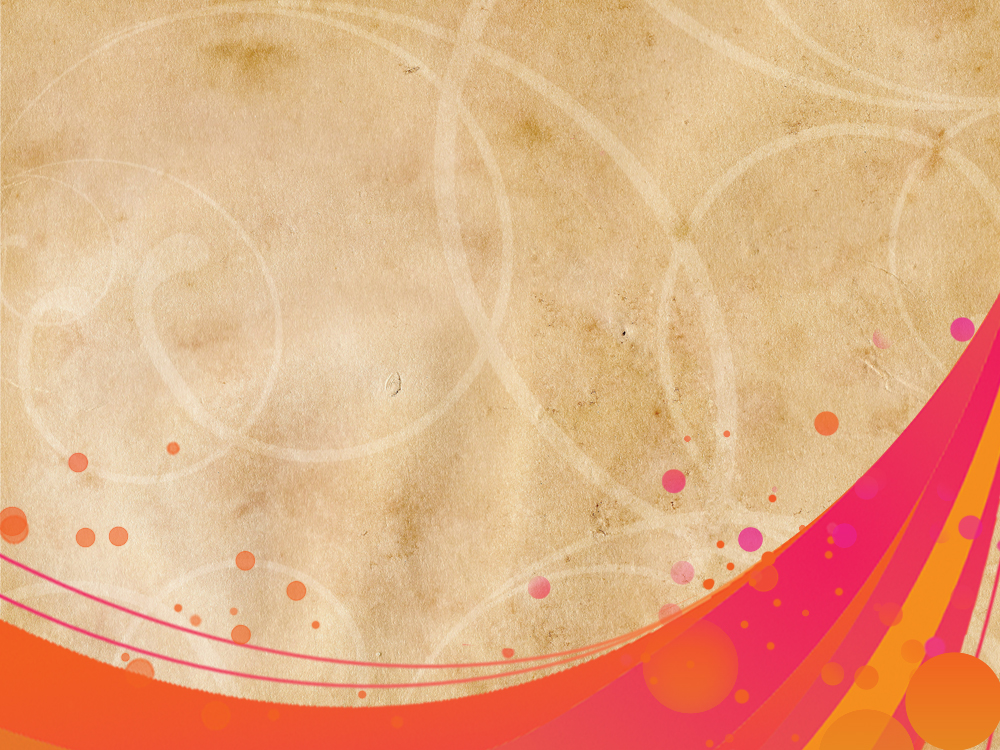 قال تعالى (ألم ترى الى الذي حاج ابراهيم في ربه ات آتاه الله الملك اذ قال ابراهيم  ربي الذي يحي ويميت قال أنا أحي وأميت  قال ابراهيم فأن الله ياتي بالشمس من المشرق فأت بها من المغرب فبهت الذي كفر والله لا يهدي القوم الظالمين)
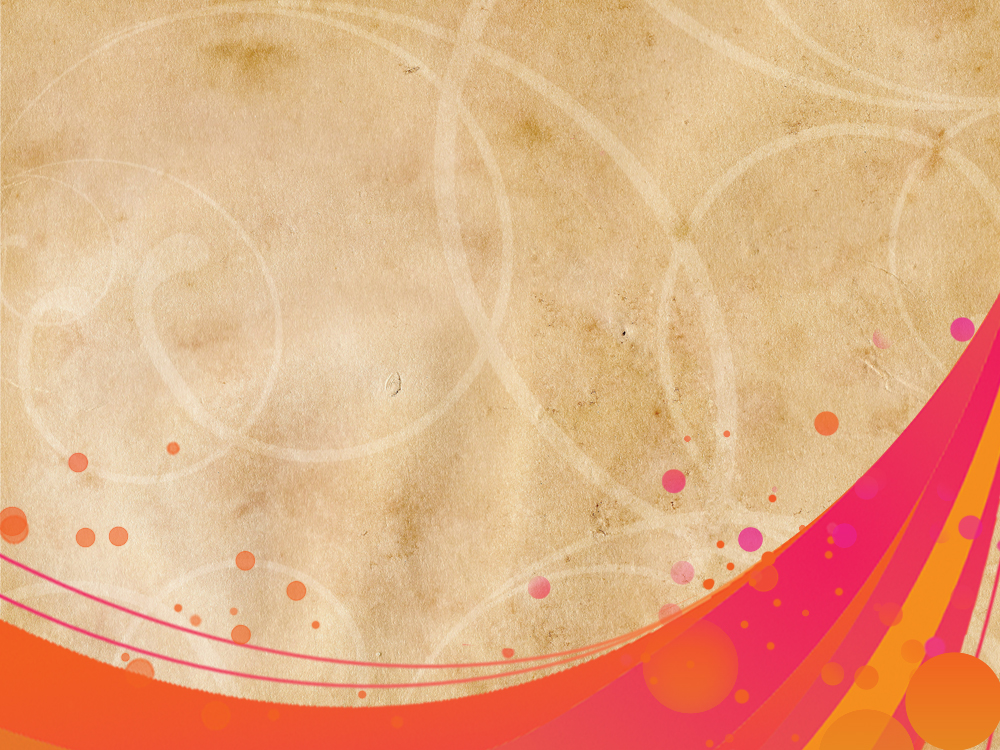 الدروس المستفادة
هجر كلمة لا
لانها تقول انك مخطئ , كلمة لا محطمة للاخرين , وتزيد من العناد وتجعله لا يرتد عن كبريائه, فكلمة لا كالمطرقة على الراس
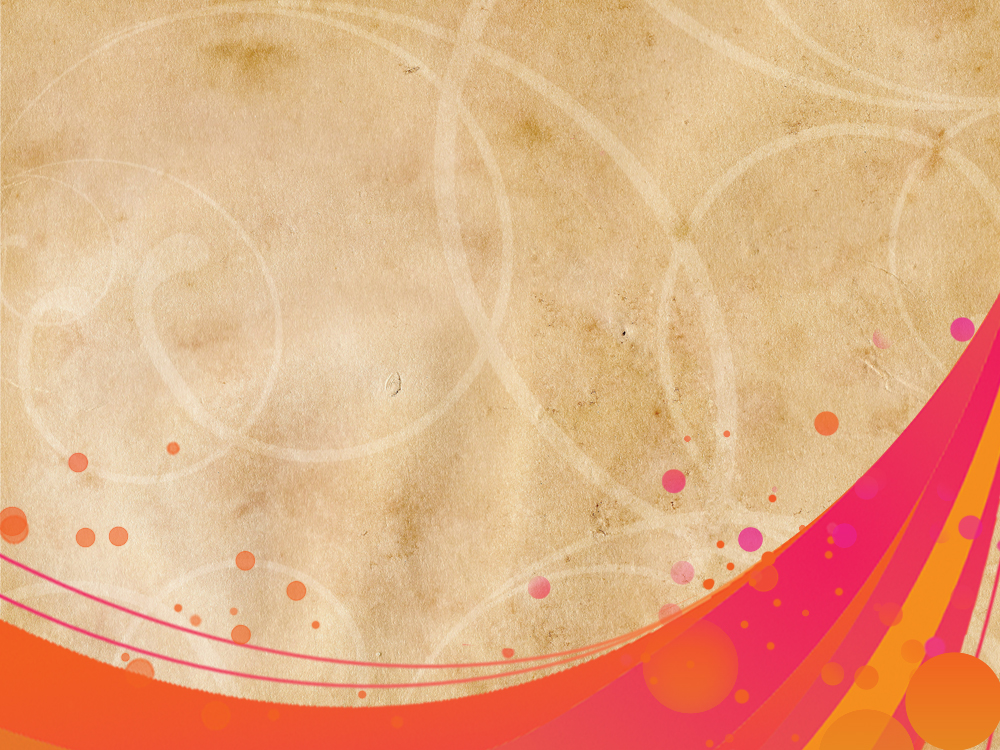 مهارة الاستماع
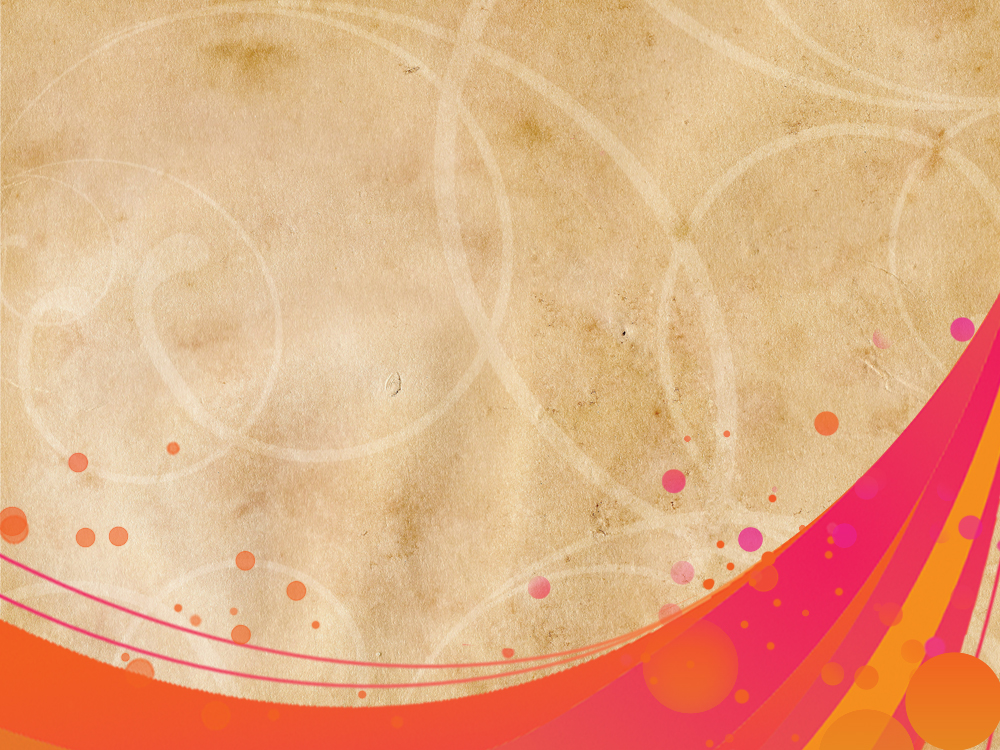 مهارة الاستماع
اهمية الاستماع
1
كيف نتقن الاستماع
2
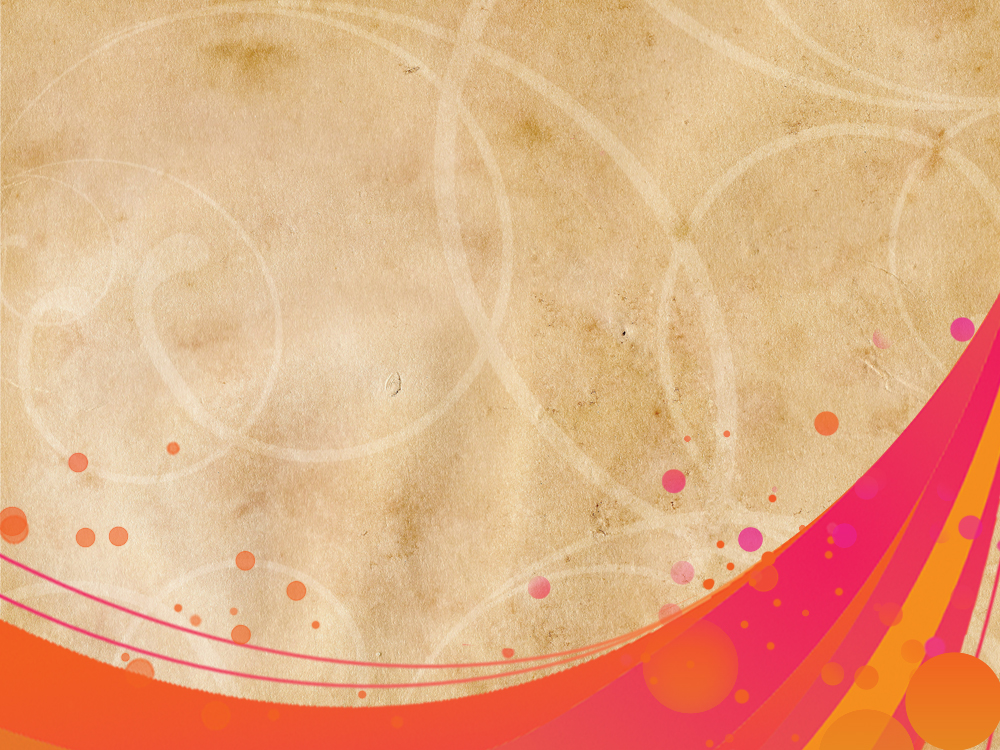 اهمية الاستماع
إن الاستماع ليست مهارة فحسب، بل هي وصفة أخلاقية يجب أن نتعلمها، إننا نستمع لغيرنا لا لأننا نريد مصلحة منهم لكن لكي نبني علاقات وطيدة معهم.
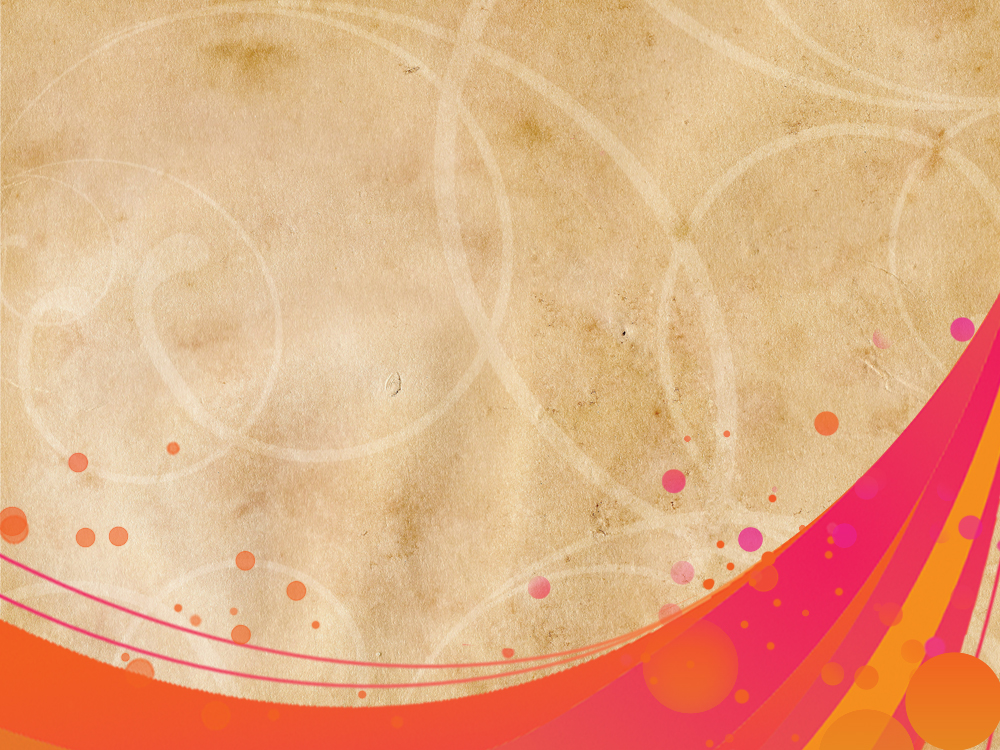 اهمية الاستماع
إن عدم معرفتنا بأهمية مهارة الاستماع تؤدي بدورها لحدوث الكثير من سوء الفهم، الذي يؤدي بدوره إلى تضييع الأوقات والجهود والأموال والعلاقات التي كنا نتمنا ازدهاره
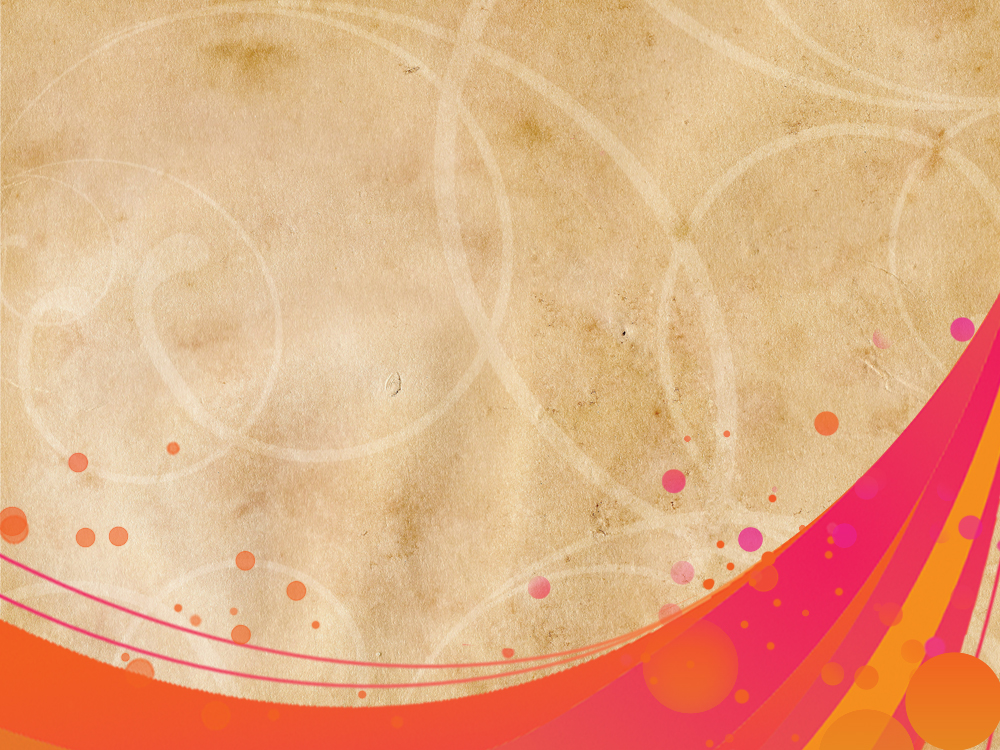 اهمية الاستماع
المشاكل الزوجية، عادة ما تنشء من قصور في مهارة الاستماع خصوصاً عند الزوج
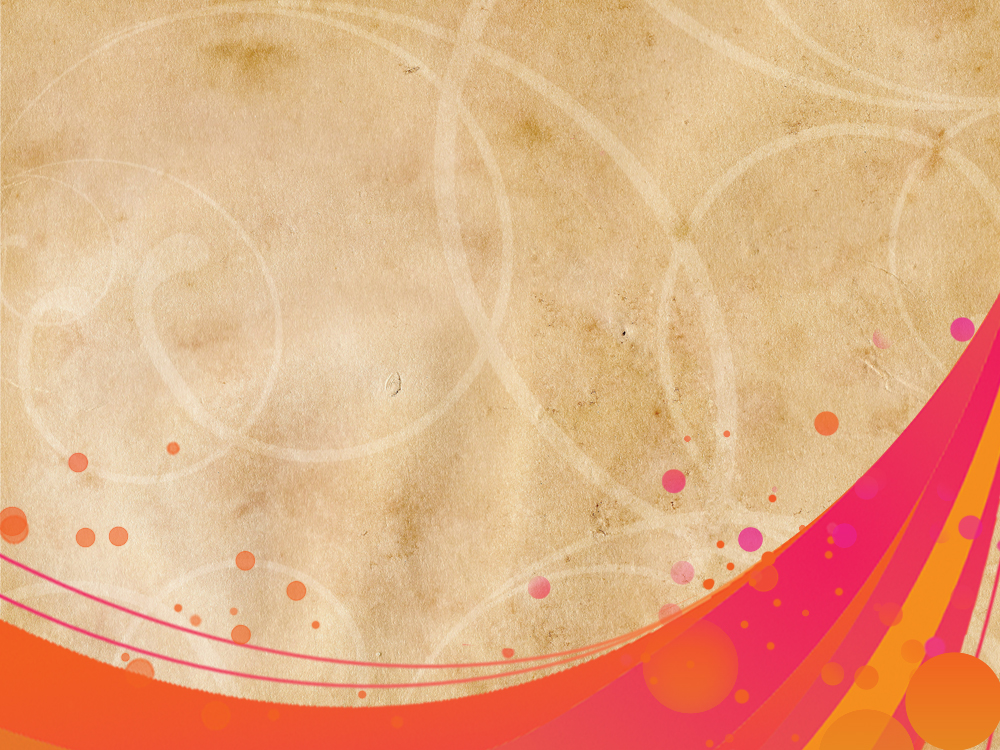 مثال
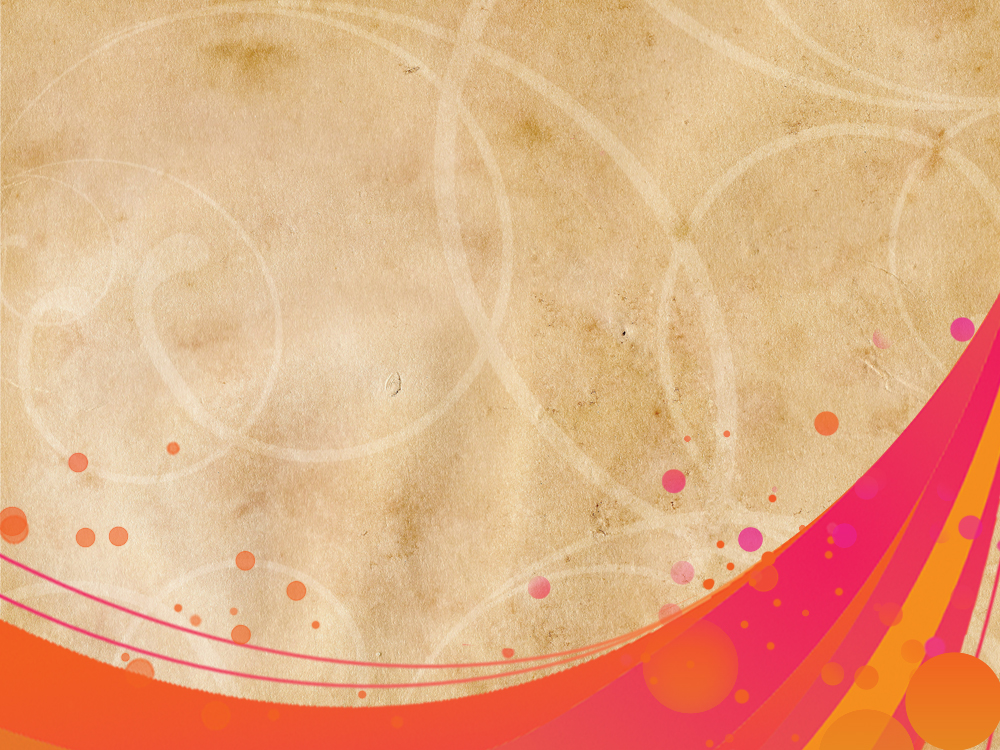 في كتاب ستيفن كوفي العادات السبع لأكثر الناس إنتاجية، تحدث الكاتب عن أب يجد أن علاقته بابنه ليست على ما يرام، فقال لستيفن: لا أستطيع أن أفهم ابني، فهو لا يريد الاستماع إلي أبداً.
فرد ستيفن: دعني أرتب ما قلته للتو، أنت لا تفهم ابنك لأنه لا يريد الاستماع إليك؟
فرد عليه "هذا صحيح" ستيفن: دعني أجرب مرة أخرى أنت لا تفهم ابنك لأنه -هو- لا يريد الاستماع إليك أنت؟
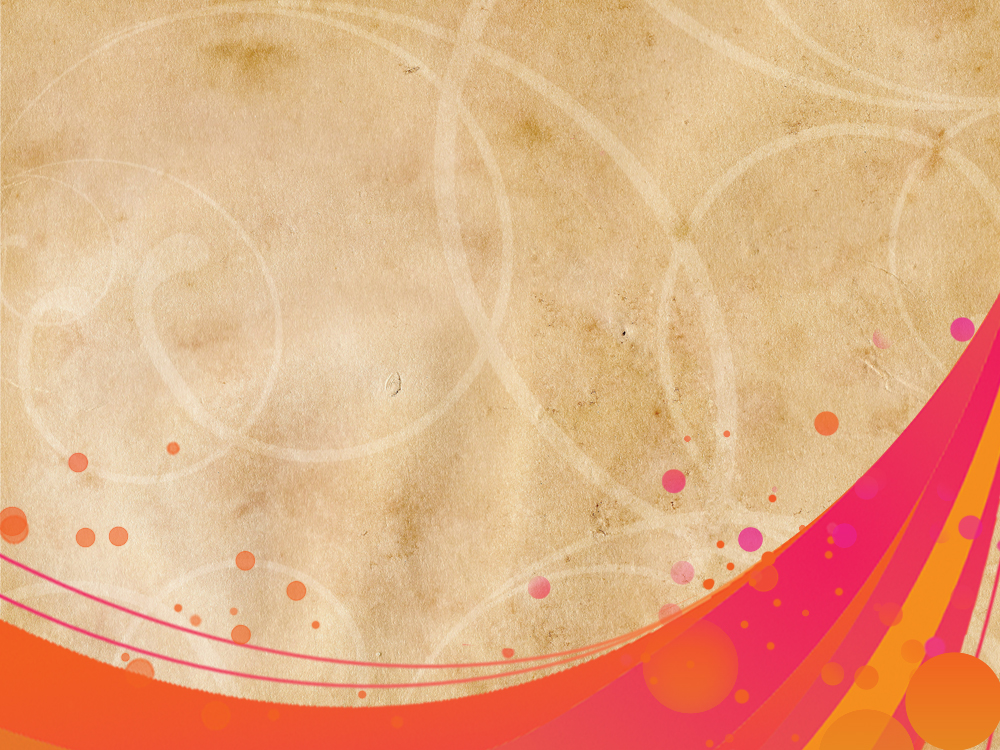 فرد عليه بصبر نافذ: هذا ما قلته.ستيفن: أعتقد أنك كي تفهم شخصاً آخر فأنت بحاجة لأن تستمع له
فقال الأب: أوه (تعبيراً عن صدمته) ثم جاءت فترة صمت طويلة، وقال مرة أخرى: أوه!
إن هذا الأب نموذج صغير للكثير من الناس، الذي يرددون في أنفسهم أو أمامنا: إنني لا أفهمه، إنه لا يستمع لي! والمفروظ أنك تستمع له لا أن يستمع لك
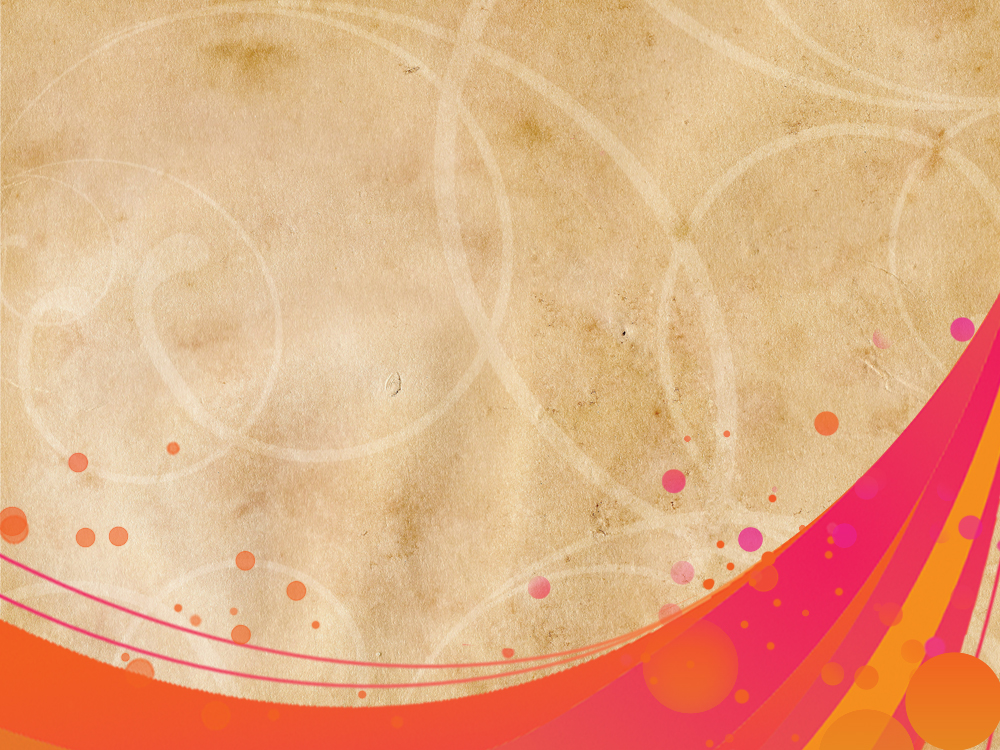 الاسلوب العملي للاستماع
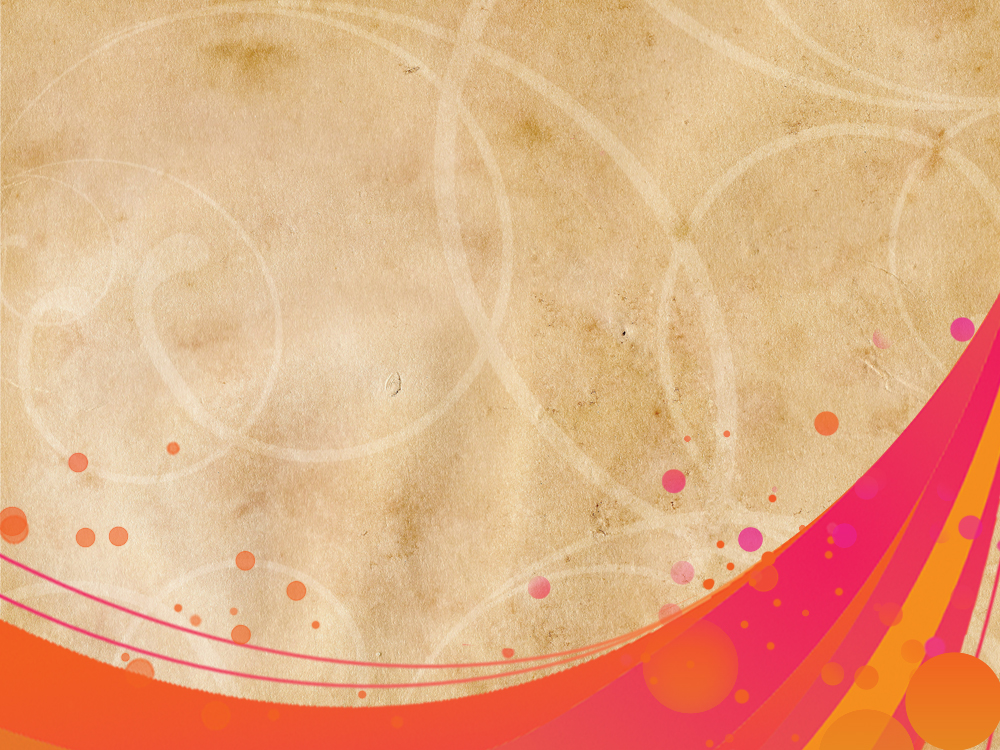 استمع استمع استمع! نعم عليك أن تستمع وبإخلاص لمن يحدثكوزلات من بين ثنايا كلماته، استمع وأنت ترغب في فهمه. ، تستمع له حتى تفهمه، لا أن تخدعه أو تلقط منه عثرات
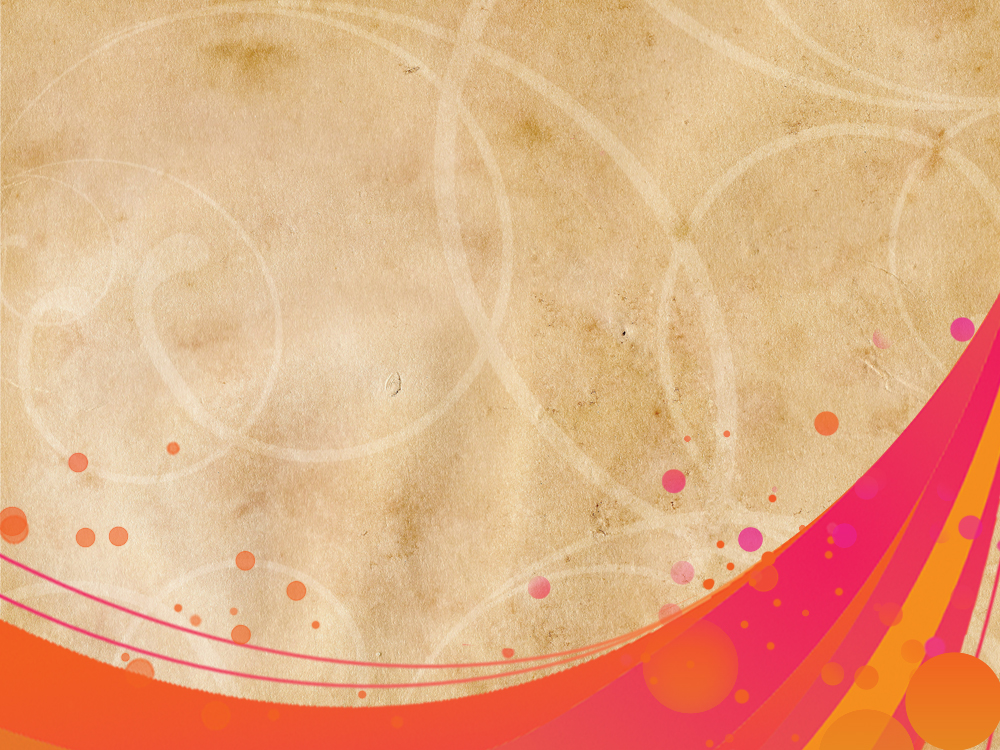 لا تجهز الرد في نفسك وأنت تستمع له، ولا تستعجل ردك على من يحدثك، وتستطيع حتى تأجيل الرد لمدة معينة حتى تجمع أفكارك وتصيغها بشكل جيد، ومن الخطأ الاستعجال في الرد، لأنه يؤدي بدوره لسوء الفهم
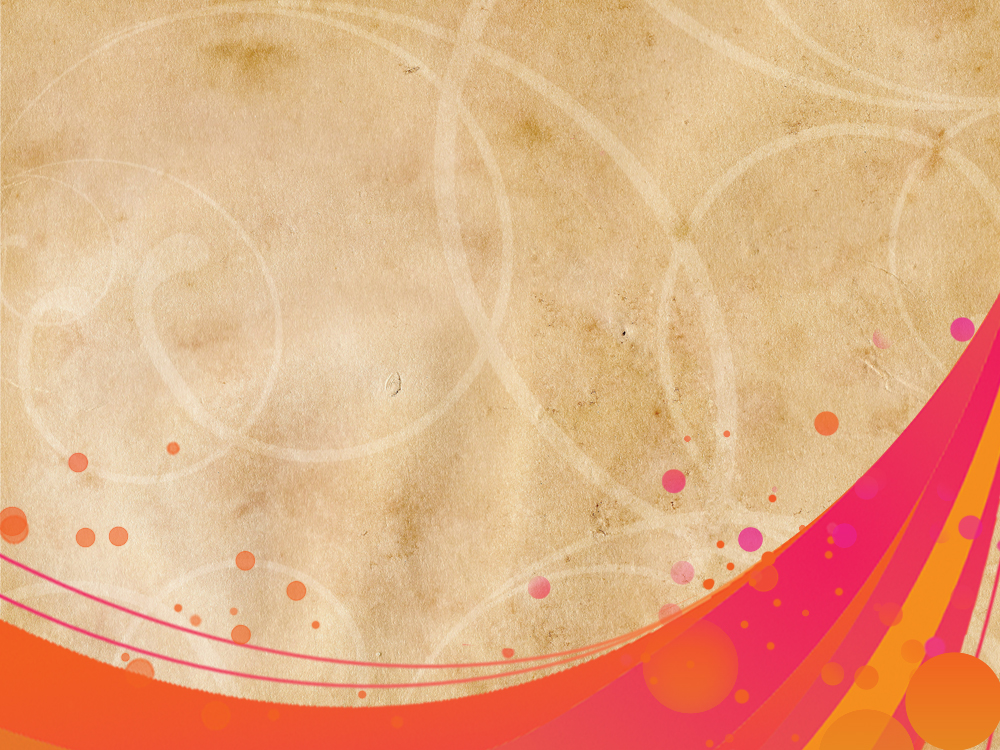 اتجه بجسمك كله لمن يتحدث لك، فإن لم يكن، فبوجهك على الأقل، لأن المتحدث يتضايق ويحس بأنك تهمله إن لم نتظر له أو تتجه له، وفي حادثة طريفة تؤكد هذا المعنى، كان طفل يحدث أباه المشغول في قراءة الجريدة، فذهب الطفل وأمسك رأس أبيه وأداره تجاهه وكلمه!!
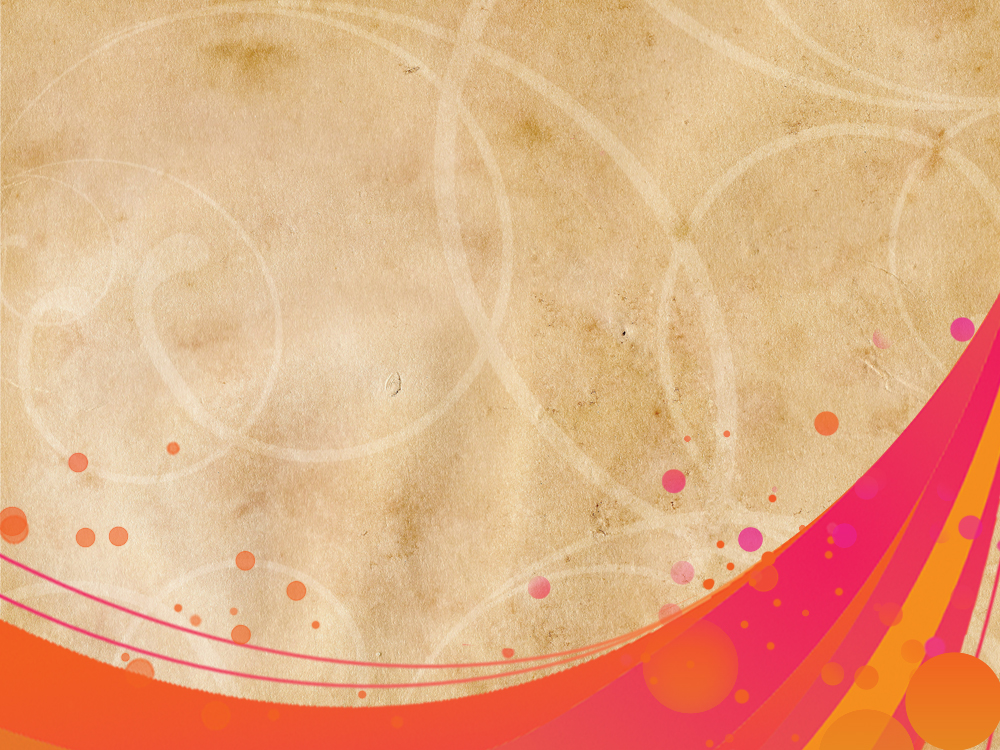 بين للمتحدث أنك تستمع، أنا أقول بين لا تتظاهر! لأنك إن تظاهرت بأنك تستمع لمن يحدثك فسيكتشف ذلك إن آجلاً أو عاجلاً، بين له أنك تستمع لحديثه بأن تقول: نعم... صحيح أو تهمهم، أو تومئ برأسك، المهم بين له بالحركات والكلمات أنك تستمع له
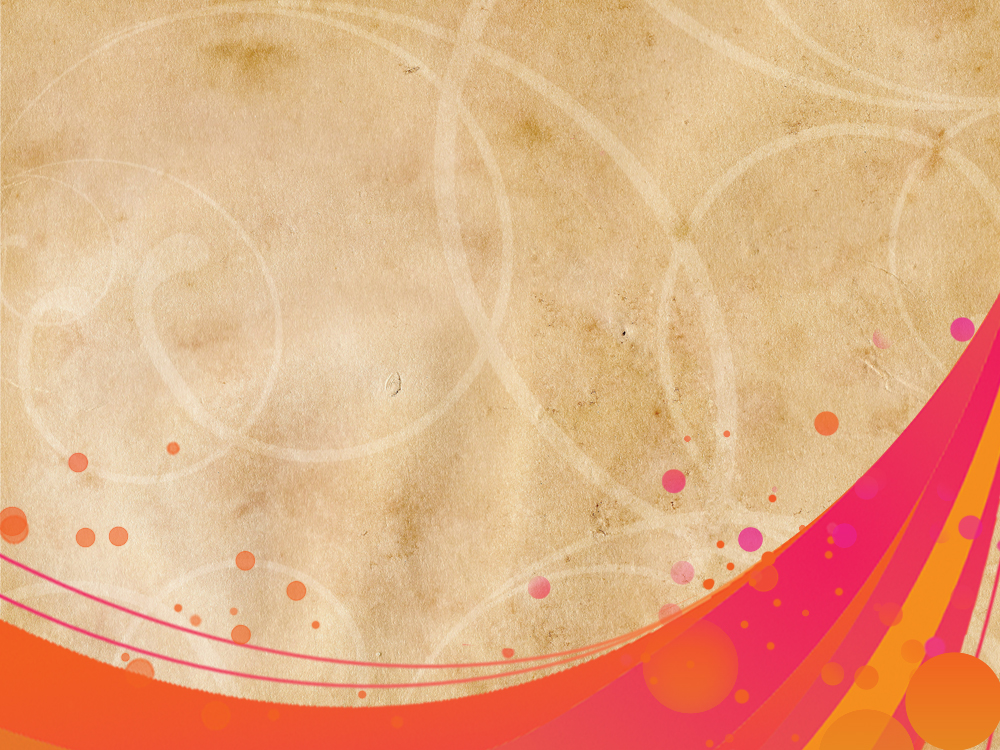 لا تقاطع أبداً، ولو طال الحديث لساعات! وهذه نصيحة مجربة كثيراً ولطالما حلت مشاكل بالاستماع فقط، لذلك لا تقاطع أبداً واستمع حتى النهاية، وهذه النصيحة مهمة بين الأزواج وبين الوالدين وأبنائهم وبين الإخوان وبين كل الناس
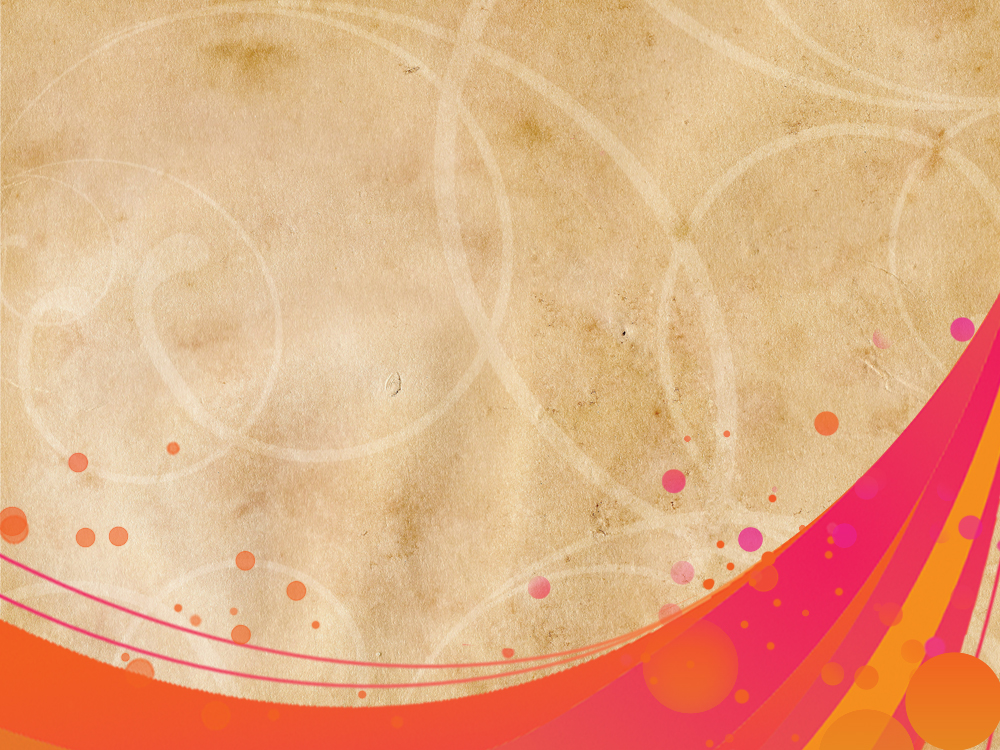 بعد أن ينتهي المتكلم من حديثه لخص كلامه بقولك: أنت تقصد كذا وكذا.... صحيح؟ فإن أجاب بنعم فتحدث أنت، وإن أجاب بلا فاسأله أن يوضح أكثر، وهذا خير من أن تستعجل الرد فيحدث سوء تفاهم
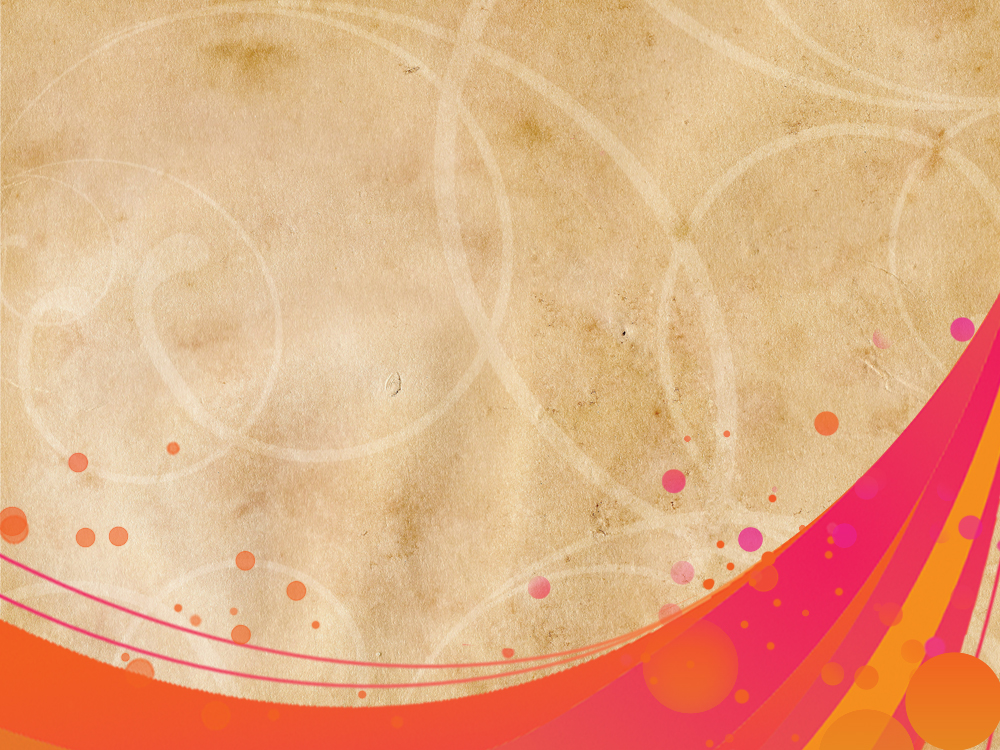 لا تفسر كلام المتحدث من وجهة نظرك أنت، بل حاول أن تتقمص شخصيته وأن تنظر إلى الأمور من منظوره هو لا أنت، وإن طبقت هذه النصيحة فستجد أنك سريع التفاهم مع الغير
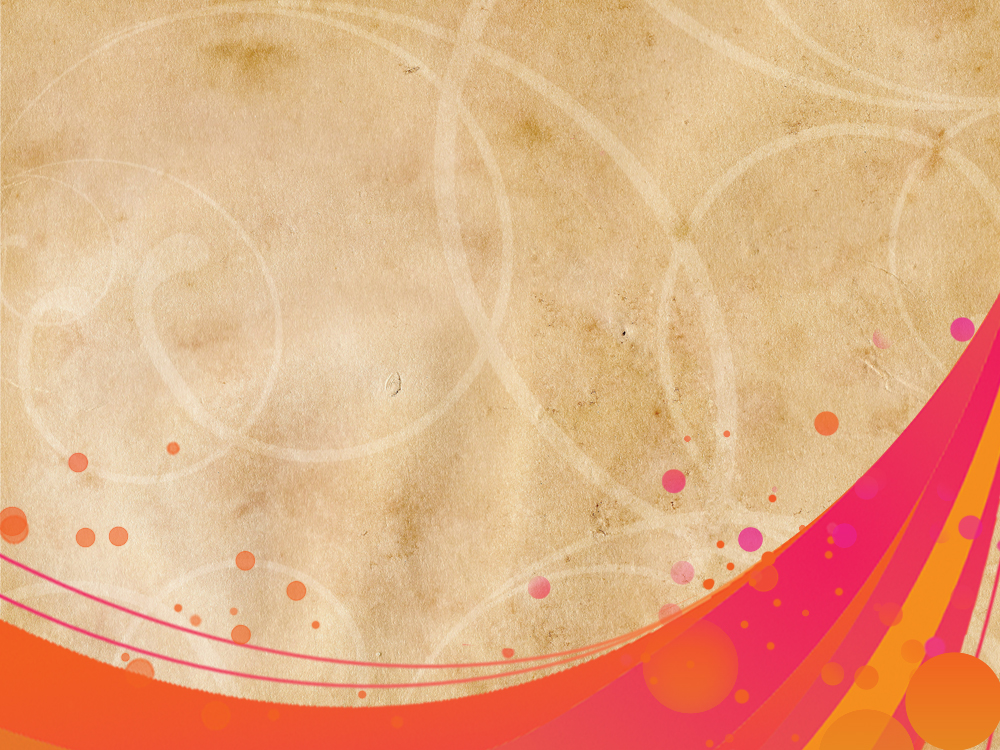 حاول أن تتوافق مع حالة المتحدث النفسية، فإن كان غاضباً فلا تطلب منه أن يهدئ من روعه، بل كن جاداً واستمع له بكل هدوء، وإن وجدت إنسان حزيناً فاسأله ما يحزنه ثم استمع له لأنه يريد الحديث لمن سيستمع له
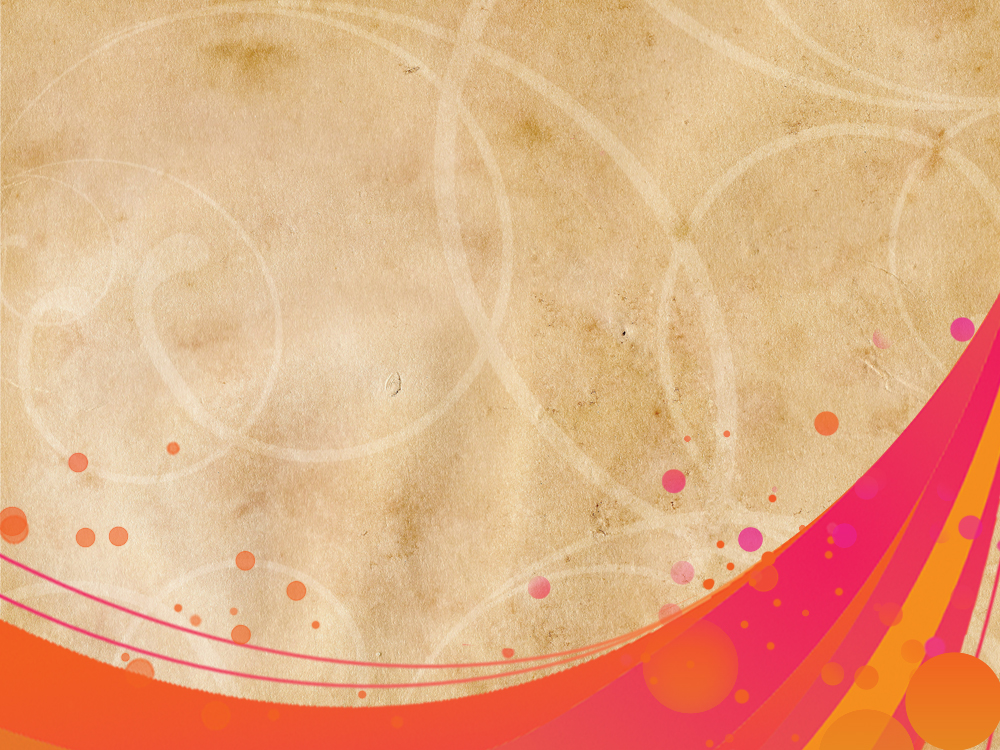 عندما يتكلم أحدنا عن مشكلة أو أحزان فإنه يعبر عن مشاعر لذلك عليك أن تلخص كلامه وتعكسها على شكل مشاعر يحس بها هو، آخذت مثالاً من كتاب ستيفن كوفي "العادات السبع لأكثر الناس إنتاجية"
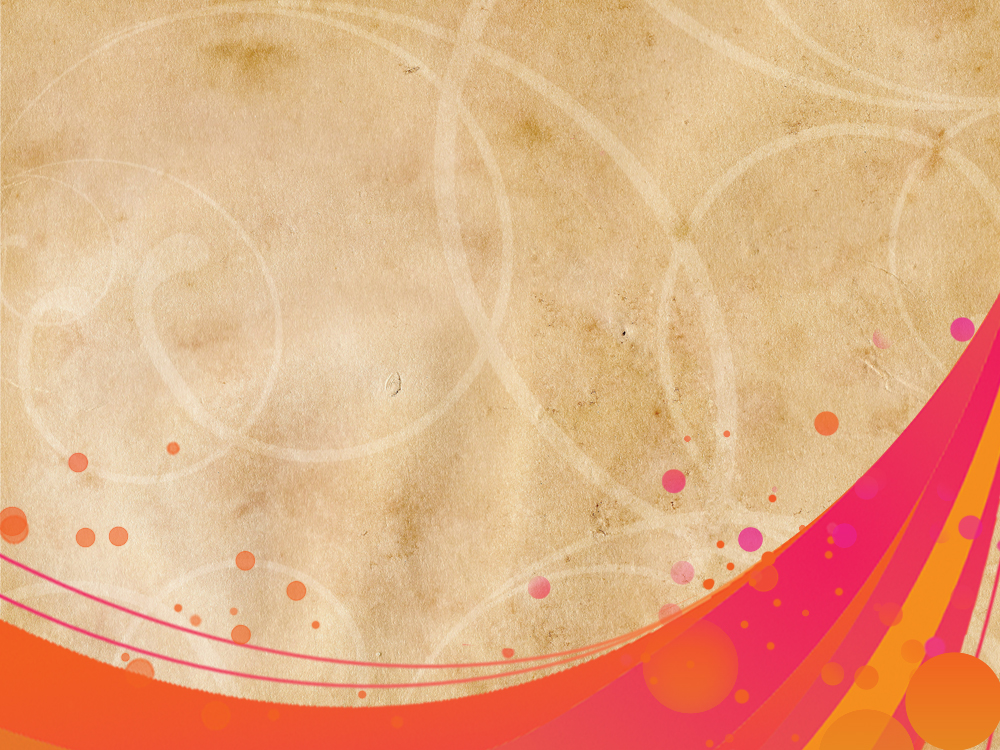 الابن: أبي لقد اكتفيت! المدرسة لصغار العقول فقط الأب: يبدو أنك محبط فعلاً الابن: أنا كذلك بكل تأكيد
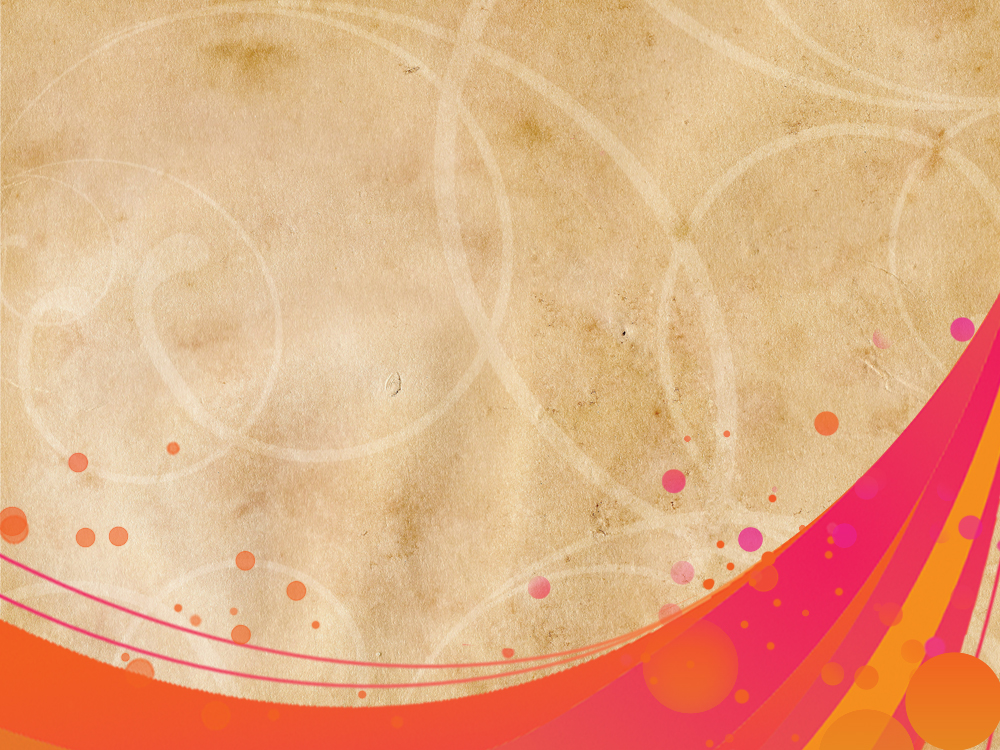 في هذا الحوار الصغير لم يغضب الأب، ولم يأنب ابنه ويتهمه بالكسل والتقصير، بل عكس شعور الابن فقط، وفي الكتاب تكملة للحور على هذا المنوال حتى وصل الابن إلى قناعة إلى أن الدراسة مهمة وإلى اتخاذ خطوات عملية لتحسين مستواه في الدراسة
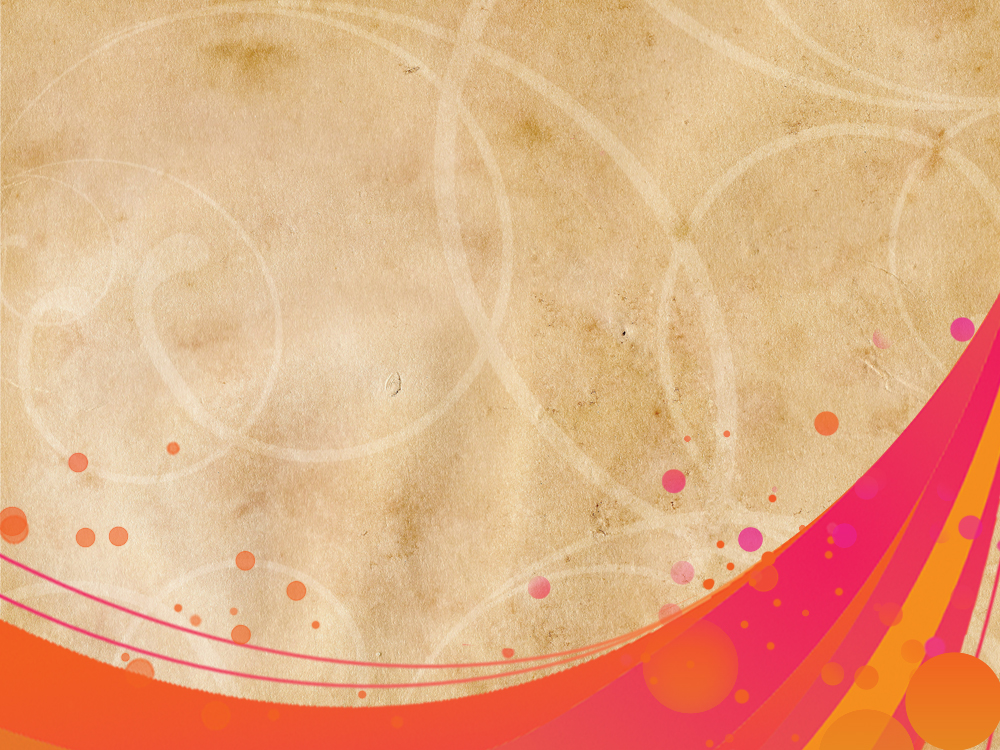 مقترحات عملية لترسيخ مهارة الاستماع
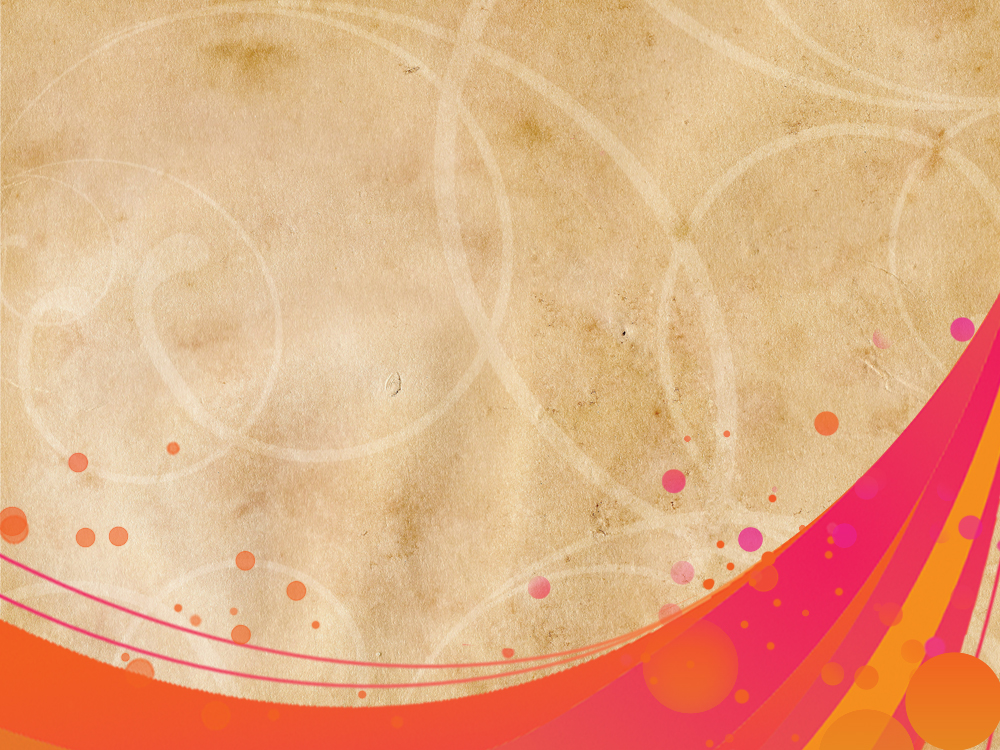 حيث تسنح لك الفرصة مراقبة أشخاص يتحدثون اغلق أذنيك لبضع دقائق وراقب فقط أي انفعالات والتي قد لا تظهرها الكلمات وحدها
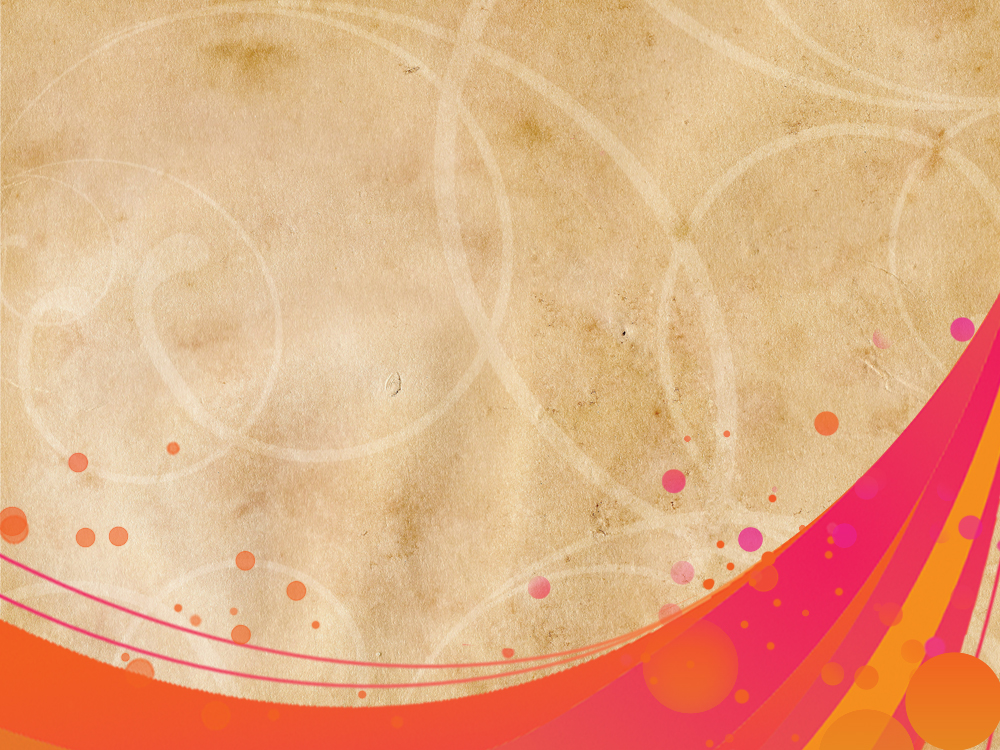 راقب نفسك كلما كنت في حوار مع أي شخص، واضبط نفسك إن حاولت أن تقيم 
أو تفسر حديث الشخص بشكل خاطئ، واعتذر له واطلب منه أن يعيد الحوار مرة أخرى، جربت هذه الطريقة من قبل وكان لها مفعولاً عجيباً على الطرف الآخر
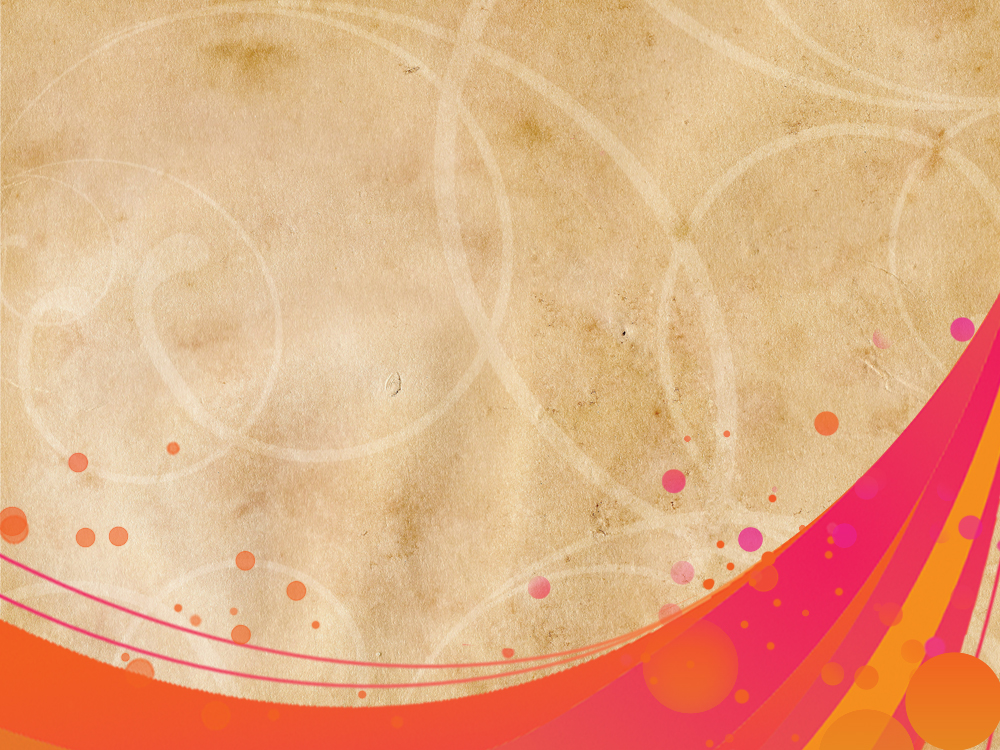 ملاحظة أخيرة: الاستماع متعب حقاً لكنه بالتأكيد خير من وجود خلاف وسوء تفاهم
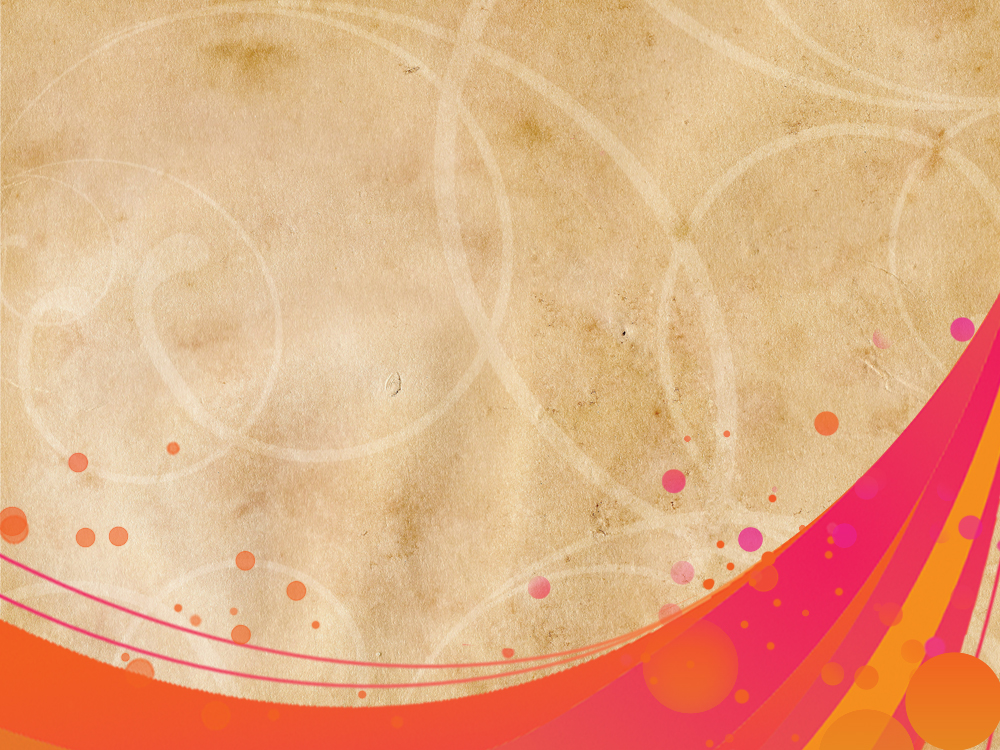 الخلاصة
كن سباق مبادر
ابدا والنهاية في ذهنك
ابدا بالاهم قبل المهم
تفكير المنفعة للجميع 
حاول ان تفهم أولا ليسهل فهمك
التعاضد
شحذ المنشار
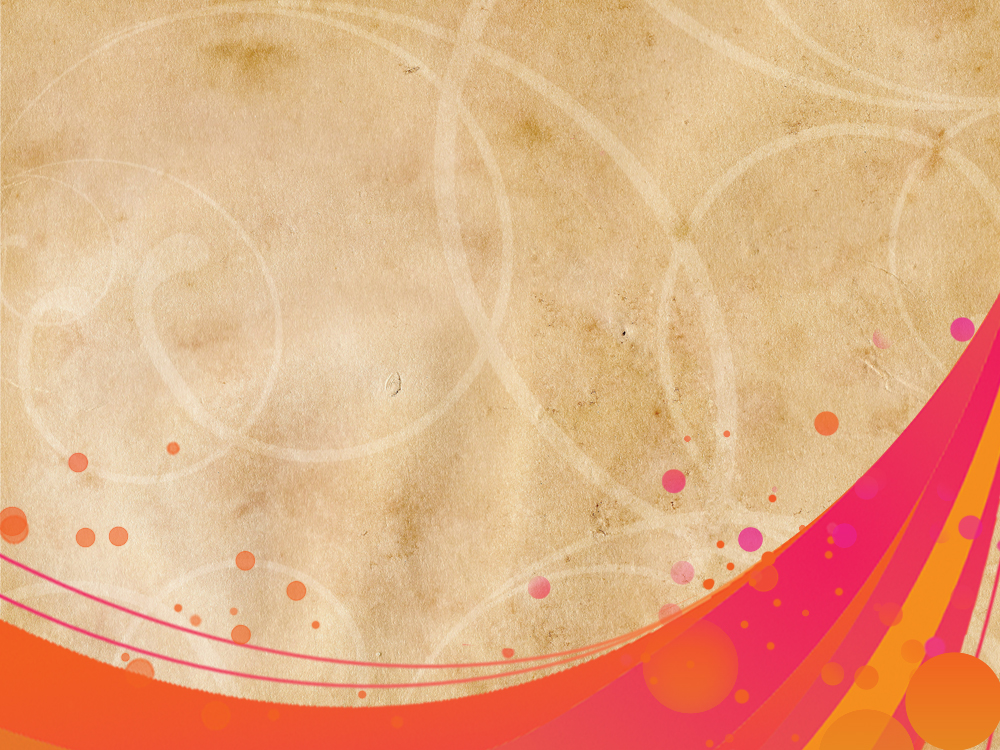 اللهم صلى على سيدنا محمد 
وعلى آله وصحبه أجمعين
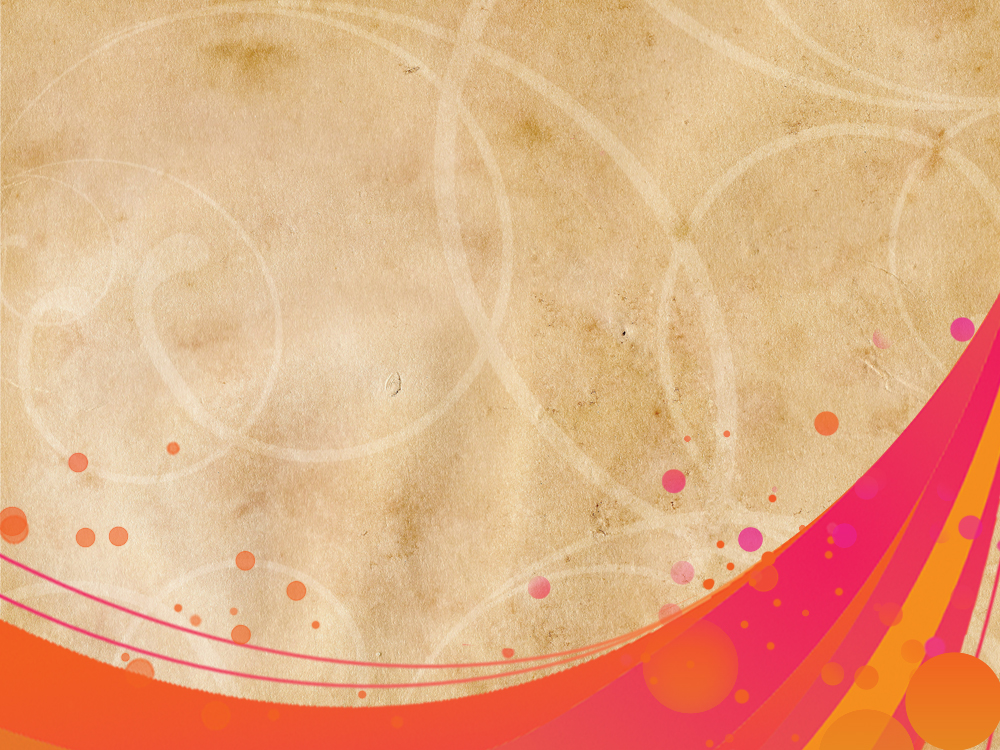 سبحانك اللهم وبحمد،
 نشهد أن لاإله إلا أنت، نستغفرك ونتوب إليك، 
إنا كنا من الظالمين